Unsupervised Learning of 
Compositional Sparse Code
for Natural Image Representation

Ying Nian Wu
UCLA Department of Statistics
Institute of Statistics, Academia Sinica
December 17, 2012

Based on joint work with 
Yi Hong, Zhangzhang Si, Wenze Hu, Song-Chun Zhu
A tale of p>n regression 
   with a twist of plot
       
    What if we observe multiple response vectors, 
    but we do not know what to regress on?
Linear regression
Traditionally
High-dimensional regression
Sparsity: a small number of         are non-zero
Variable selection in linear regression
Lasso
Tibshirani: lasso
Efron, Hastie, Johnston, Tibshirani: LARS
Variable selection in linear regression
Non-convex regularization
Fan, Li: SCAD
Zhang: MCP
Variable selection in linear regression
Matching pursuit: forward selection
Mallat, Zhang
Variable selection in linear regression
Bayesian variable selection
George, McCulloch
What if the candiate regressors are unknown?
Sparsity: a small number of         are non-zero
Twist of plot: Can we learn the regressors?
Multiple response vectors
Sparsity:
        (1) for each m, only a small subset of
                                            are non-zero

        (2) for different m, the non-zero subsets of 
                                            may be different
Sparse coding (Olshausen, Field, 1996)
Redundant dictionary  sparse representation
Learning the sparse code
Sparse coding (Olshausen, Field, 1996)
Learning algorithm
Sparse coding of natural image patches
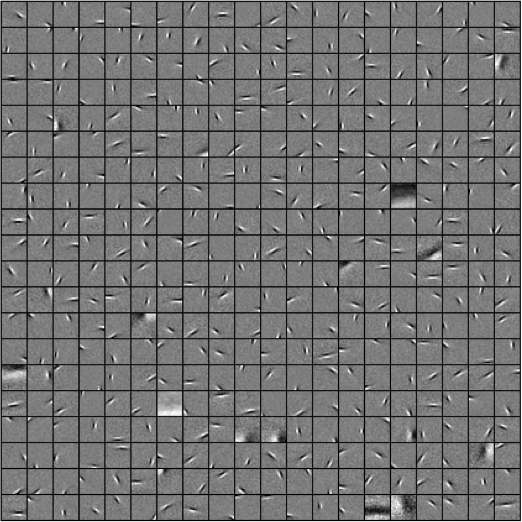 Dictionary 
     Localized, elongated, oriented
     Wavelets
     Basis functions
     Elementary signals 
      Atoms
Olshausen, Field
The plot thickens
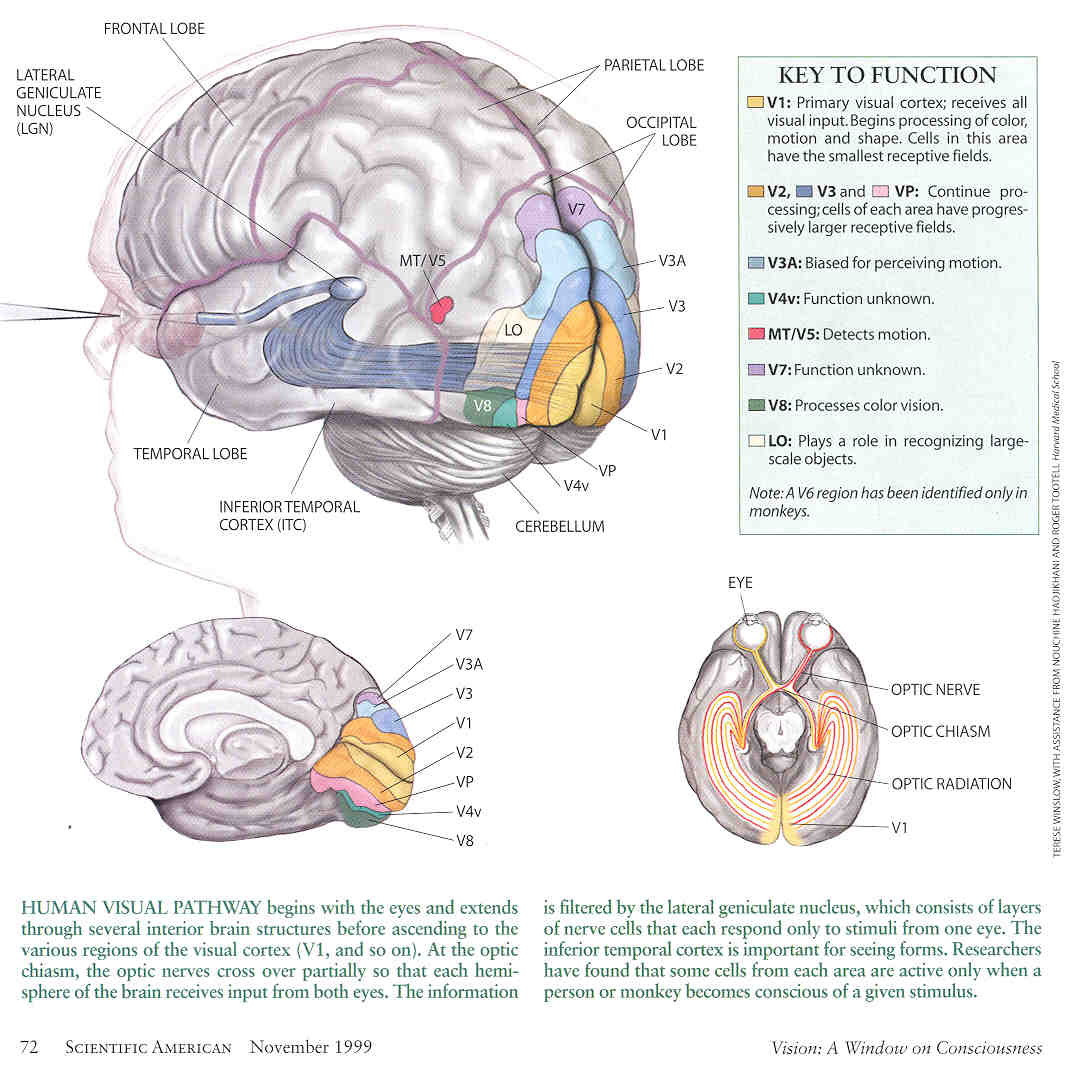 V1: primary visual cortex
       simple cells
       
Harmonic analysis
        atomic decomposition
        basis pursuit (Chen, Donoho)
A fantasy?
Source: Scientific American, 1999
Let the plot continue – our work
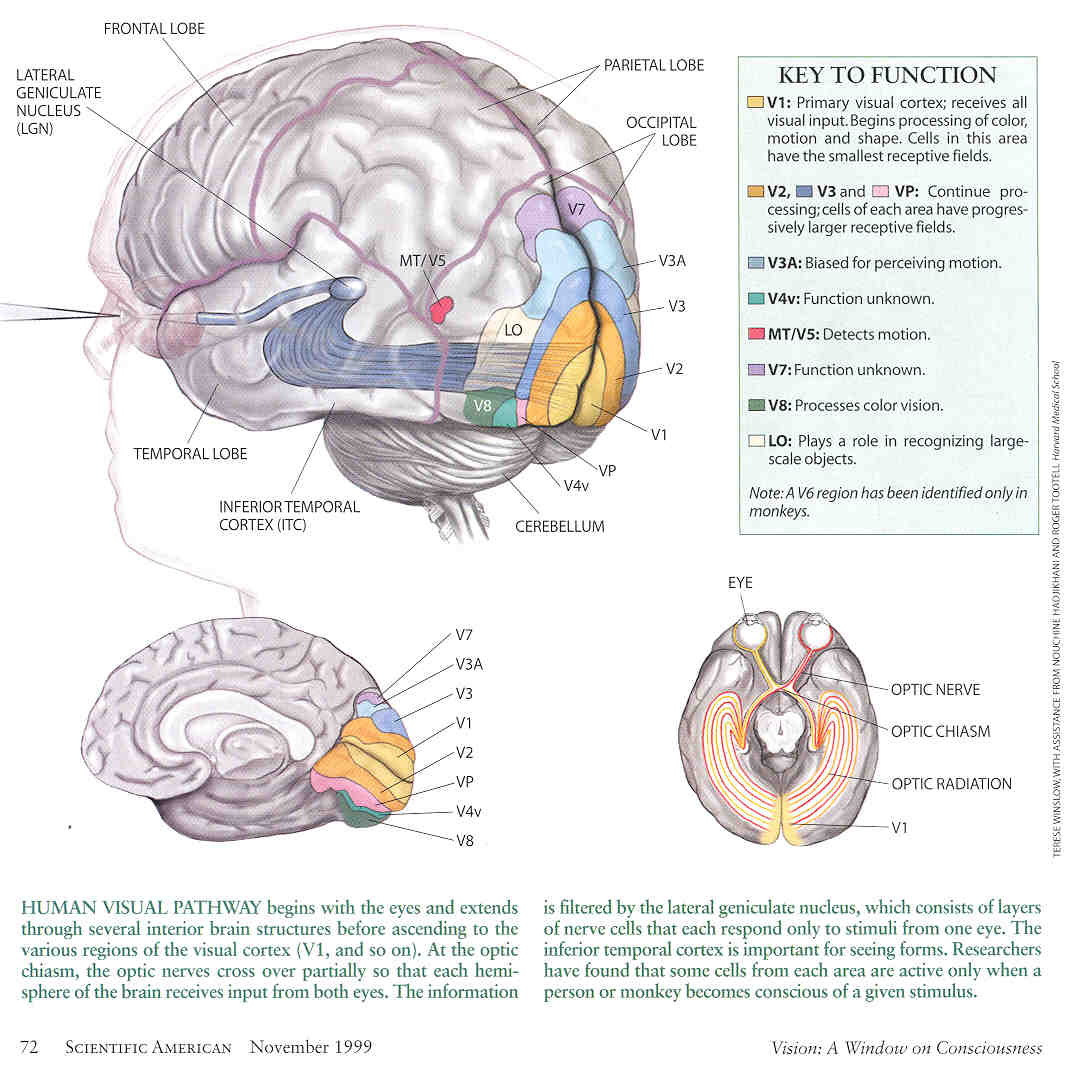 Visual cortex
      what is beyond V1?
       
Harmonic analysis
       what is beyond sparsity?

Statistical modeling
       what is model of coefficients?
Source: Scientific American, 1999
Compositional sparse code
The regressors are selected in groups 
The groups exhibit recurring compositional patterns
Compositional sparsity
Compositional sparse code
Group Lasso: candidate groups are given
                       only need to select groups

Our work: candidate groups are NOT given
                 Goal: learn a dictionary of candidate groups
                           (frequently occurring compositional patterns) 
                           from multiple response vectors

(assume the regressors are given or learned)
Compositional sparse code
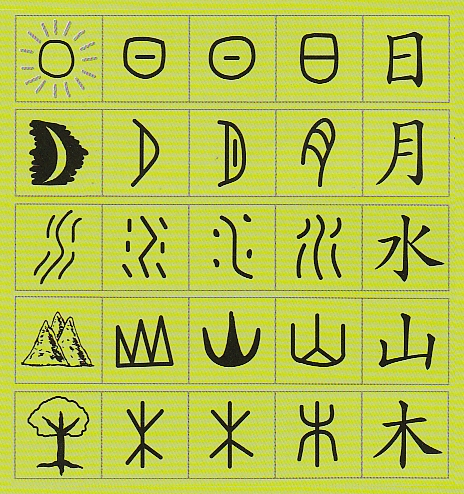 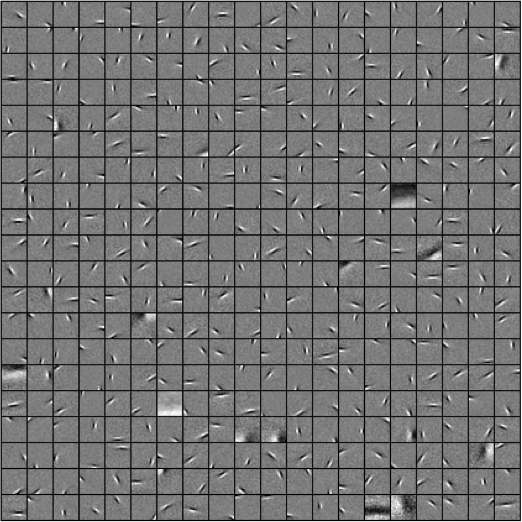 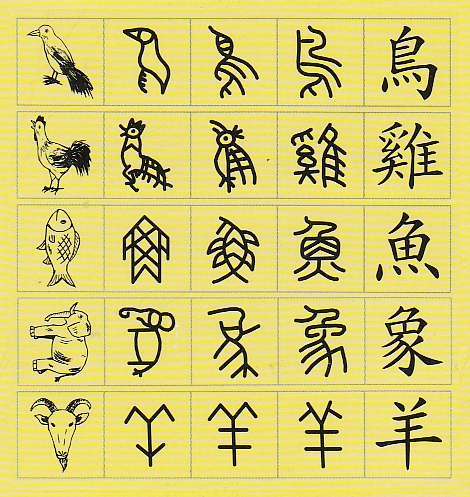 strokes  characters
Compositional sparse code
letters  words (alphabet  dictionary)
Laplace: CONSTANTINOPLE (S. Geman)

Atomic decomposition in harmonic analysis
atoms  molecules

Compositionality: S. Geman, Potter, Chi
                                   Zhu, Mumford: And-Or graph

Why compositional sparse code?
     Sparser and more symbolic representation 
     Signal recovery 
     Classification and recognition
Compositional sparse code
Learned dictionary of composition patterns from training image
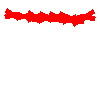 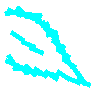 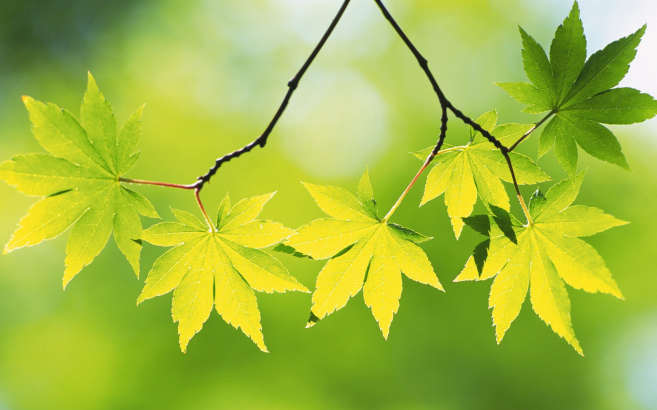 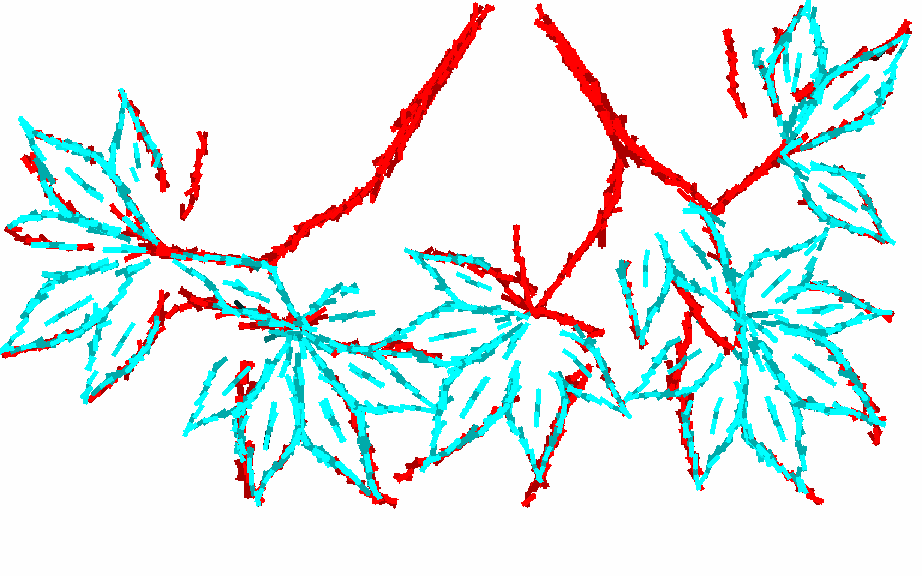 Generalize to testing images
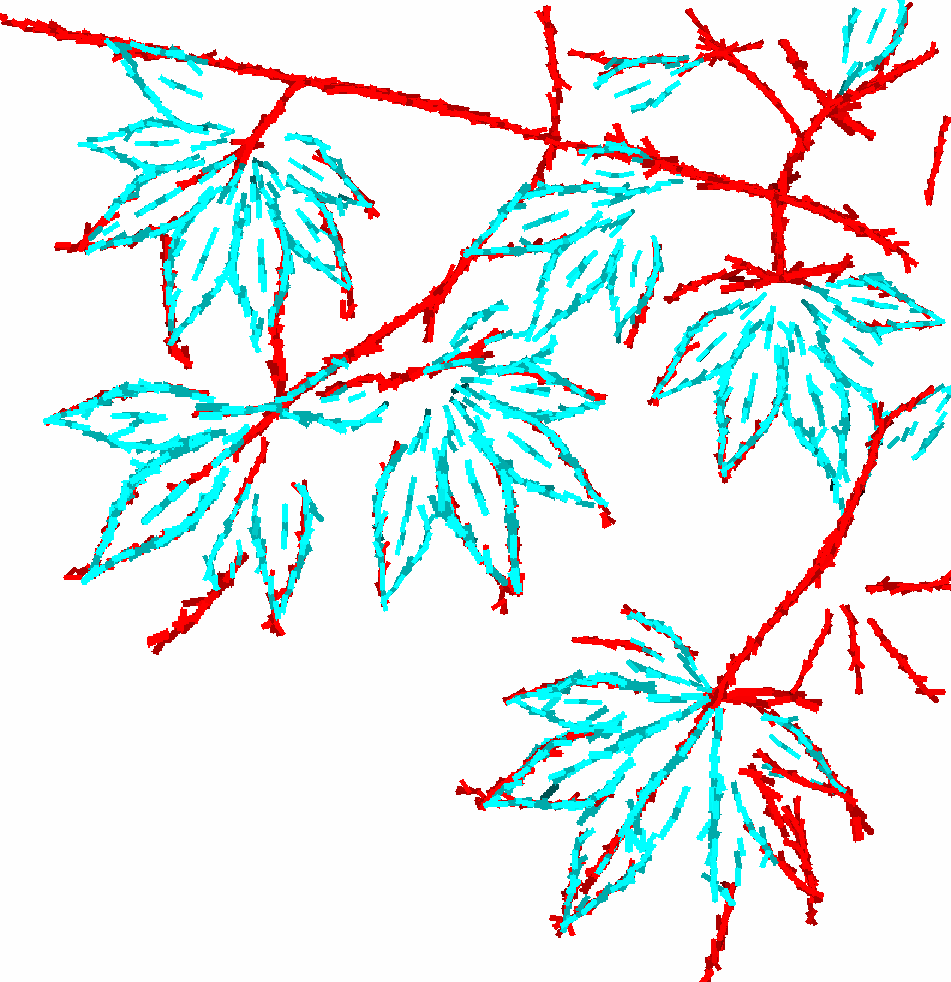 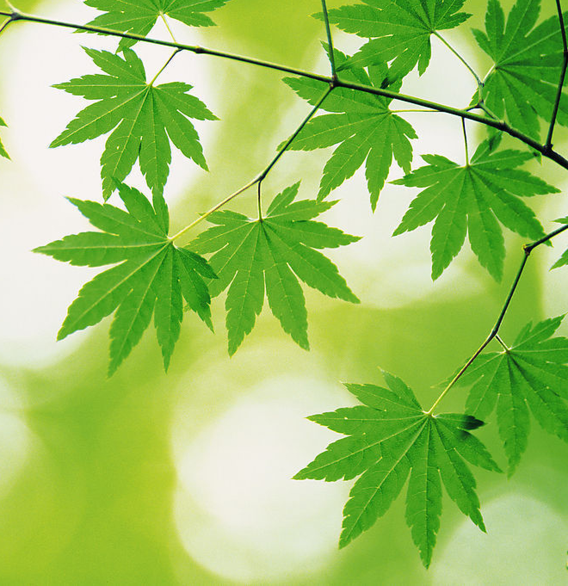 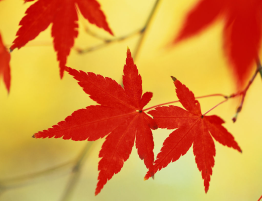 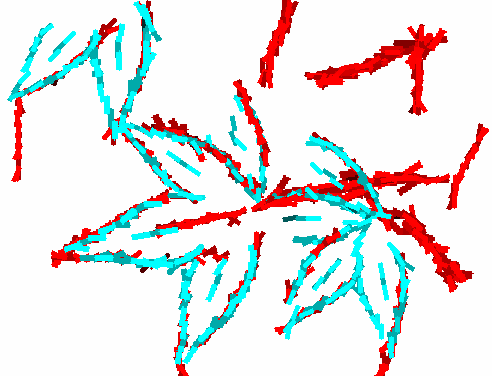 One compositional pattern  many groups by spatial translation, rotation, scaling, deformation
                                                       highly overcomplete/redundant dictionary
Compositional sparse code
How to learn dictionary of candidate groups (patterns)?

An Ill-advised strategy
    (1) Perform variable selection for each response vector
    (2) Discover groups (compositional patterns)

    Step (1) early decision or commitment , sparse but may not patterned

A better strategy
     Learn patterns and infer sparse representations simultaneously
     Highly patterned variable selection
Learning a single group (word/character)
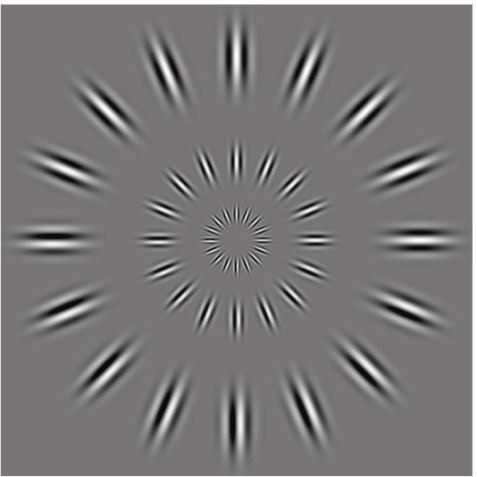 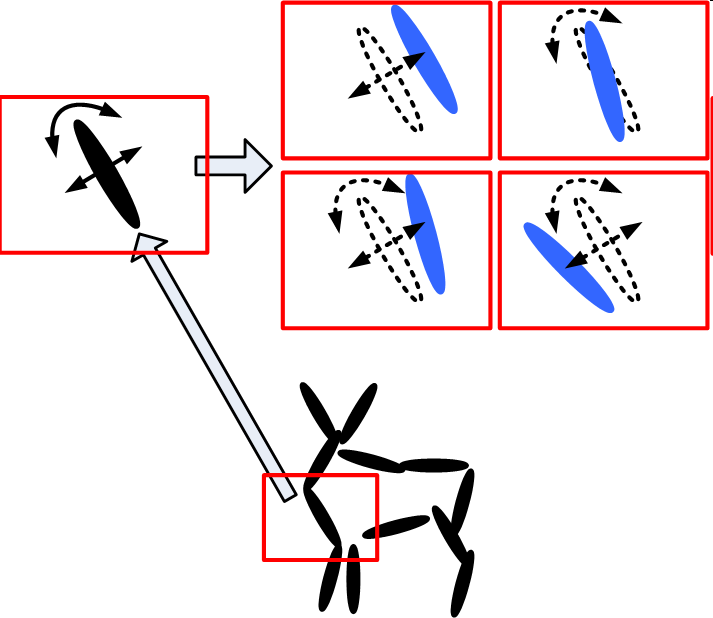 n-stroke template
n = 40 to 60, box= 100x100
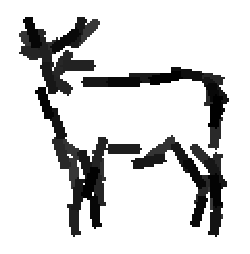 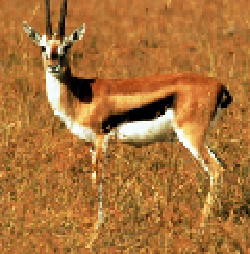 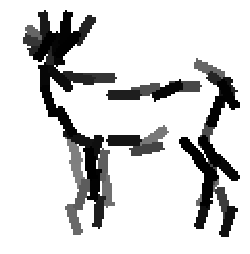 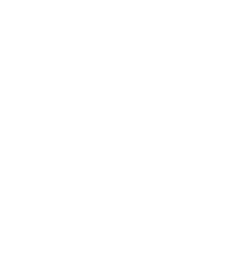 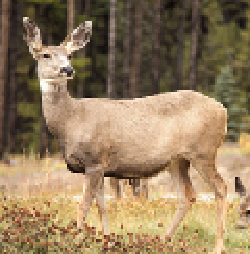 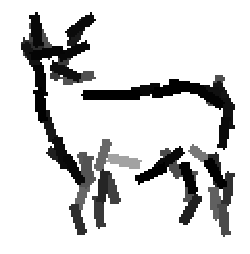 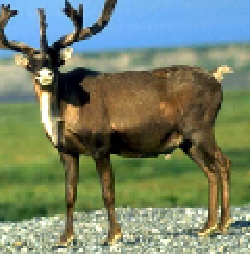 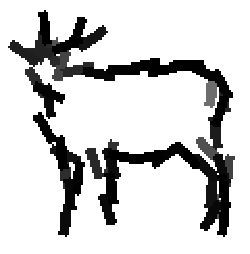 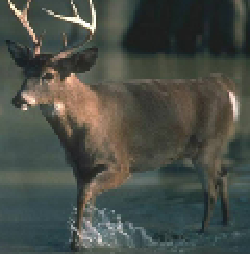 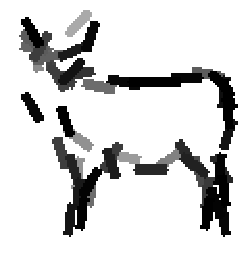 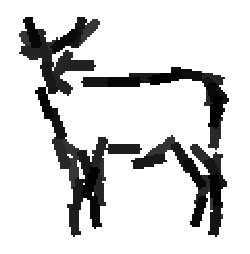 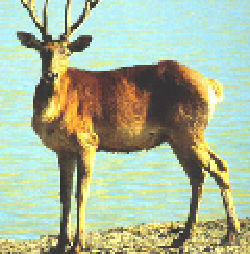 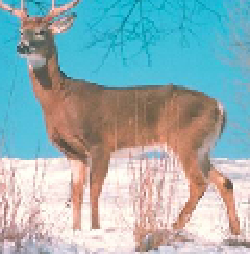 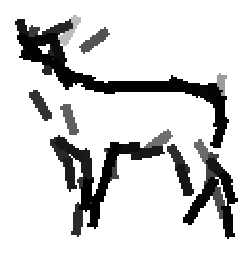 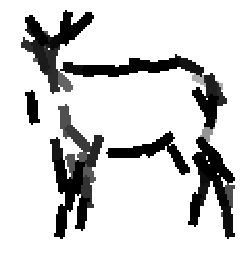 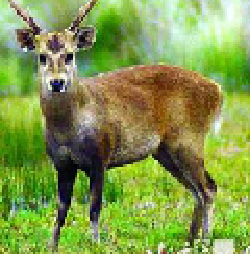 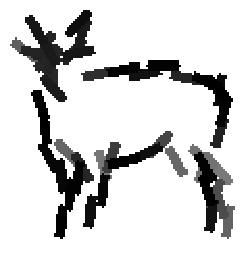 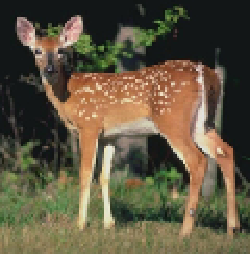 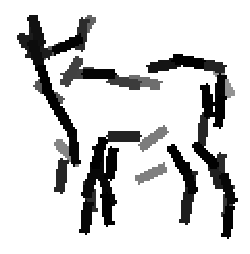 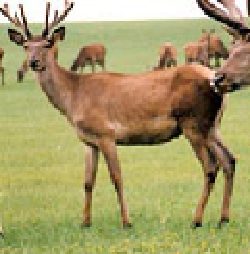 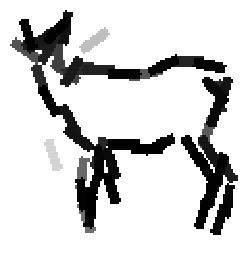 Change of notation
Active basis model
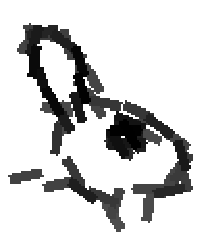 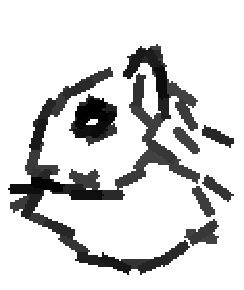 Wu, Si, Gong, Zhu
Si, Gong, Zhu, Wu
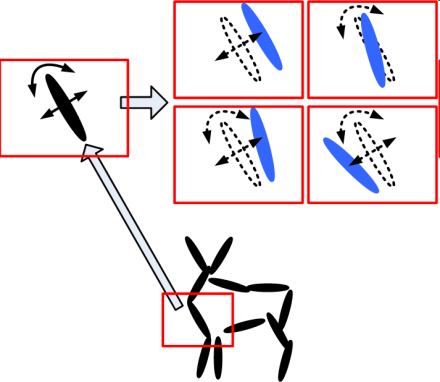 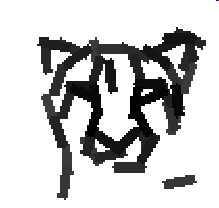 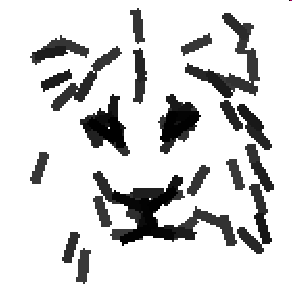 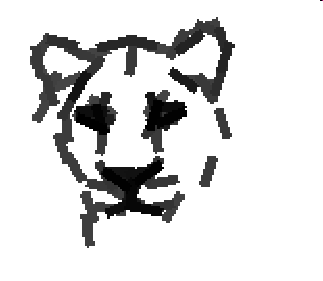 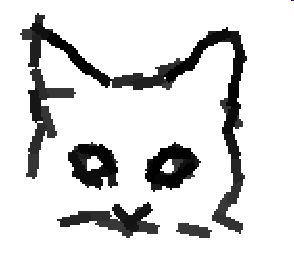 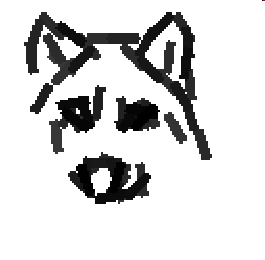 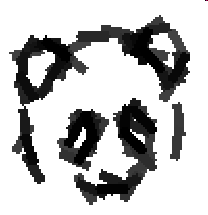 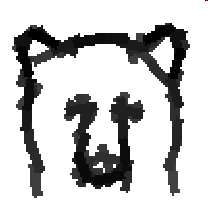 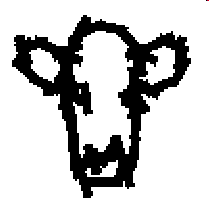 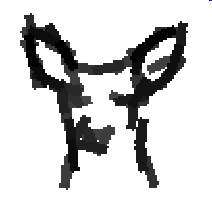 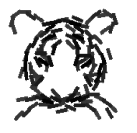 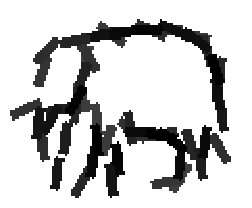 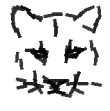 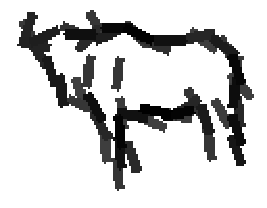 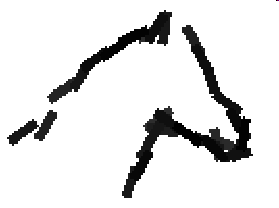 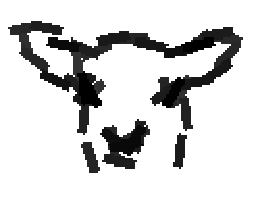 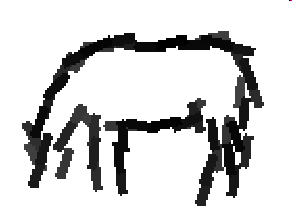 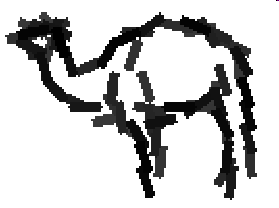 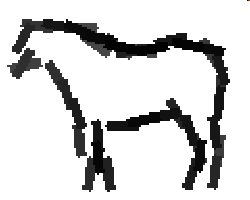 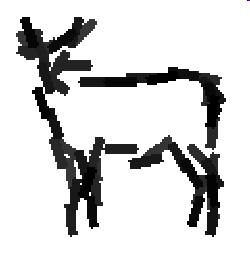 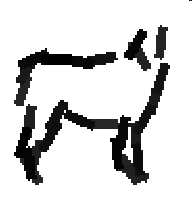 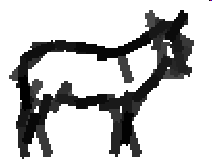 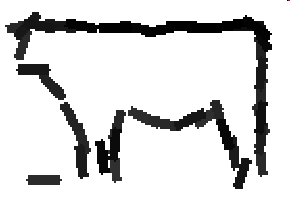 n-stroke template
n = 40 to 60, box= 100x100
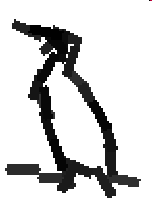 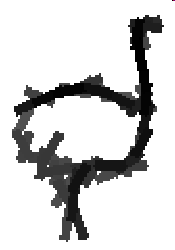 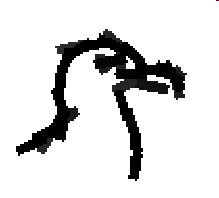 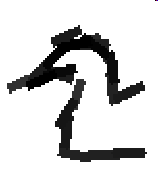 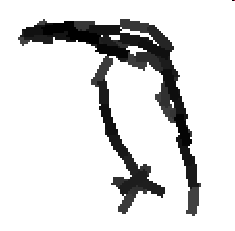 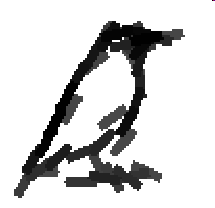 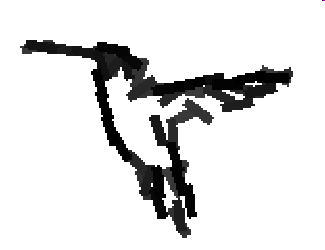 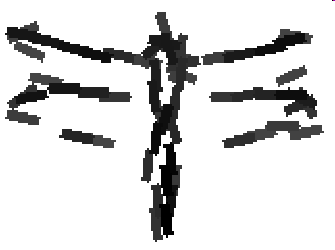 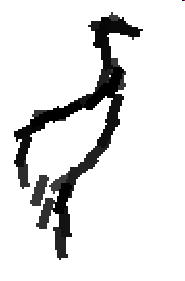 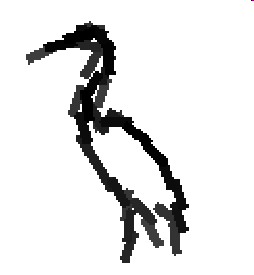 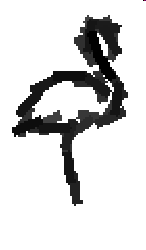 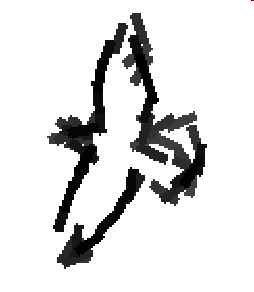 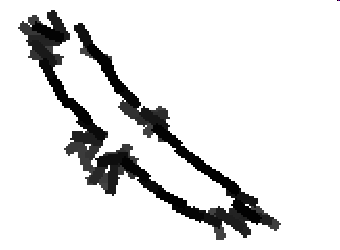 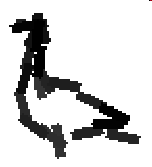 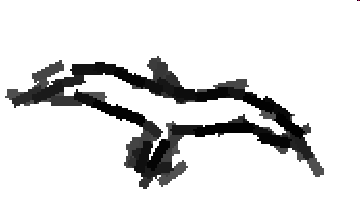 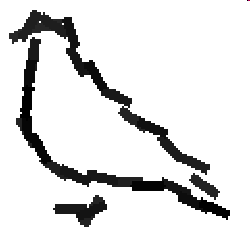 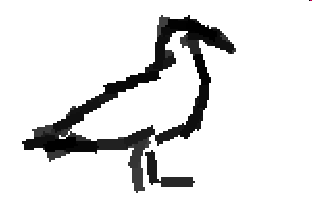 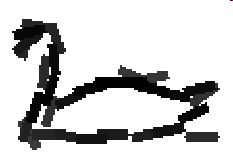 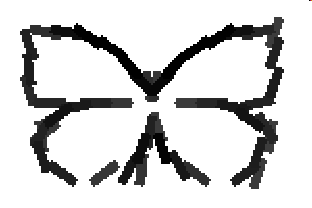 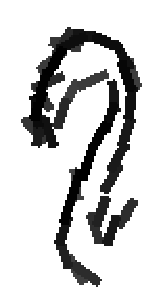 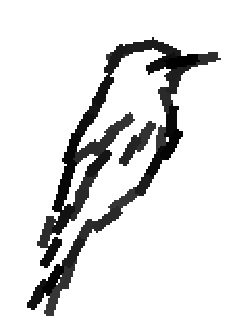 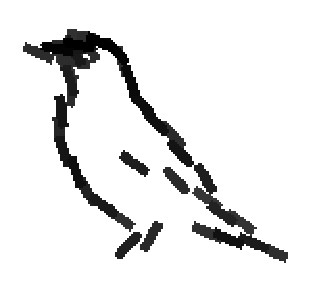 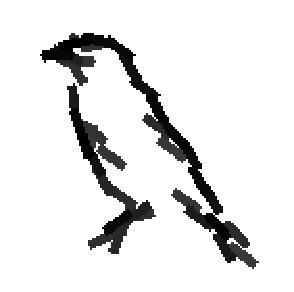 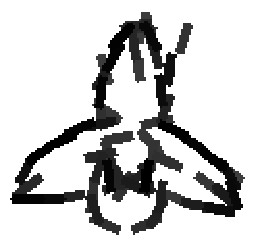 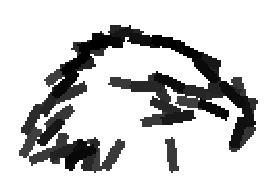 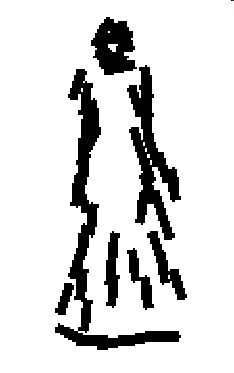 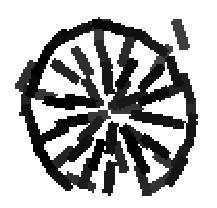 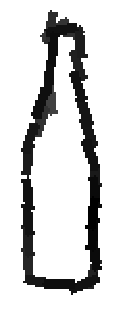 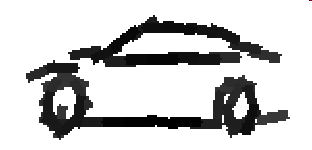 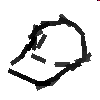 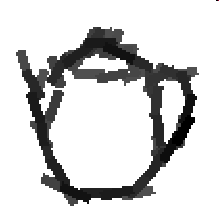 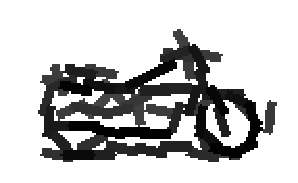 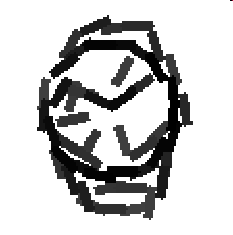 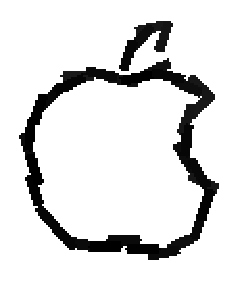 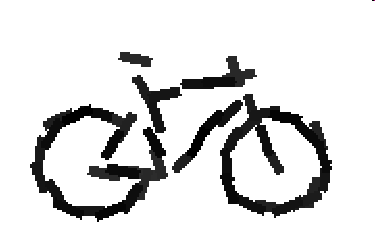 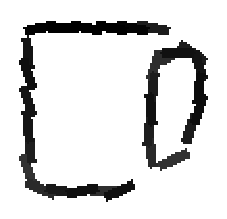 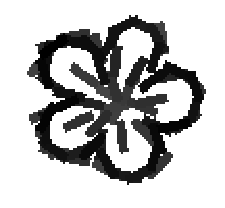 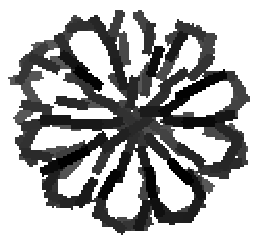 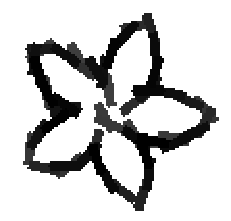 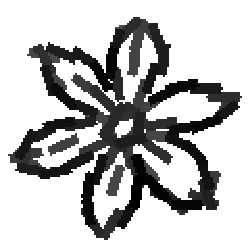 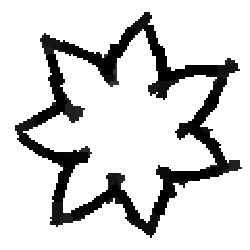 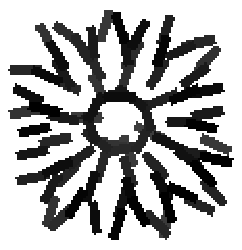 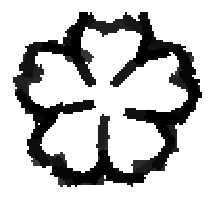 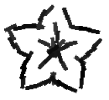 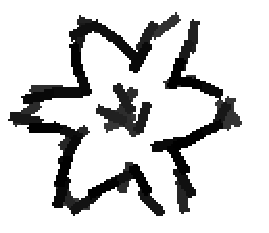 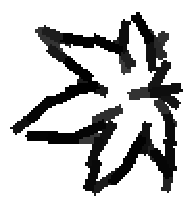 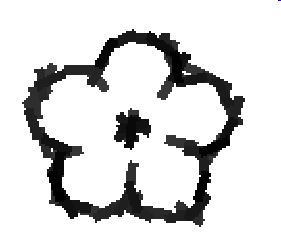 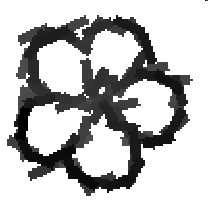 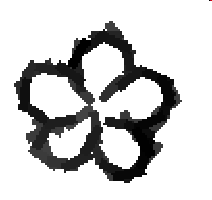 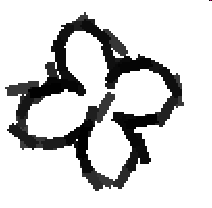 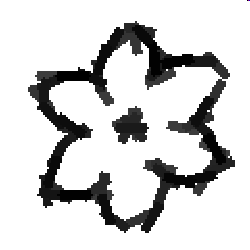 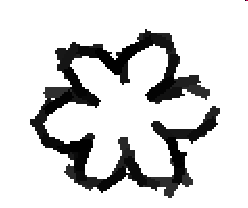 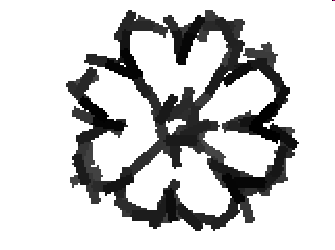 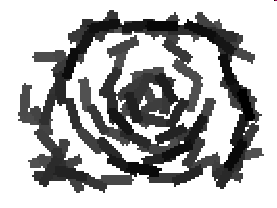 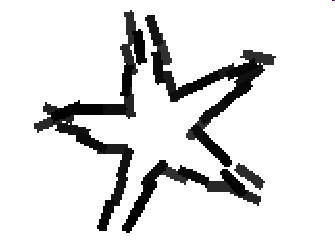 Active basis model
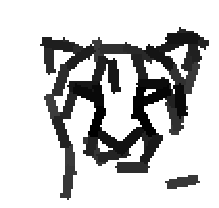 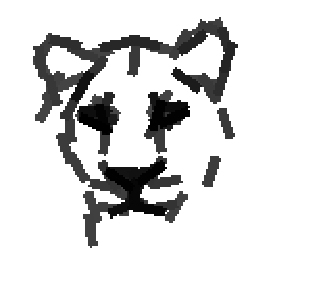 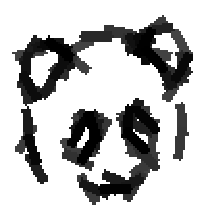 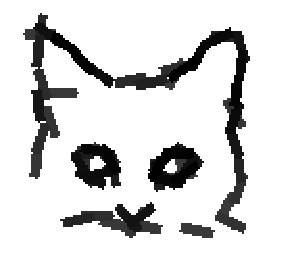 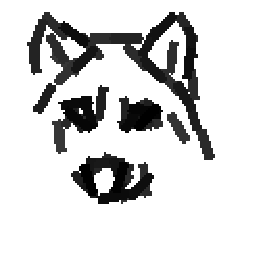 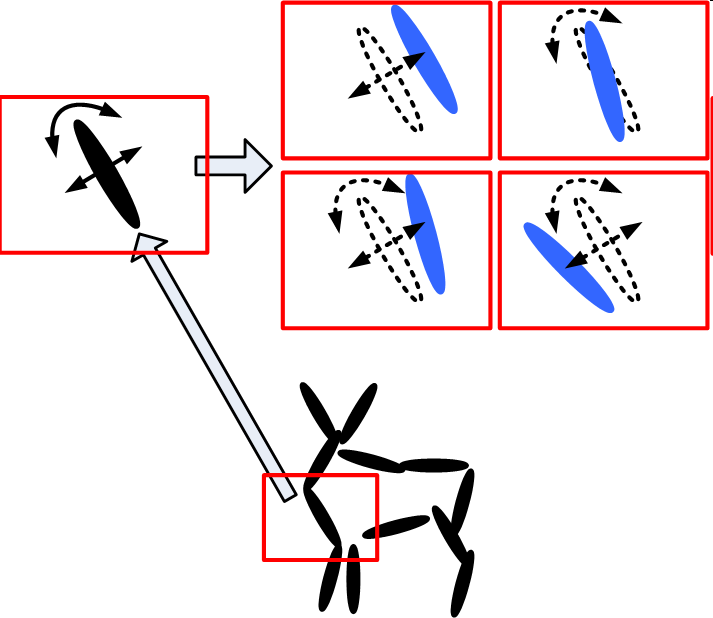 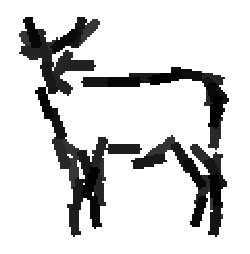 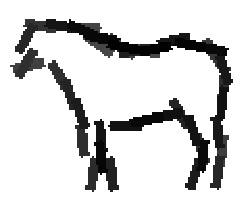 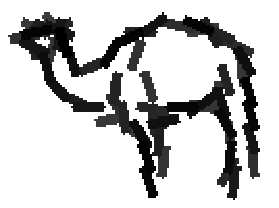 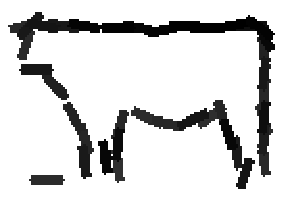 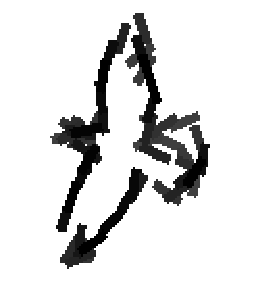 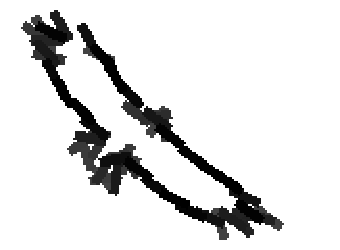 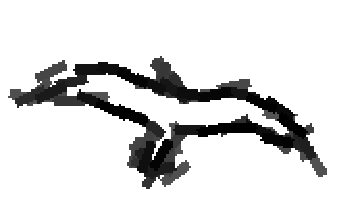 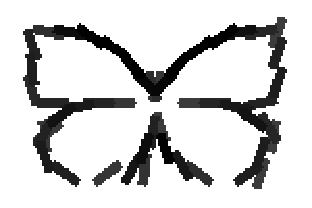 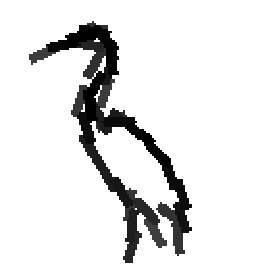 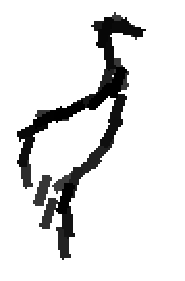 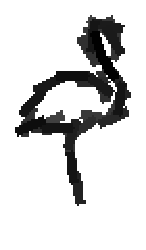 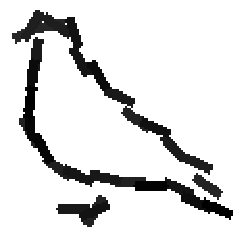 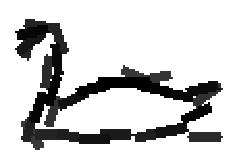 n-stroke template
n = 40 to 60, box= 100x100
Image representation
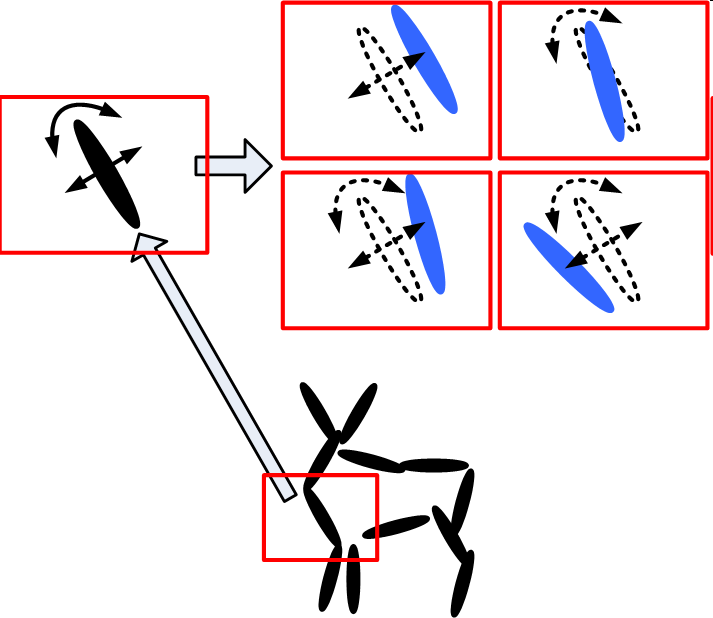 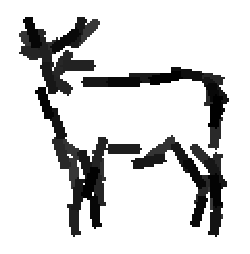 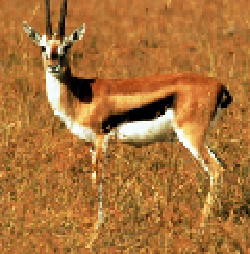 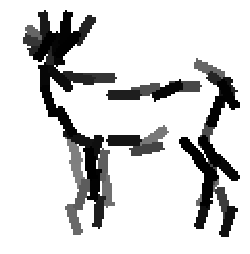 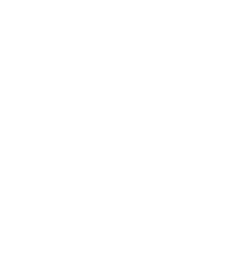 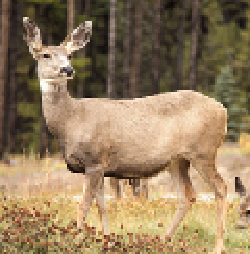 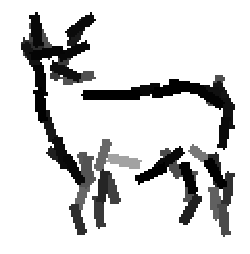 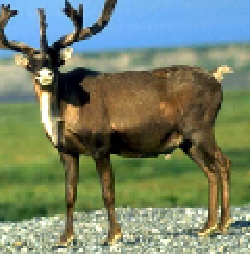 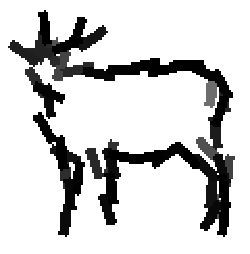 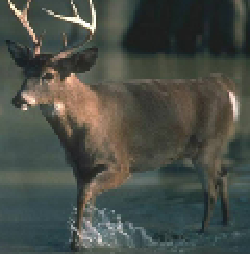 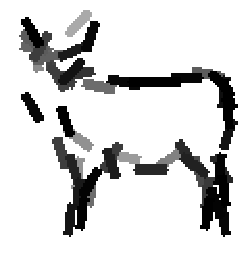 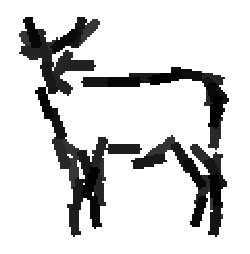 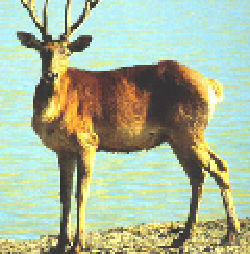 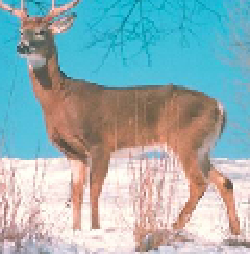 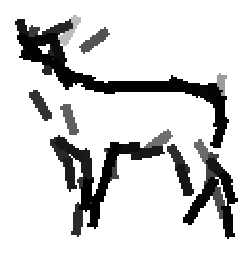 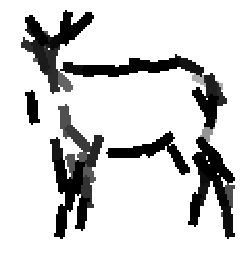 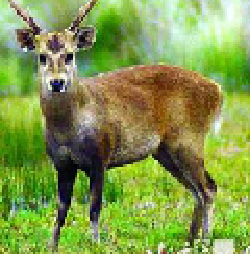 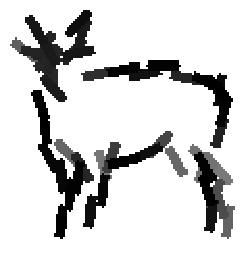 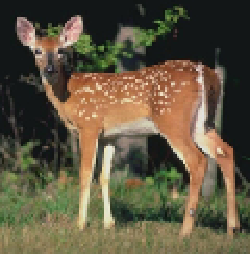 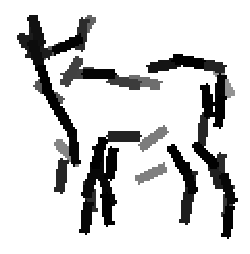 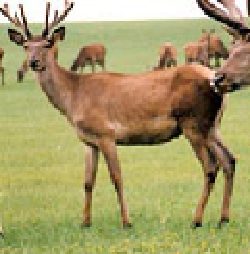 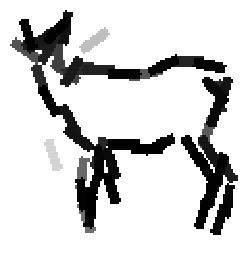 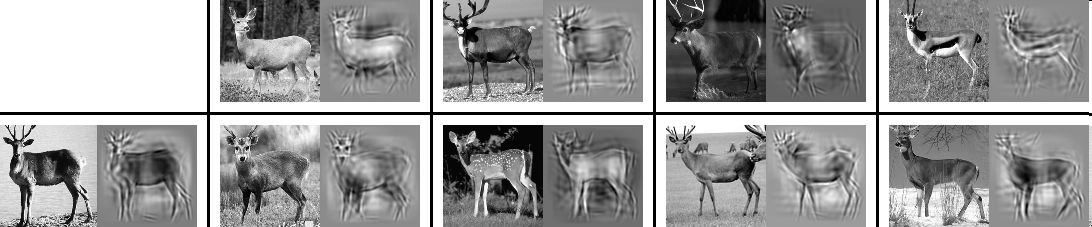 Active basis model
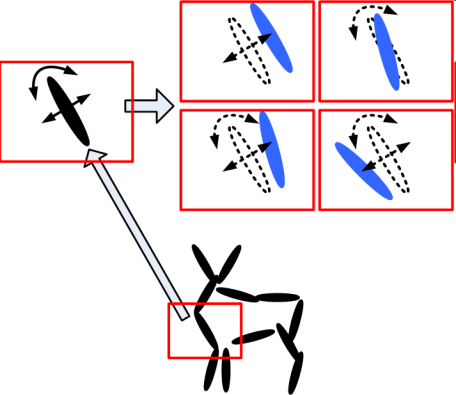 Shared variable selection
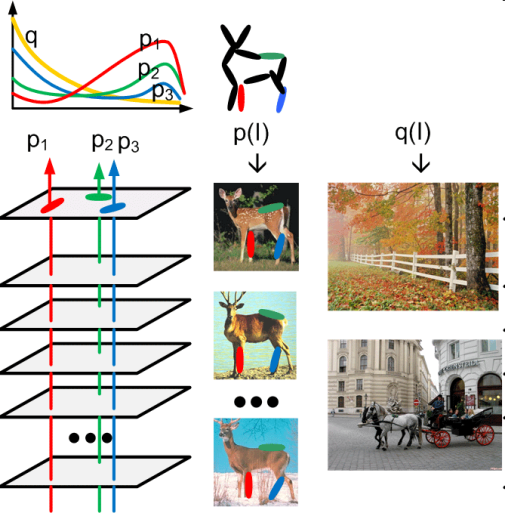 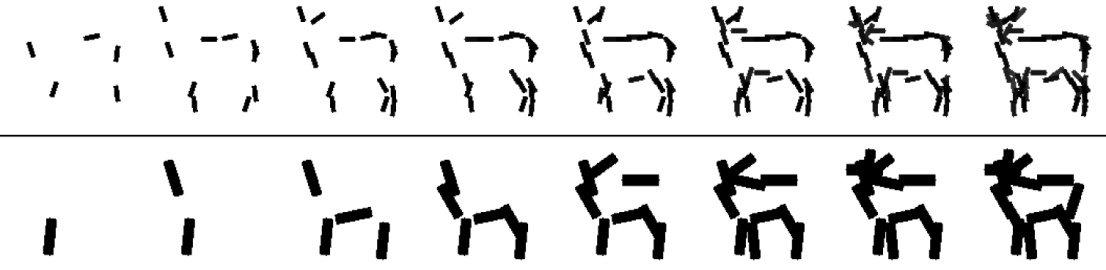 Constrained sparsity
Collabrative/simultaneous
A compositional (grouping) pattern is a commonly shared sparse coding
Learning pattern in sparse coding is no much more than sparse coding itself
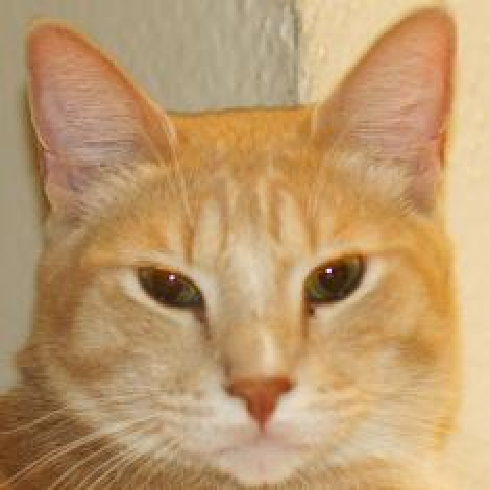 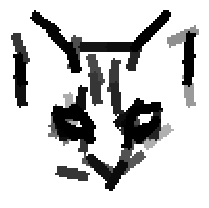 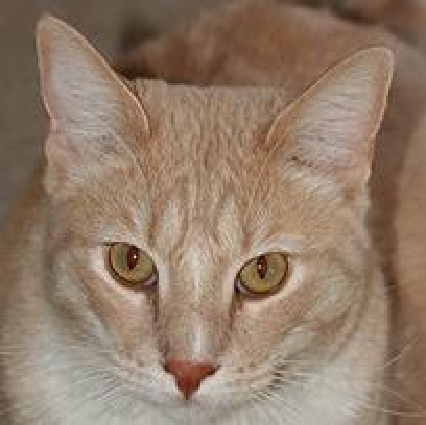 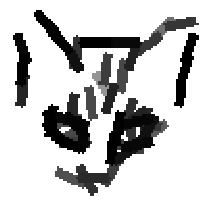 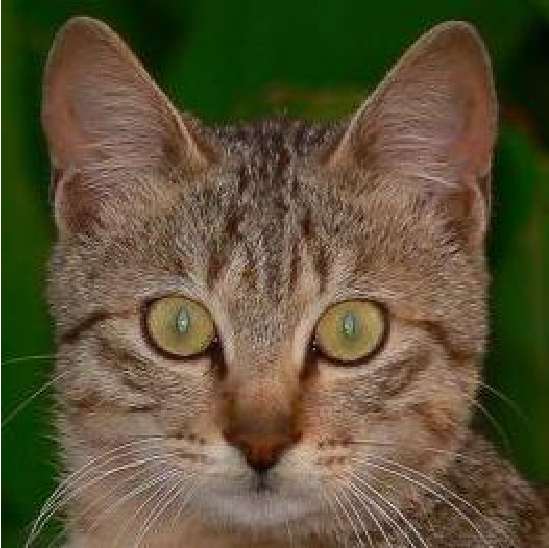 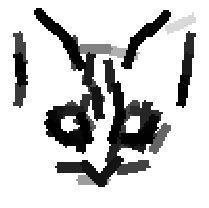 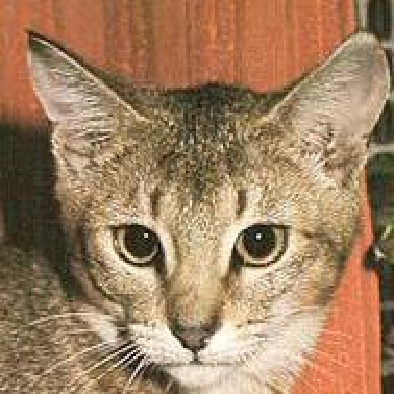 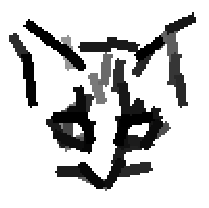 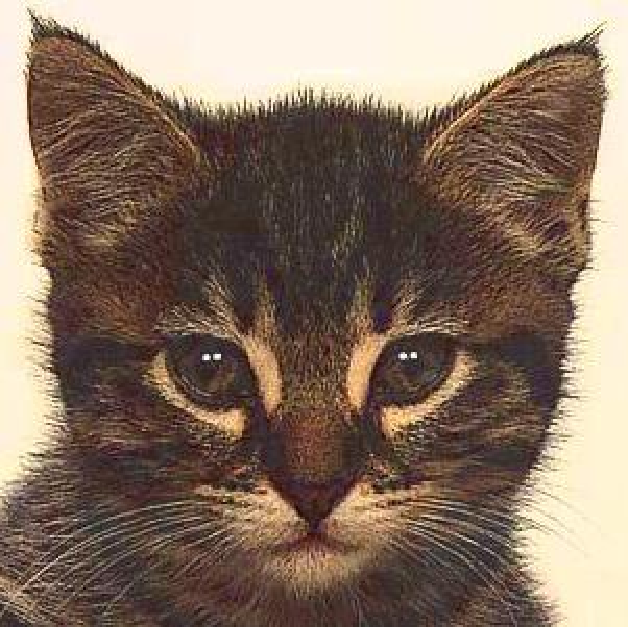 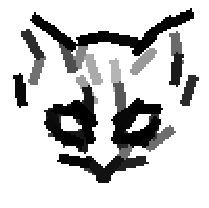 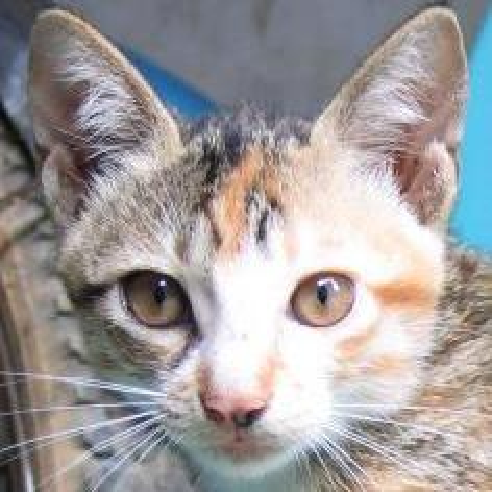 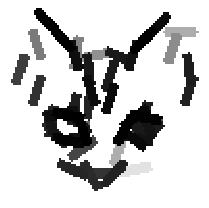 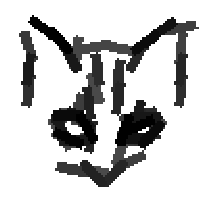 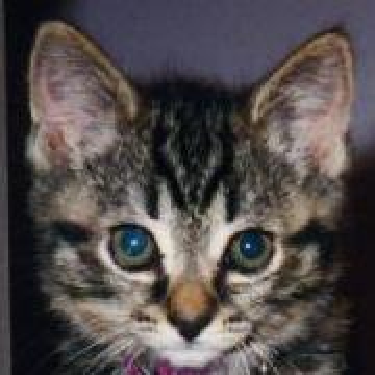 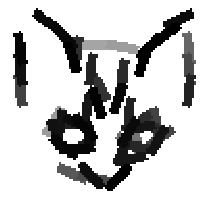 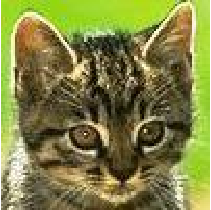 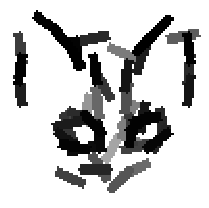 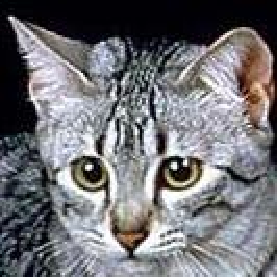 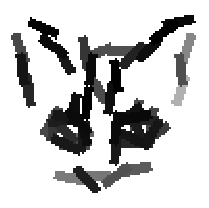 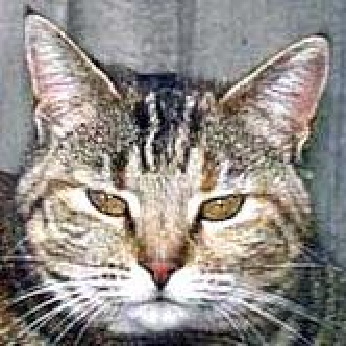 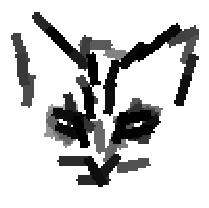 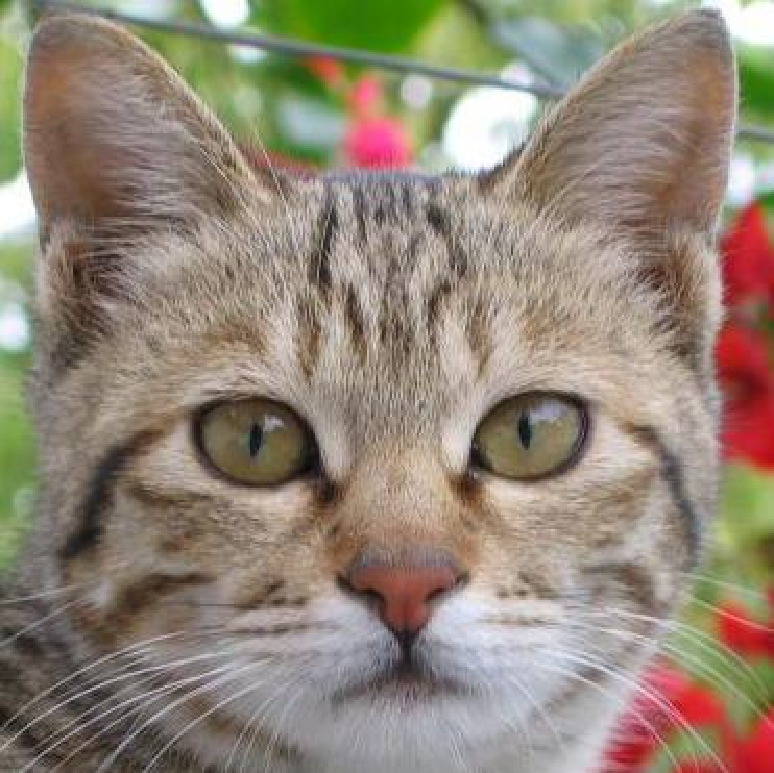 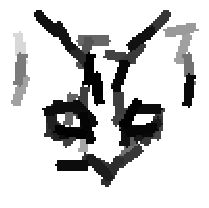 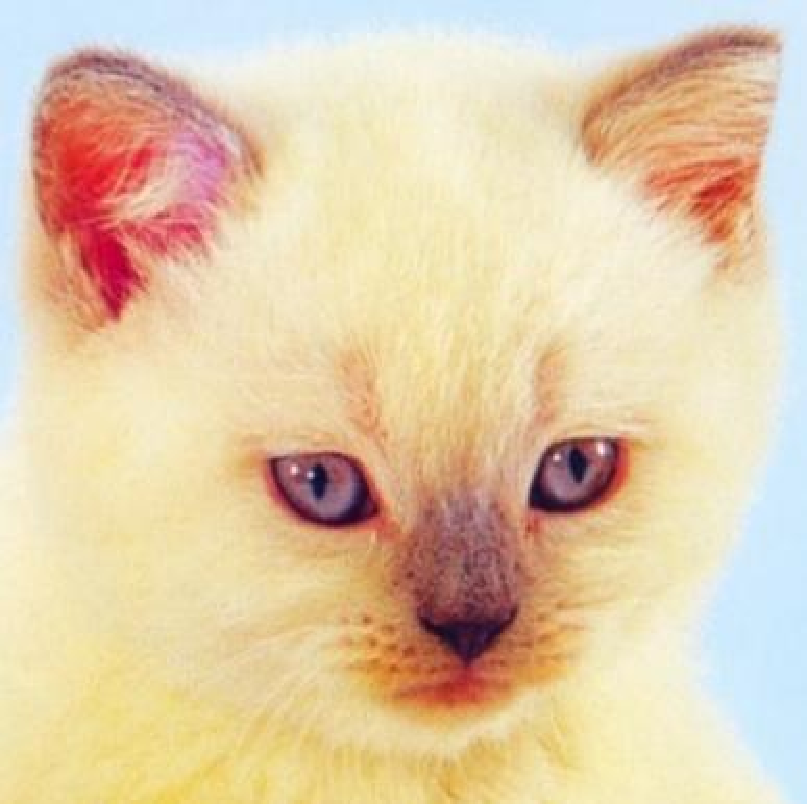 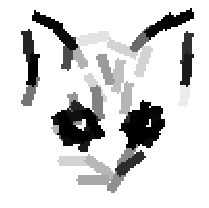 Generalizability: perturbations of basis functions + variations of their coefficients
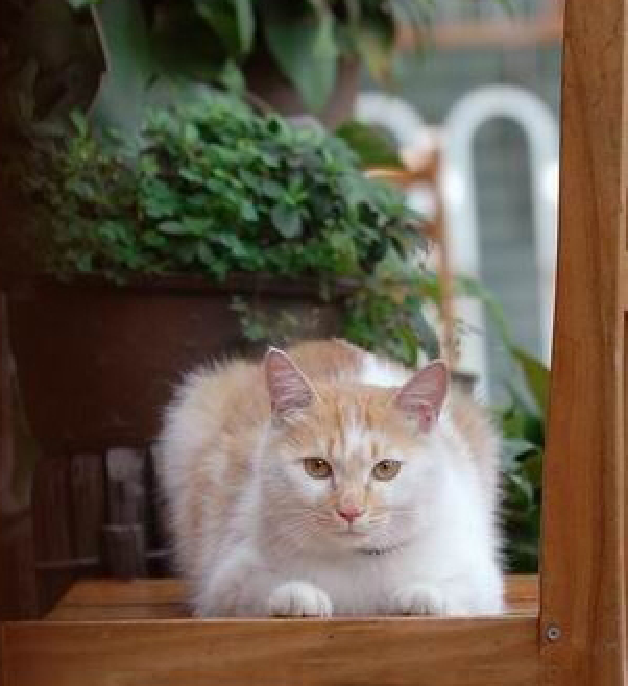 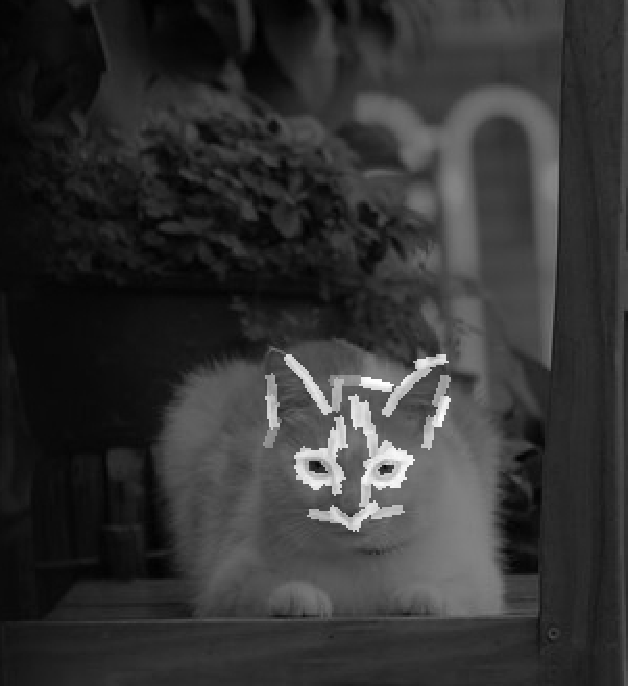 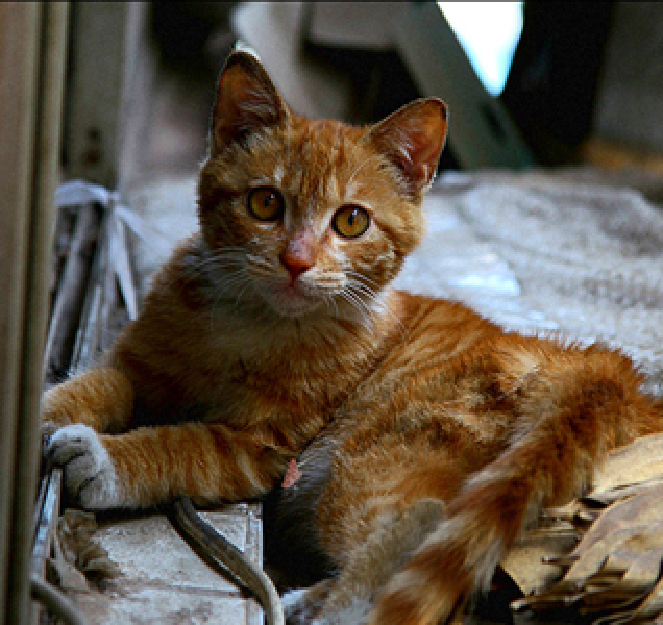 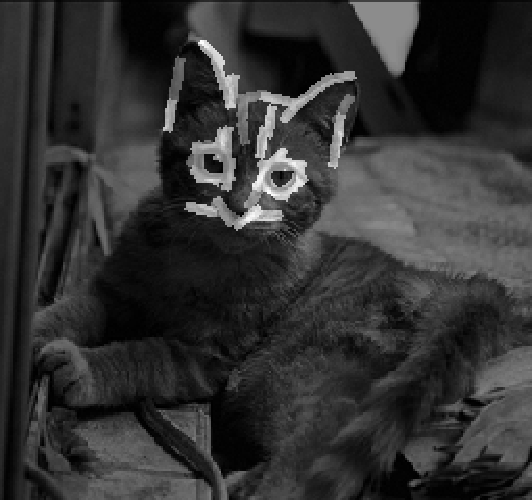 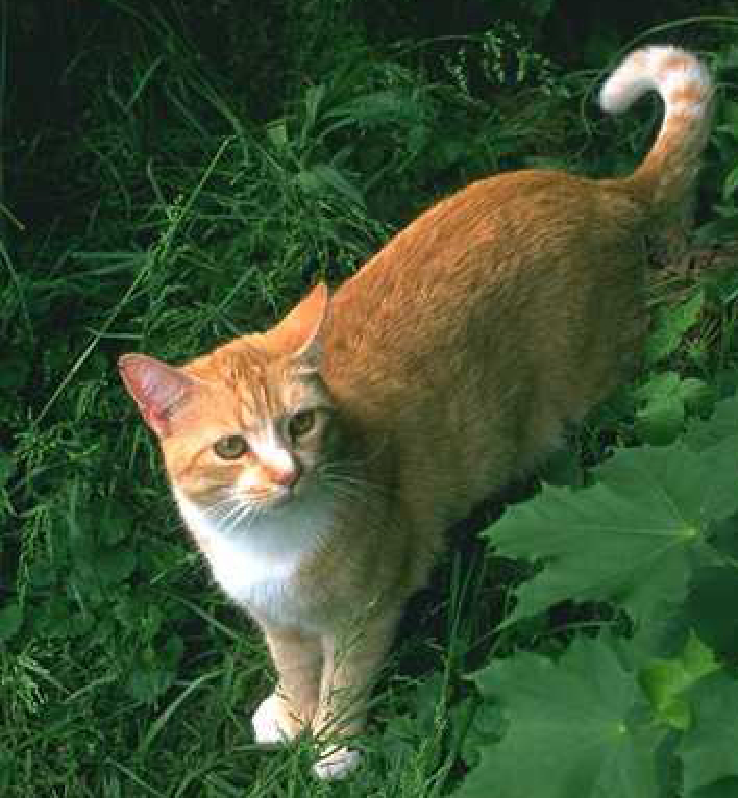 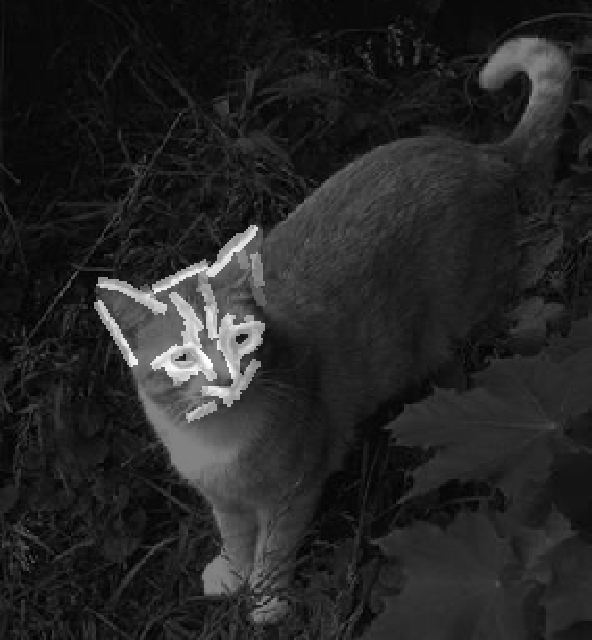 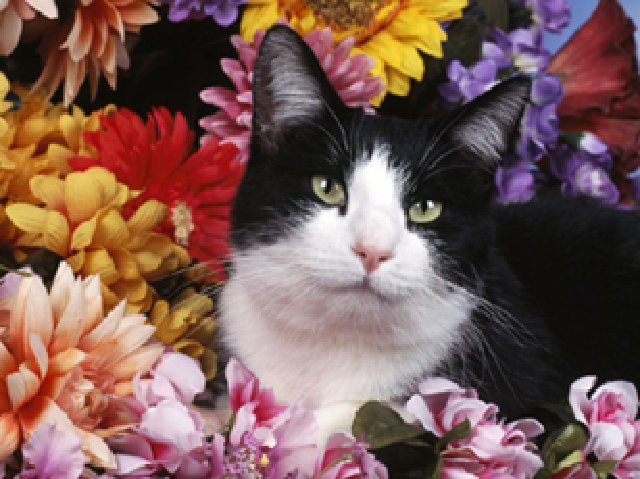 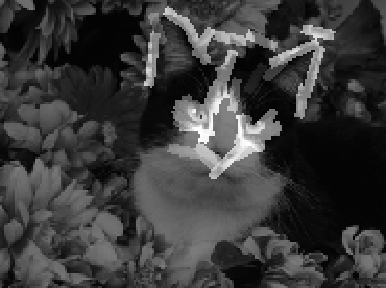 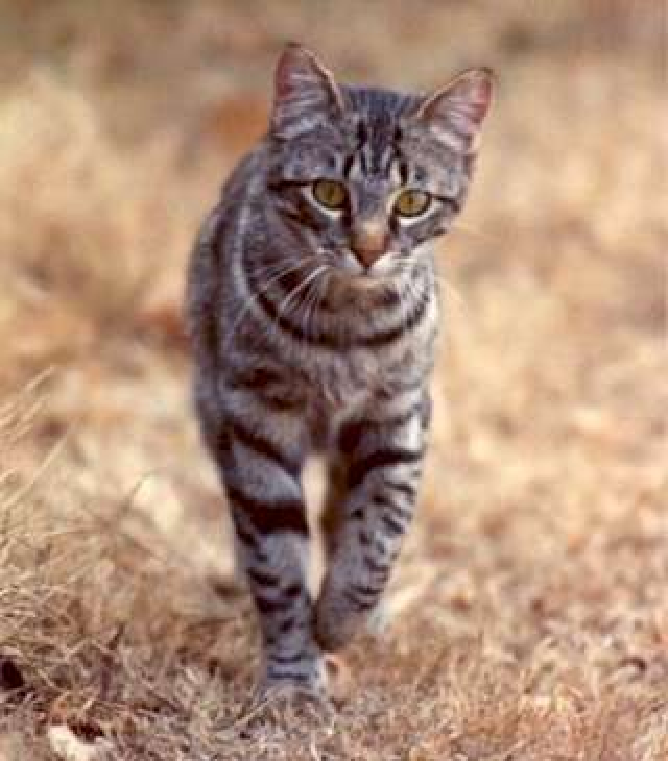 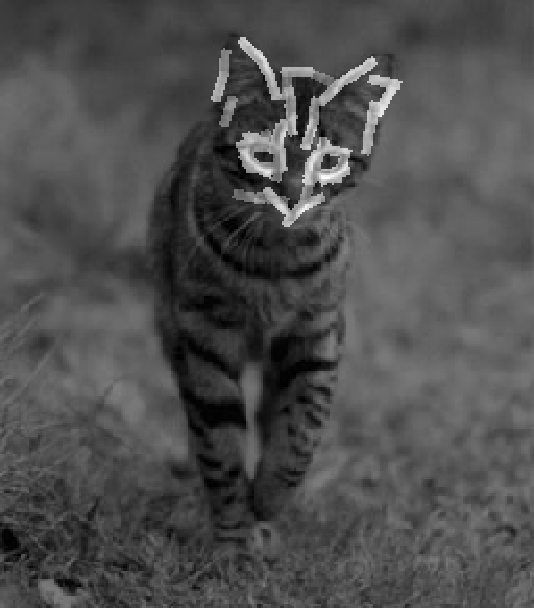 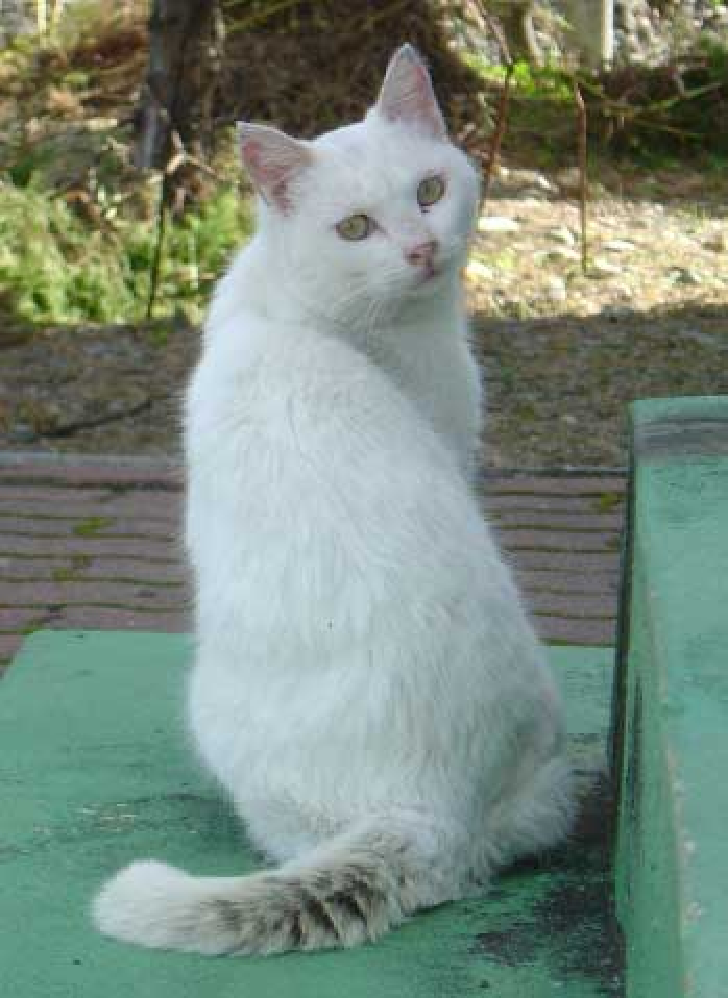 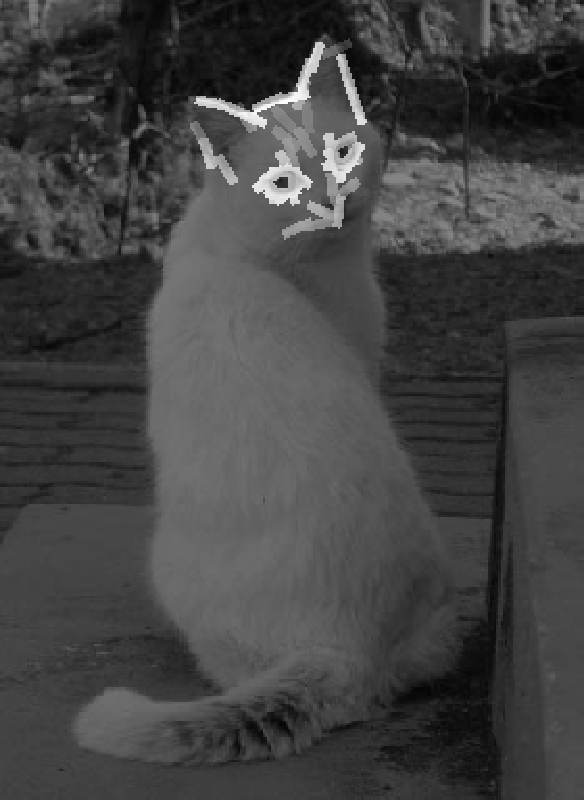 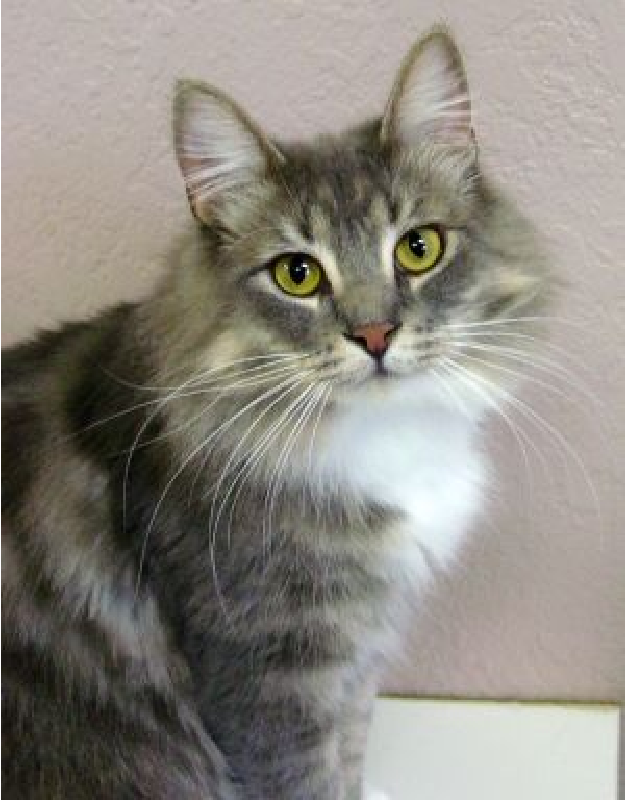 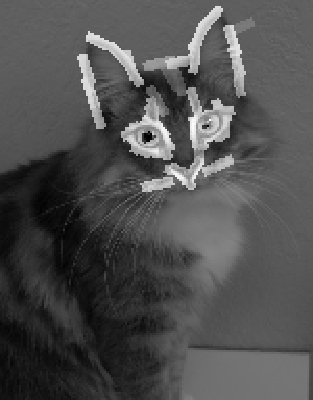 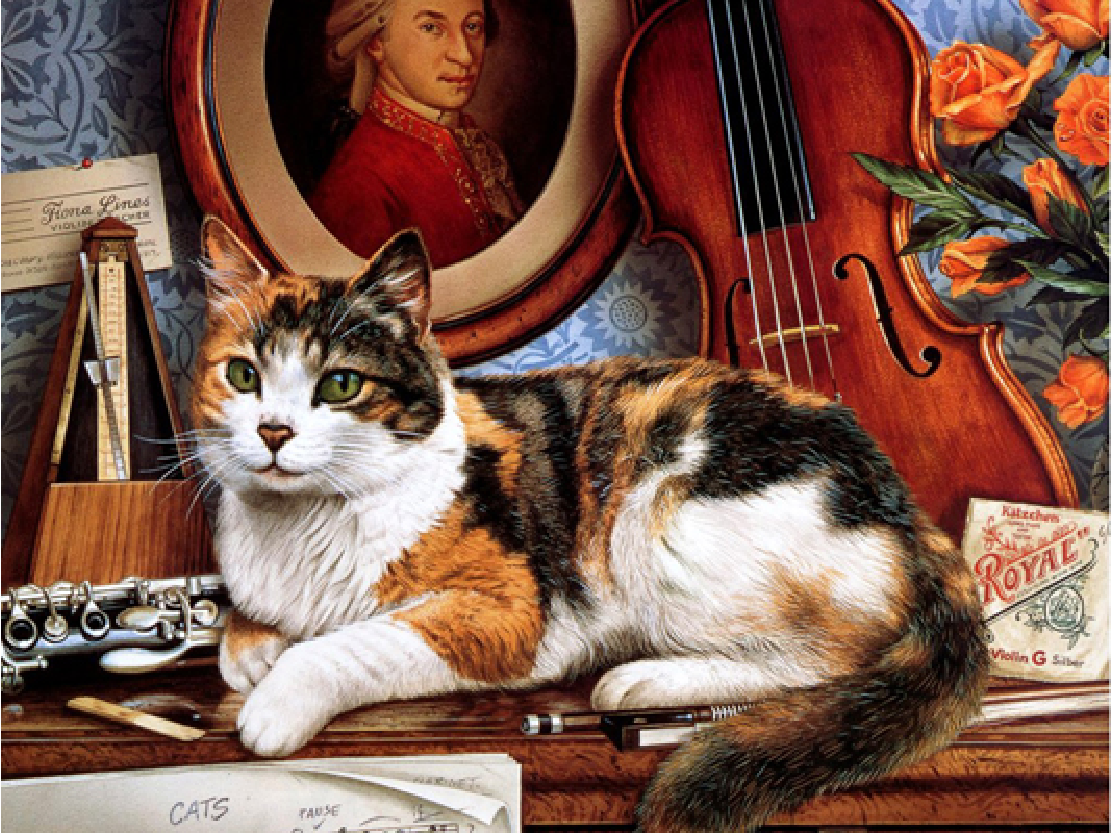 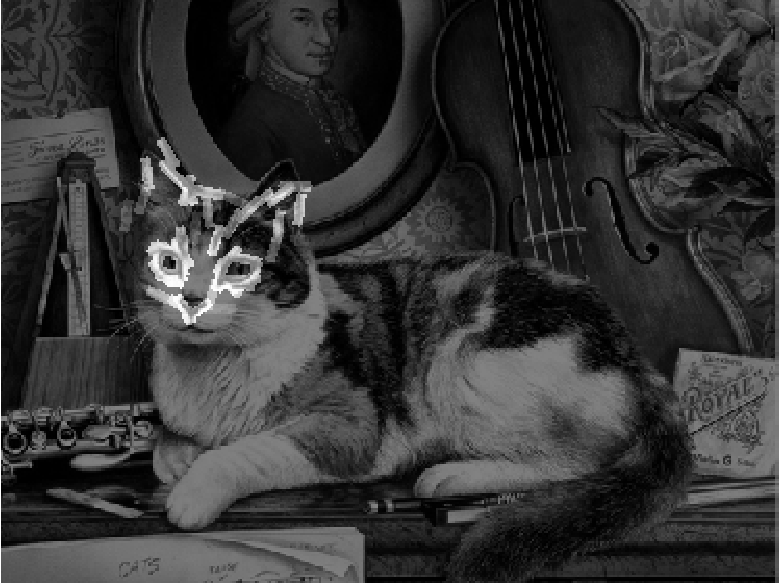 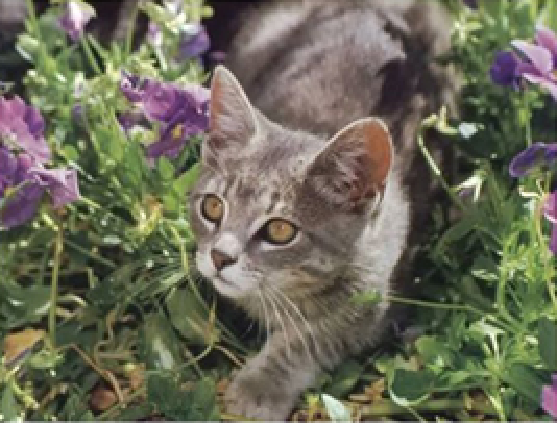 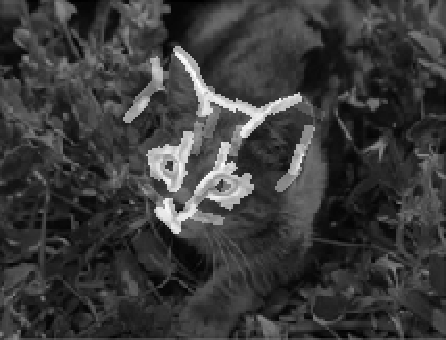 Learning active basis models from non-aligned image
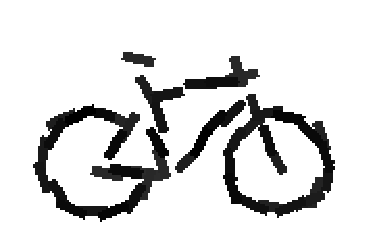 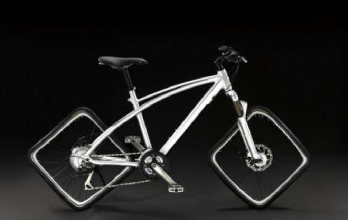 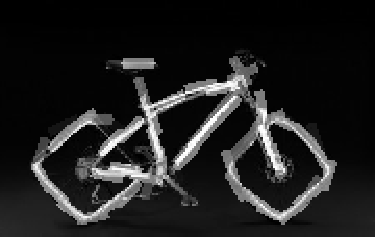 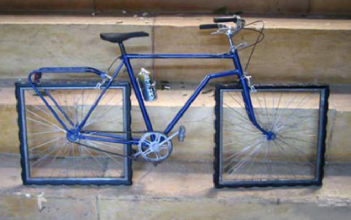 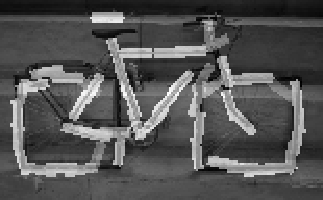 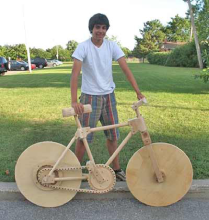 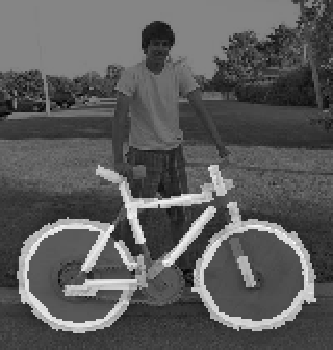 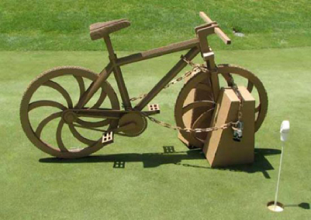 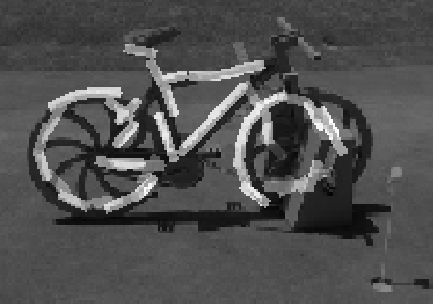 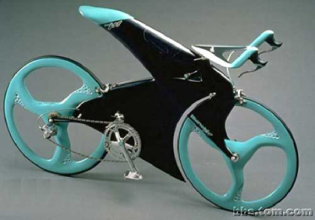 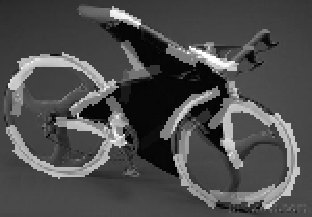 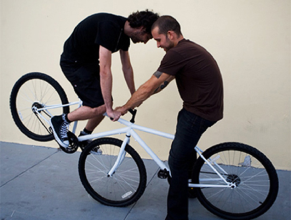 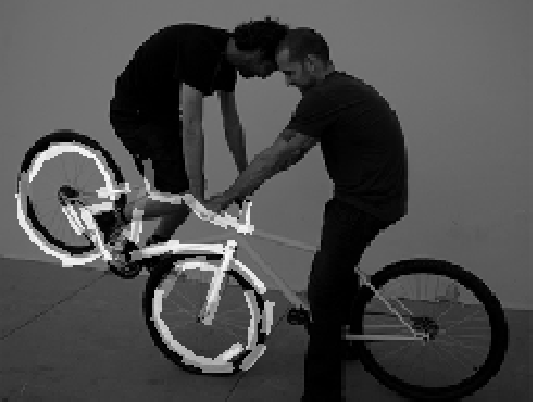 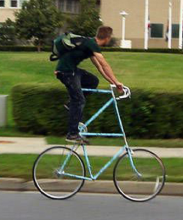 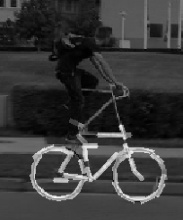 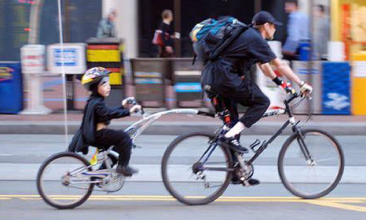 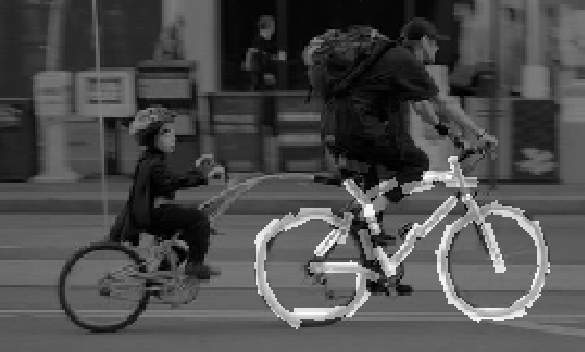 Learning active basis models from non-aligned image
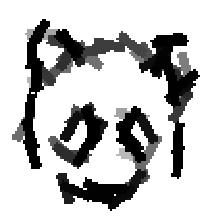 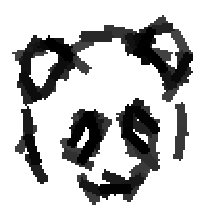 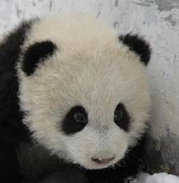 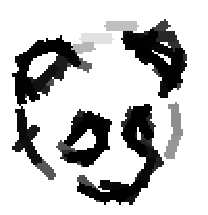 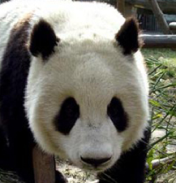 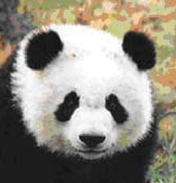 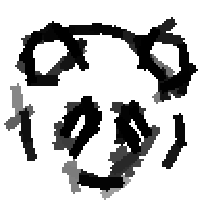 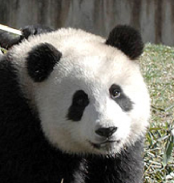 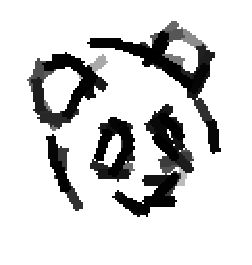 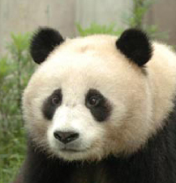 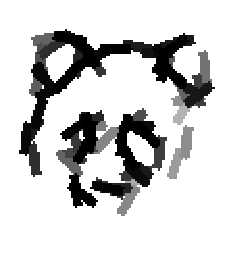 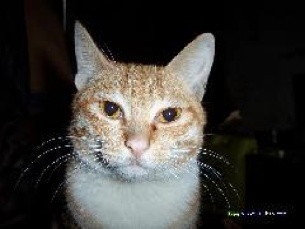 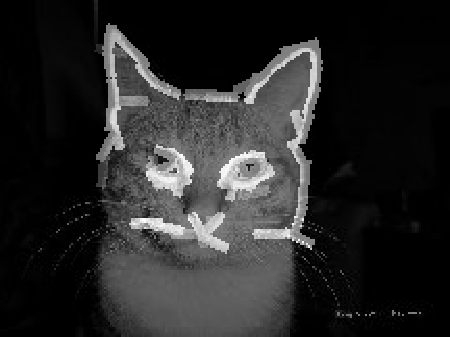 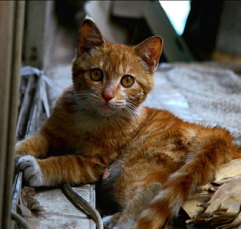 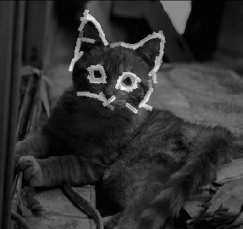 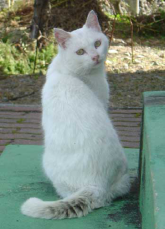 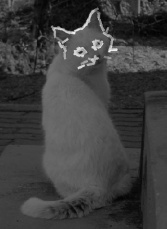 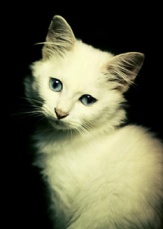 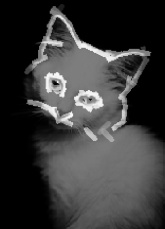 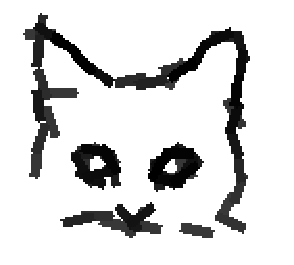 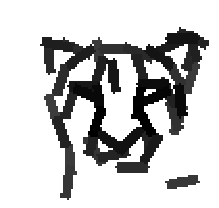 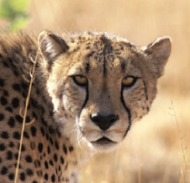 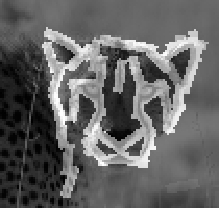 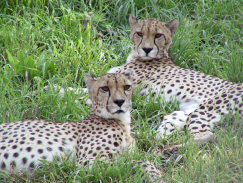 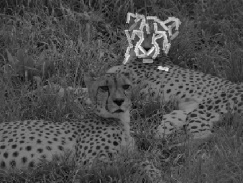 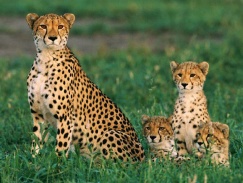 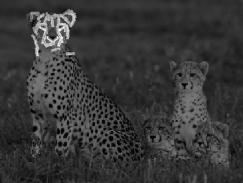 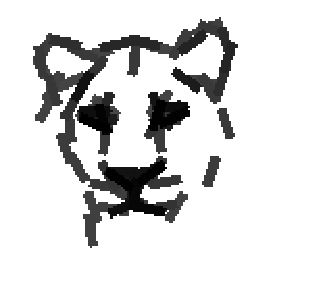 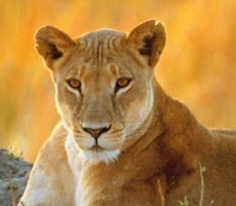 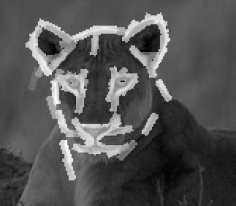 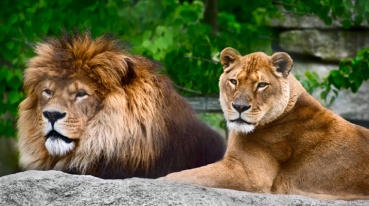 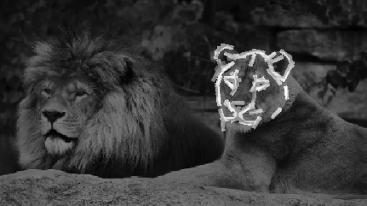 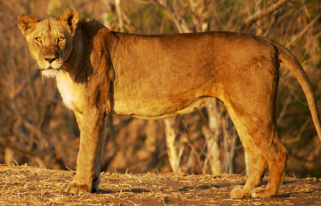 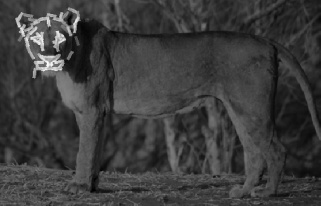 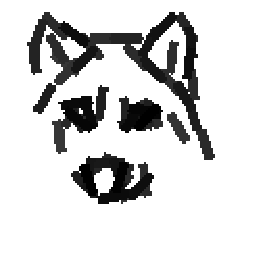 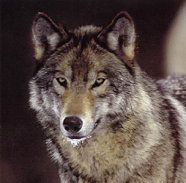 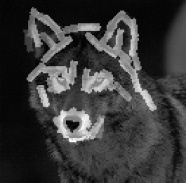 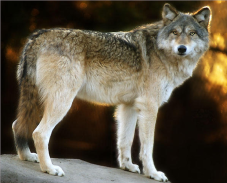 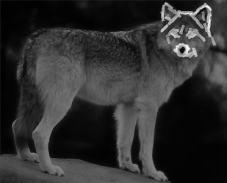 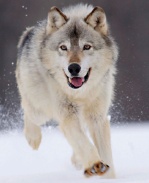 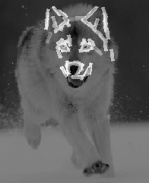 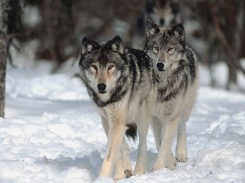 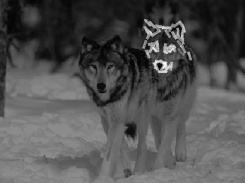 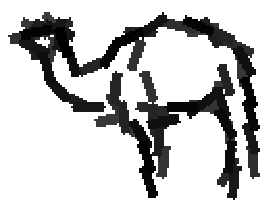 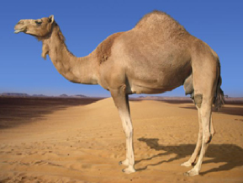 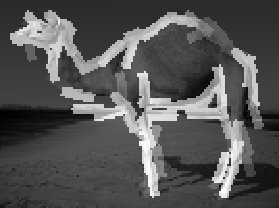 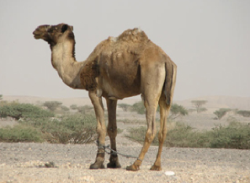 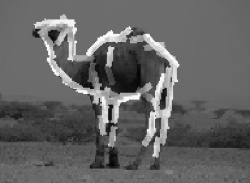 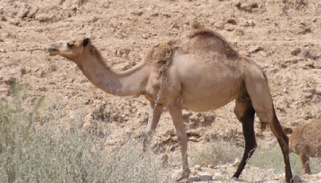 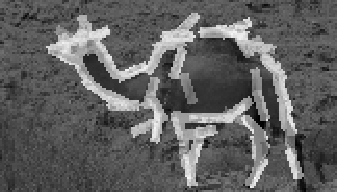 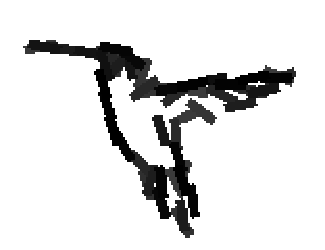 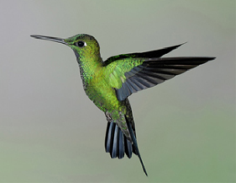 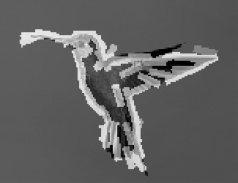 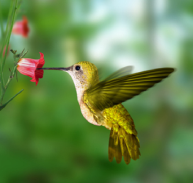 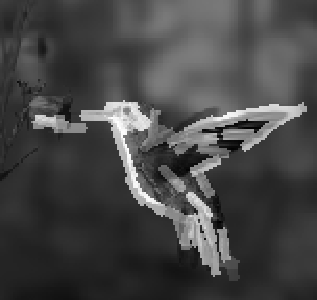 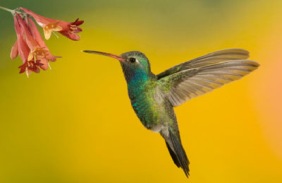 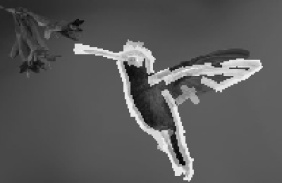 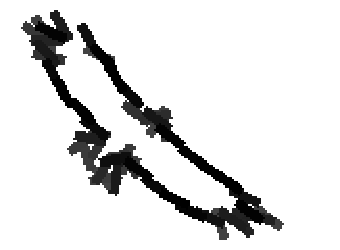 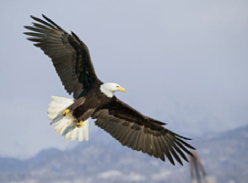 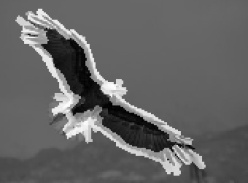 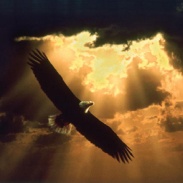 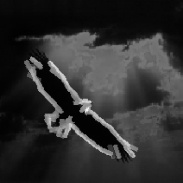 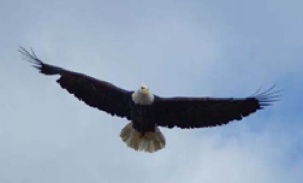 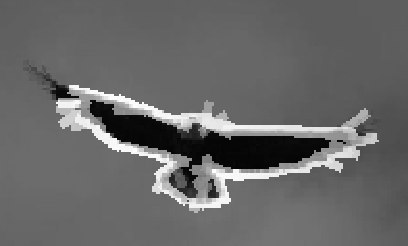 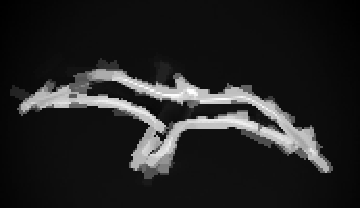 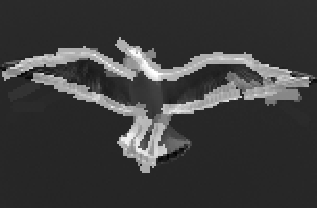 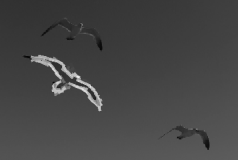 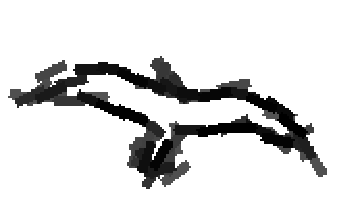 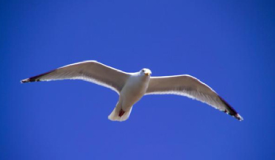 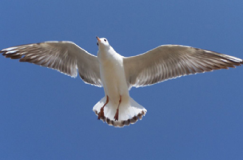 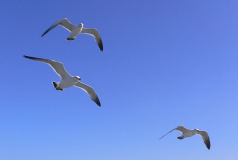 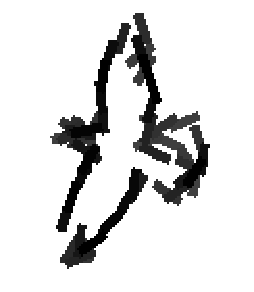 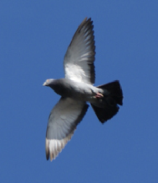 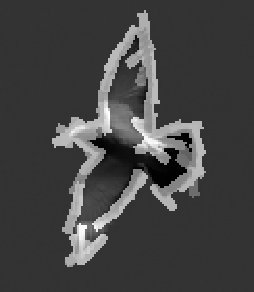 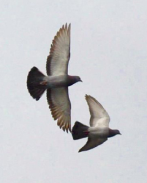 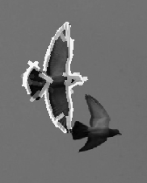 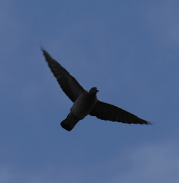 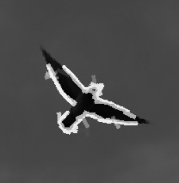 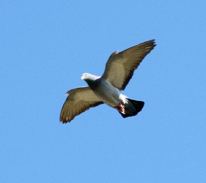 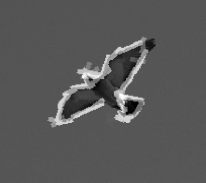 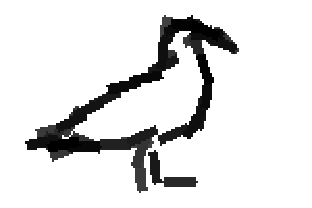 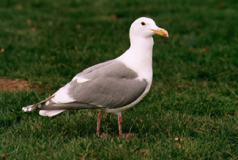 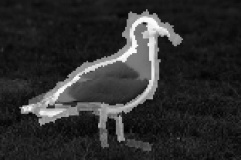 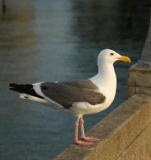 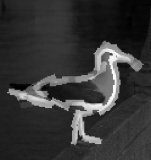 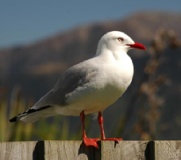 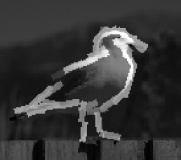 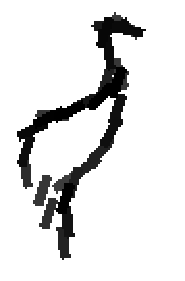 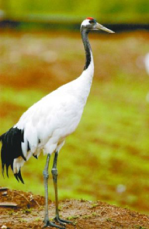 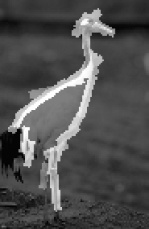 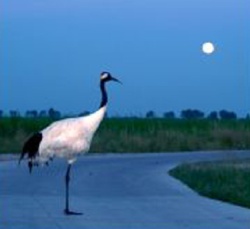 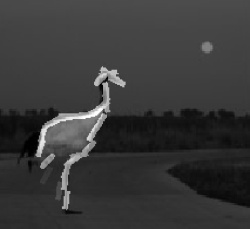 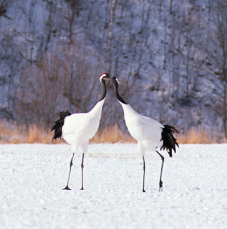 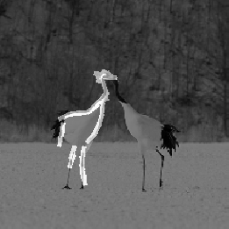 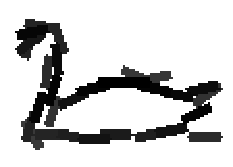 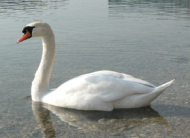 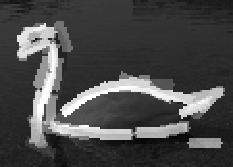 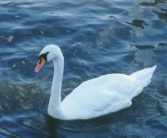 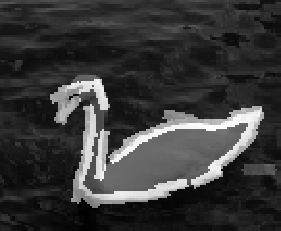 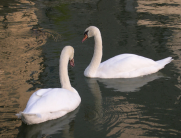 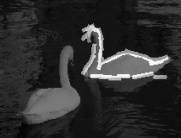 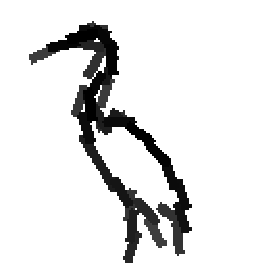 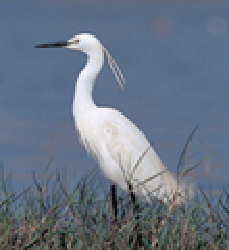 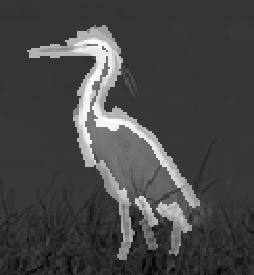 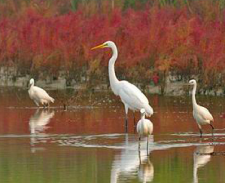 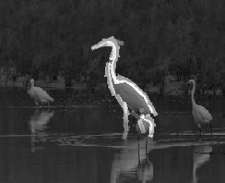 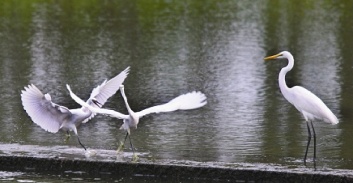 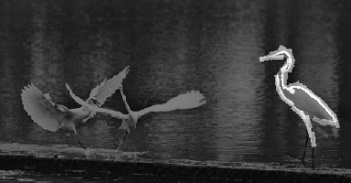 Learning active basis models from non-aligned image
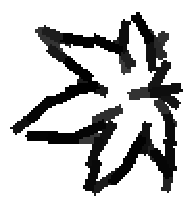 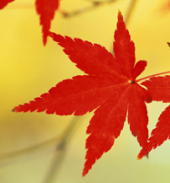 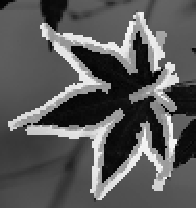 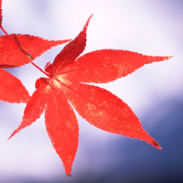 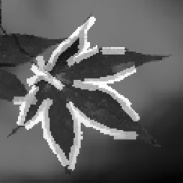 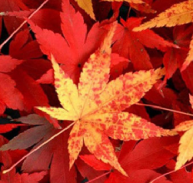 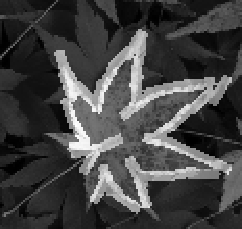 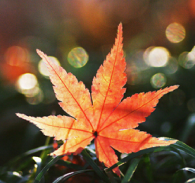 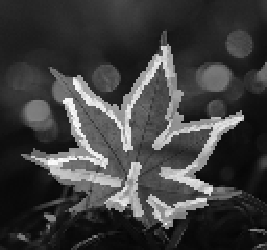 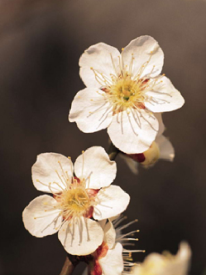 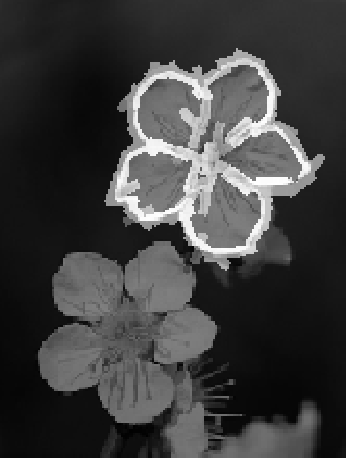 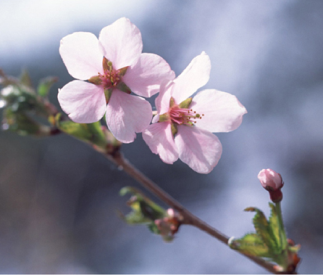 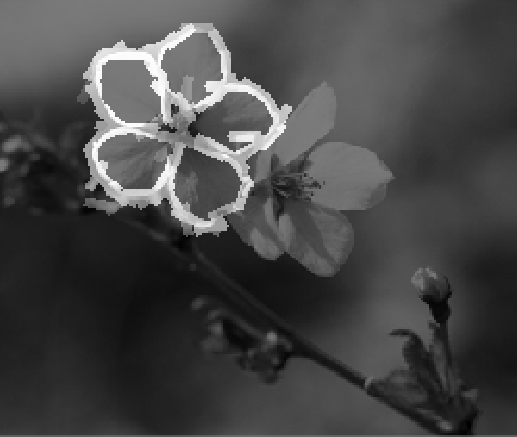 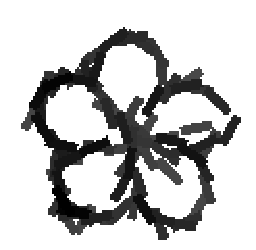 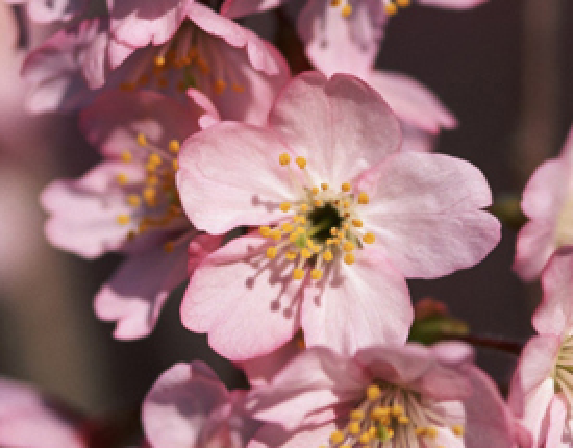 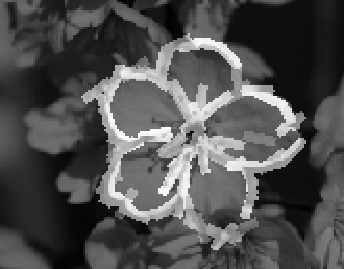 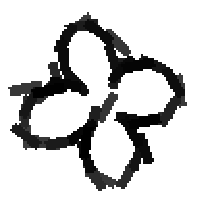 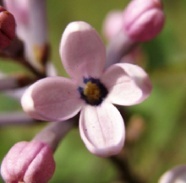 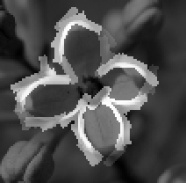 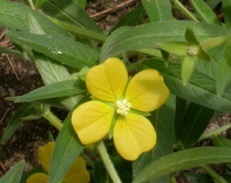 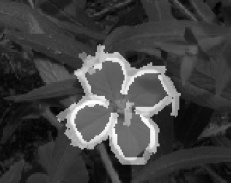 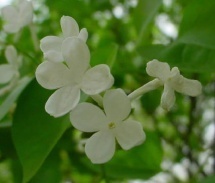 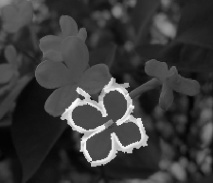 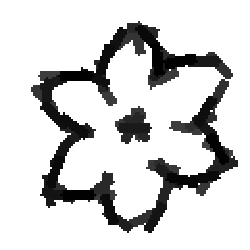 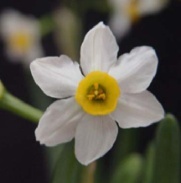 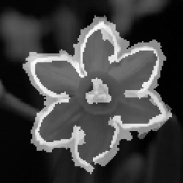 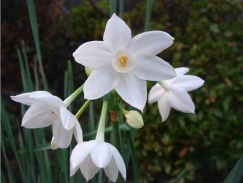 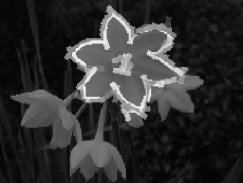 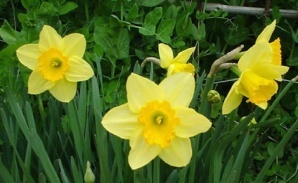 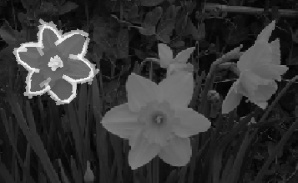 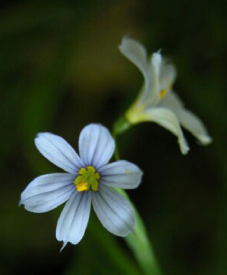 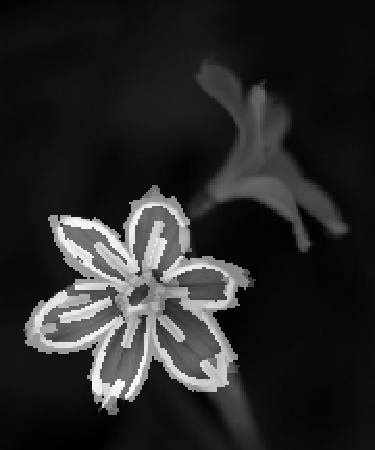 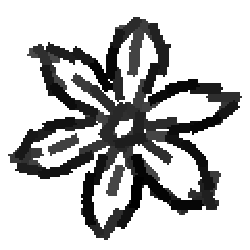 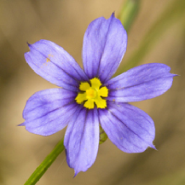 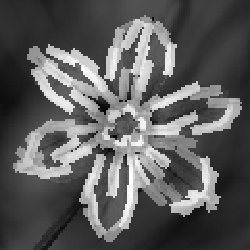 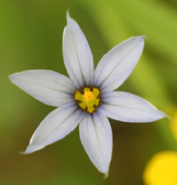 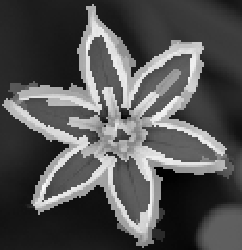 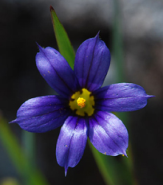 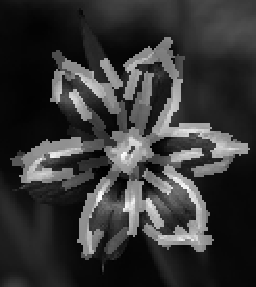 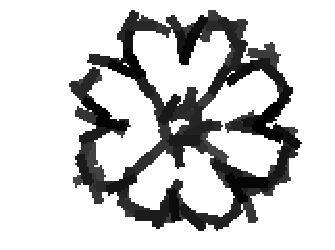 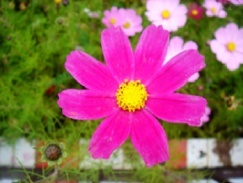 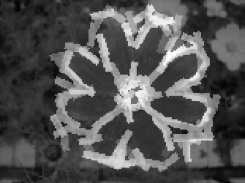 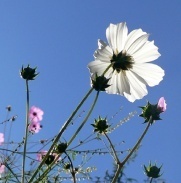 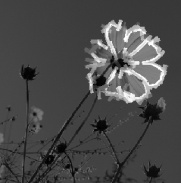 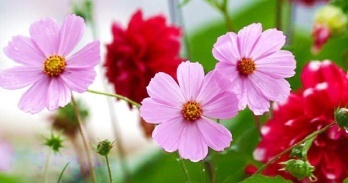 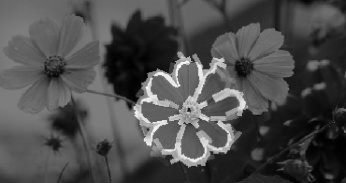 Sparse coding model
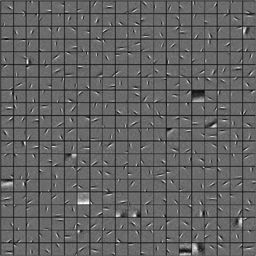 Rewrite active basis model in packed form
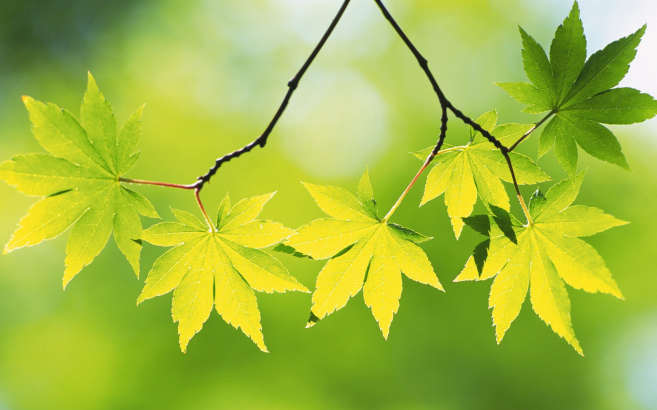 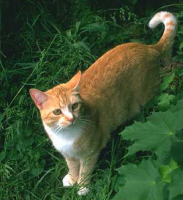 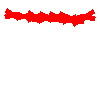 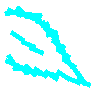 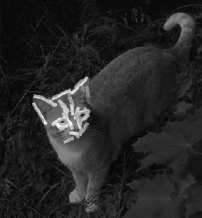 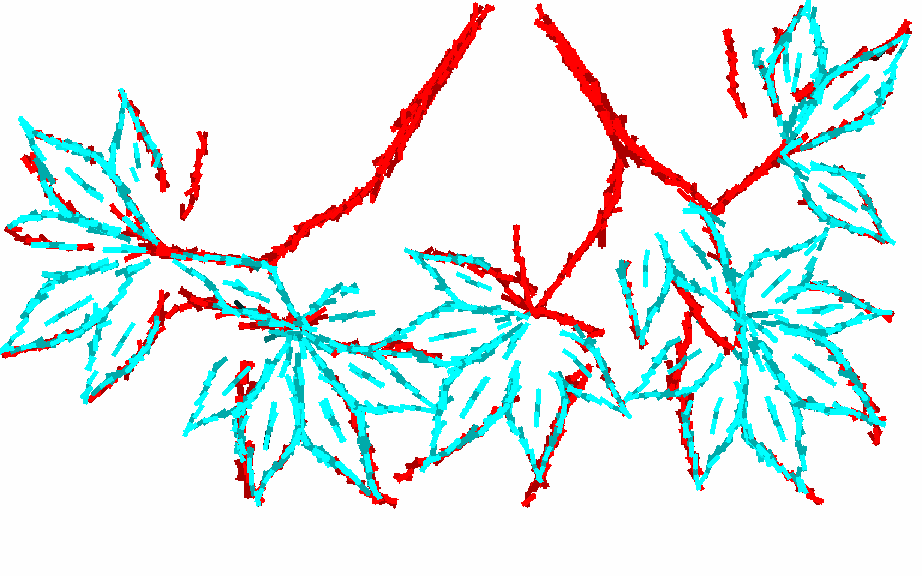 Represent image by a dictionary of active basis models
Compositional sparse coding model
Learning algorithm: specify number and size of templates
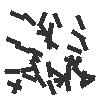 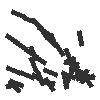 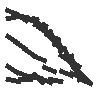 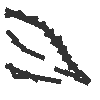 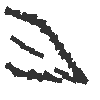 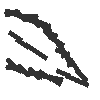 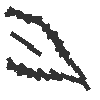 The first 7 iterations
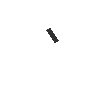 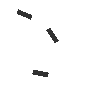 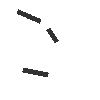 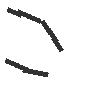 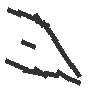 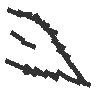 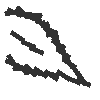 Learning in the 10th iteration
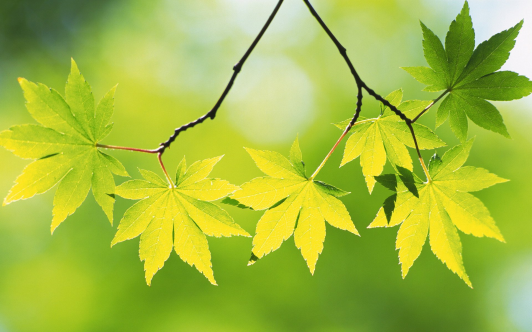 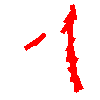 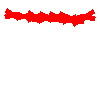 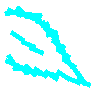 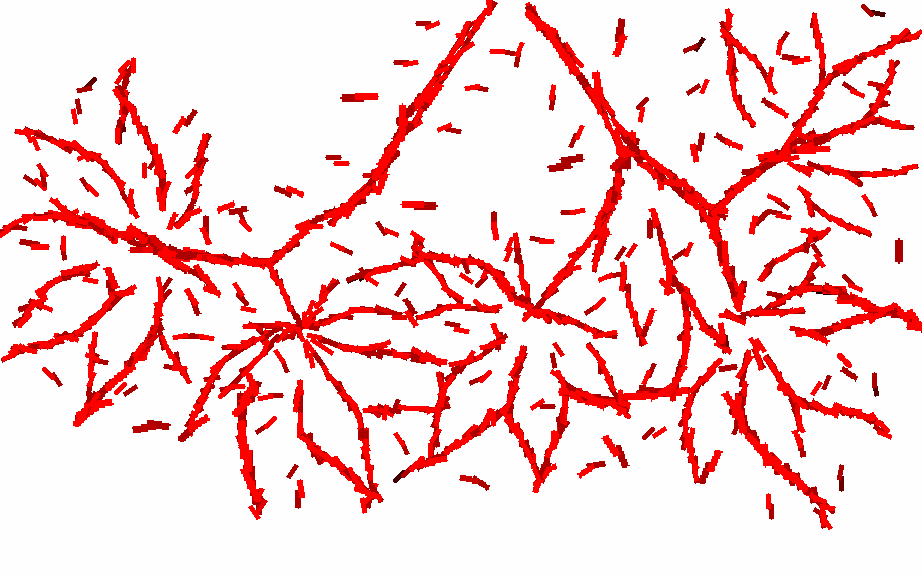 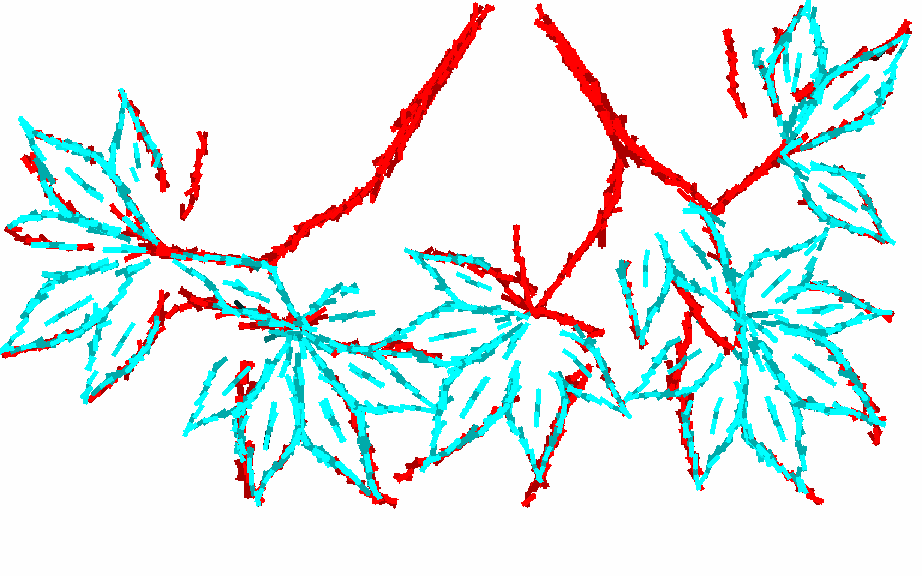 1385
1950
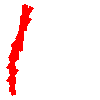 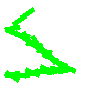 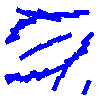 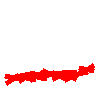 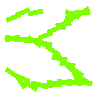 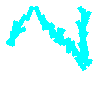 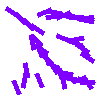 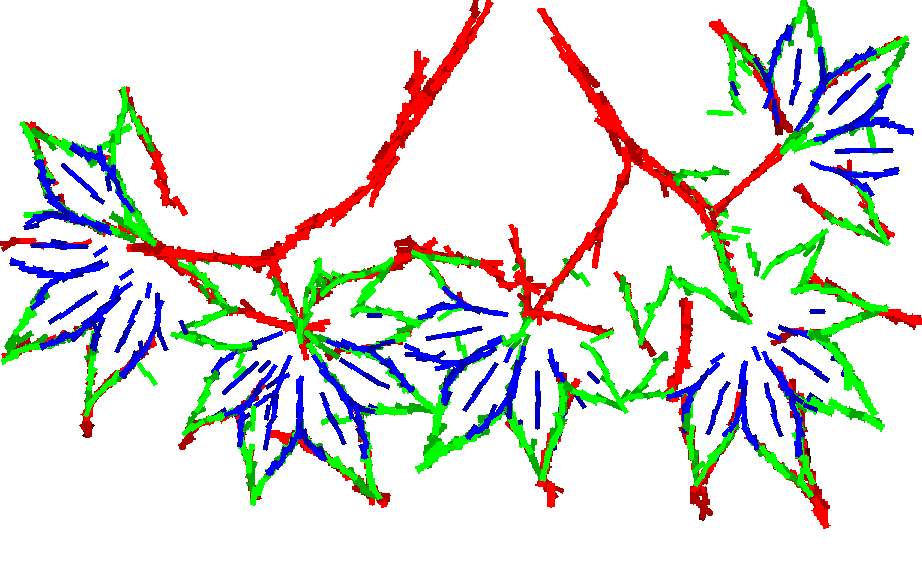 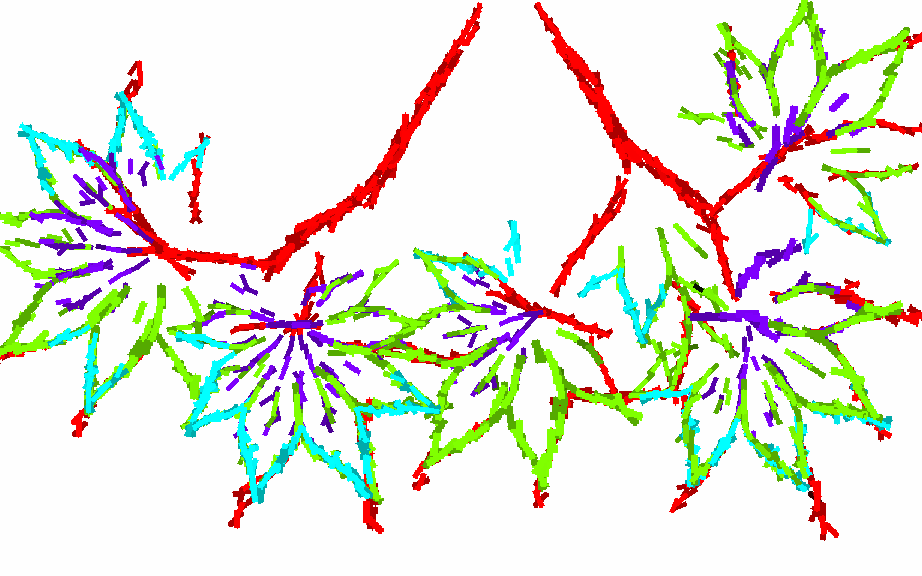 1831
1818
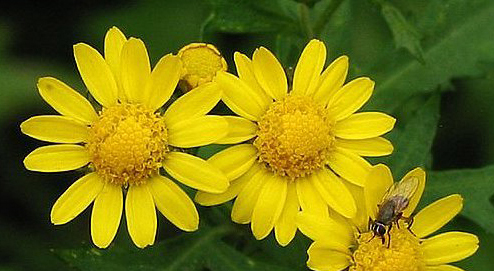 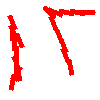 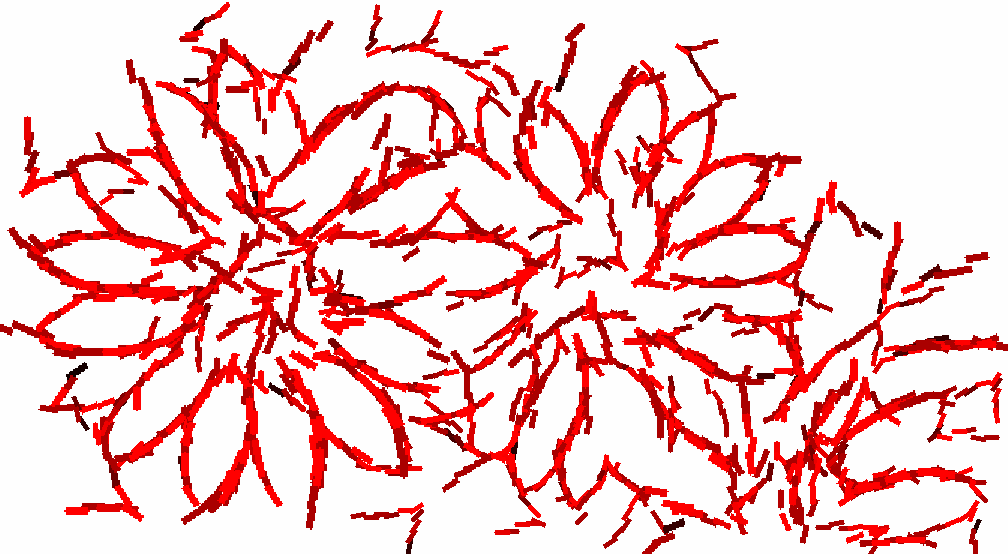 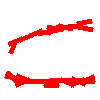 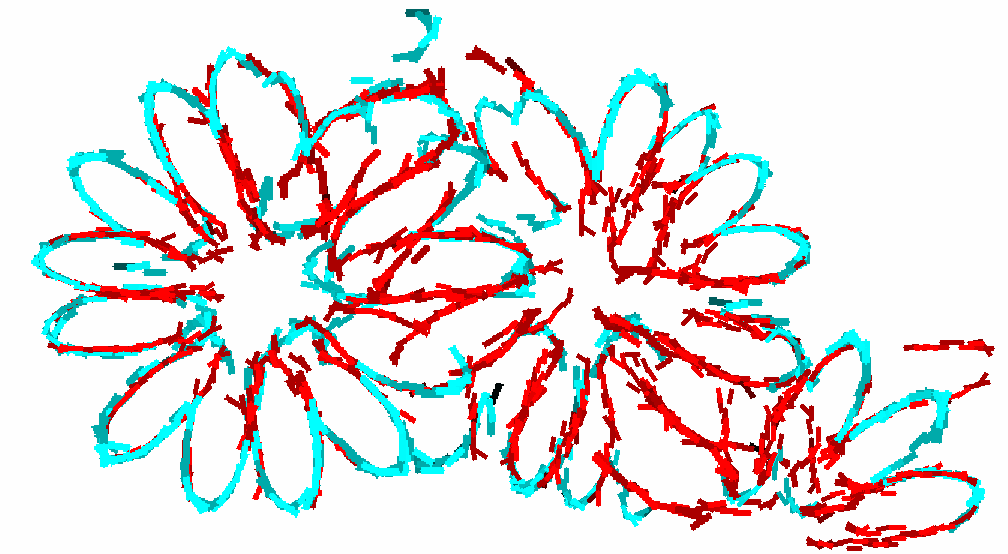 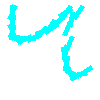 725
1247
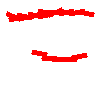 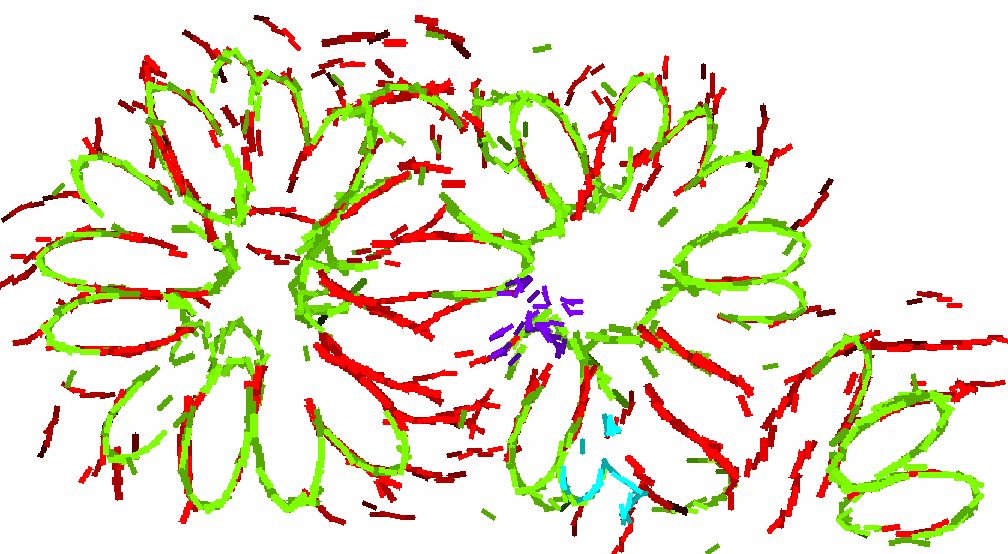 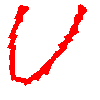 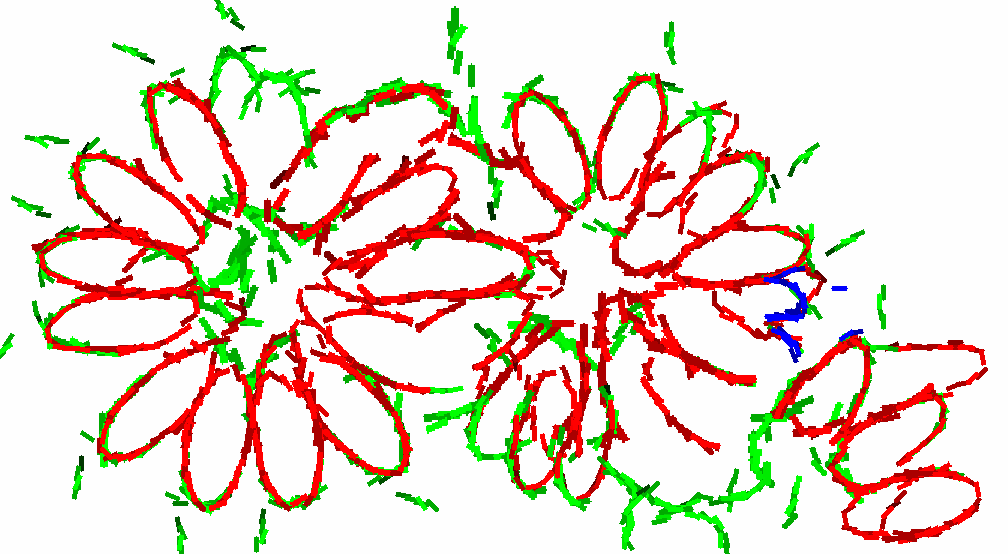 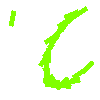 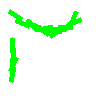 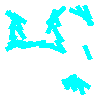 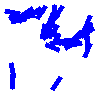 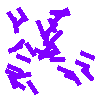 1096
844
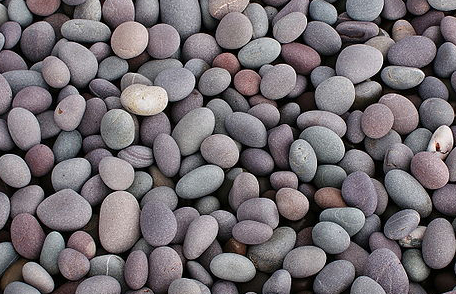 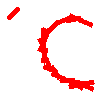 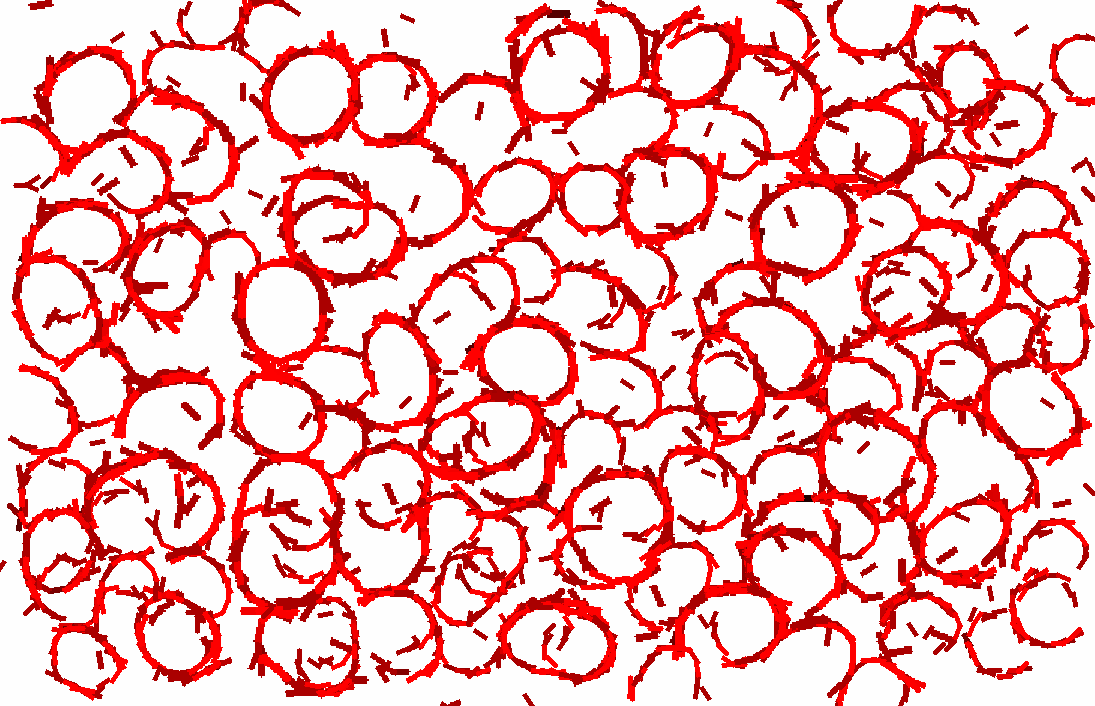 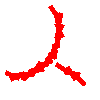 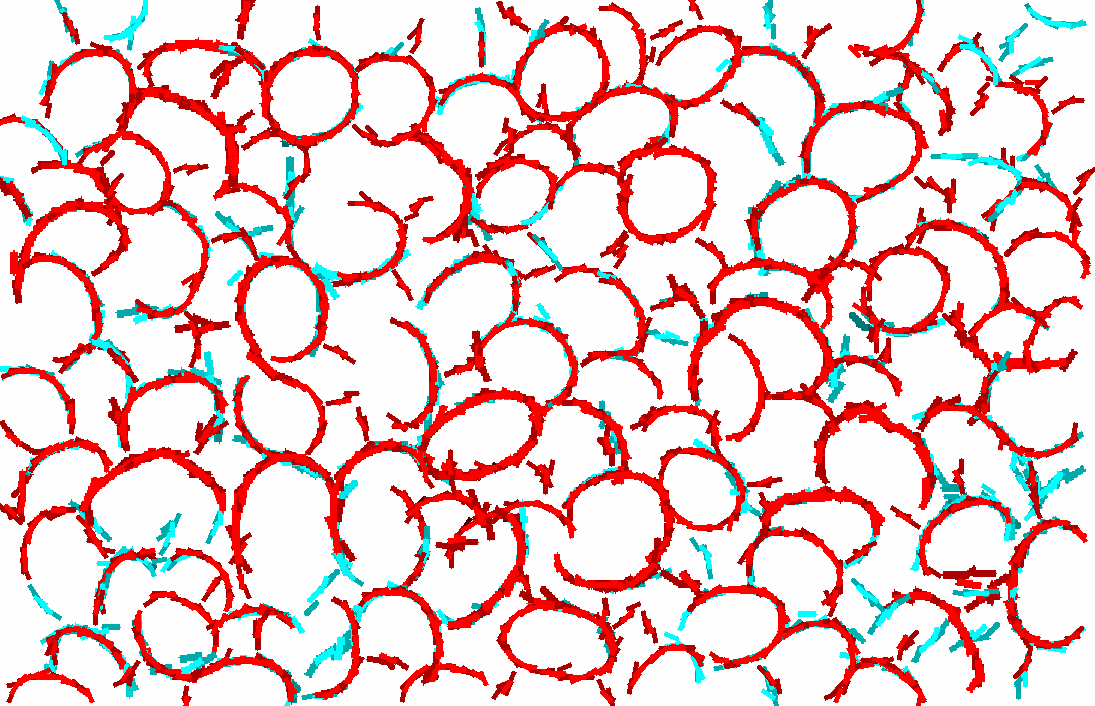 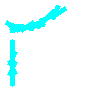 1887
2838
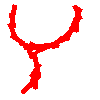 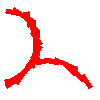 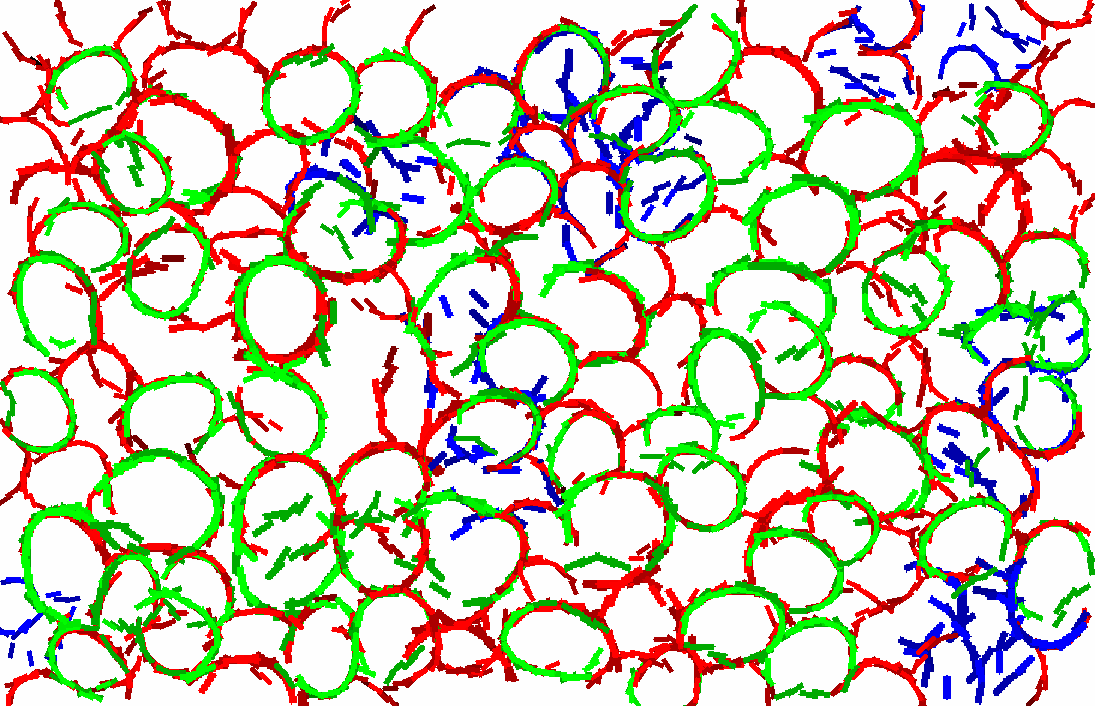 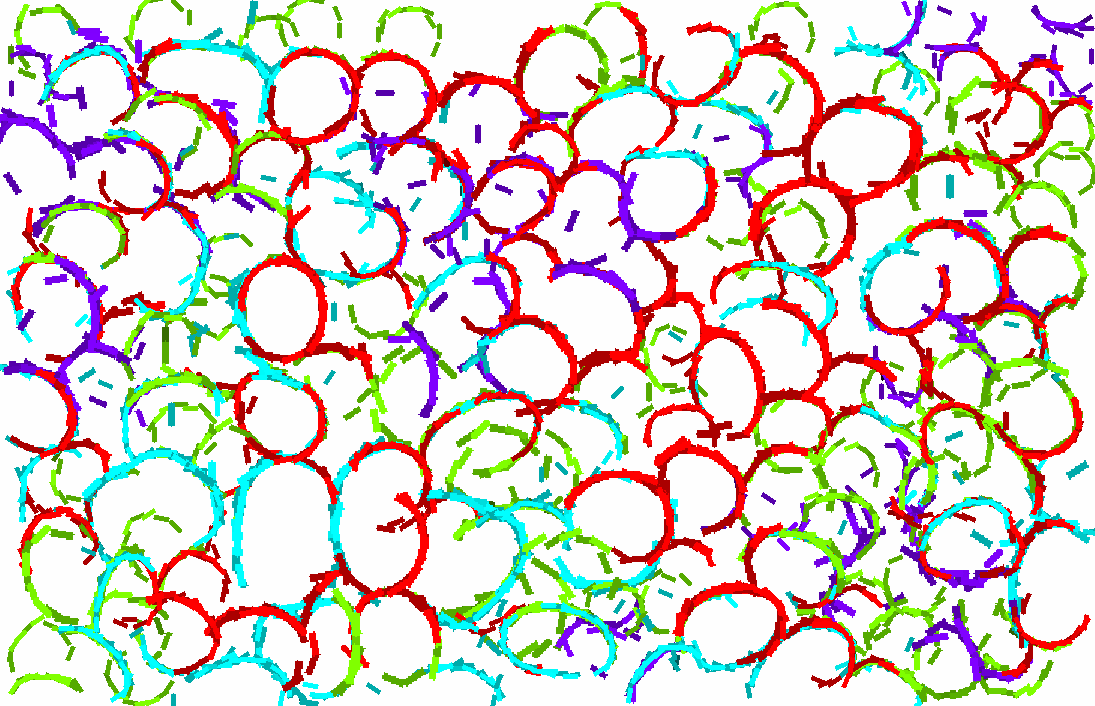 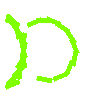 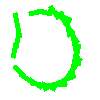 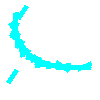 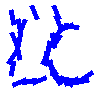 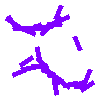 2737
2644
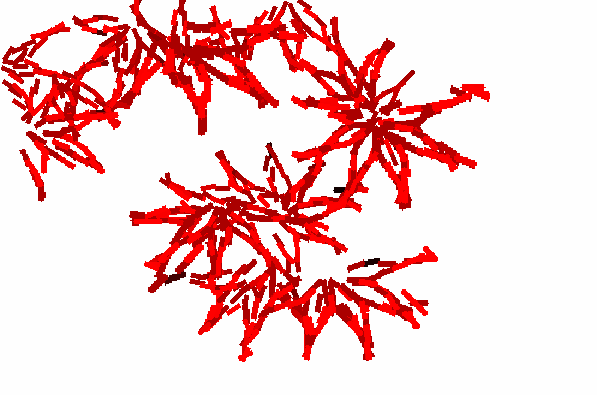 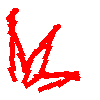 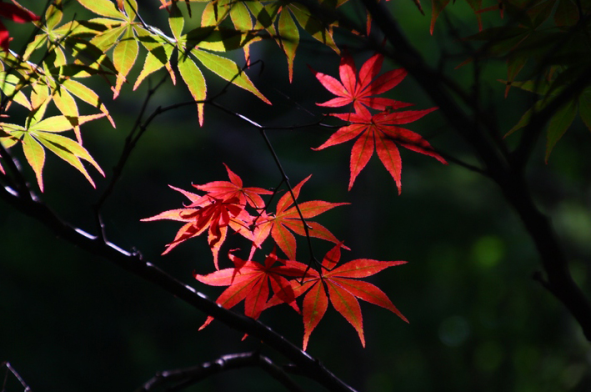 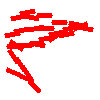 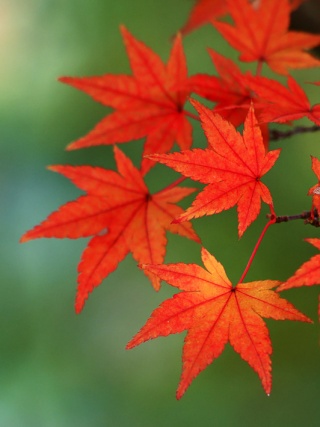 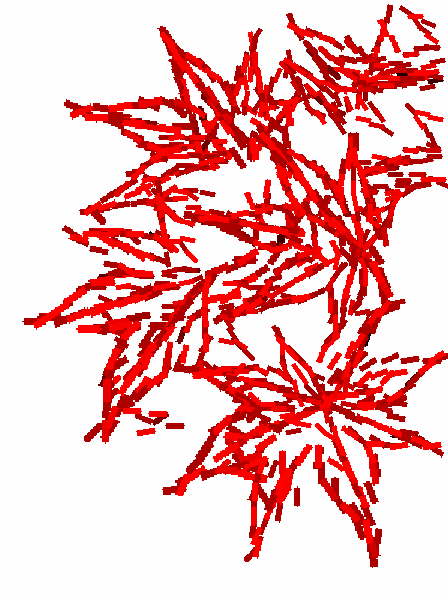 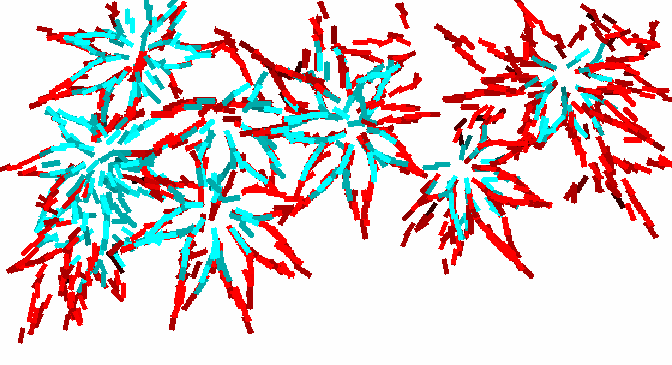 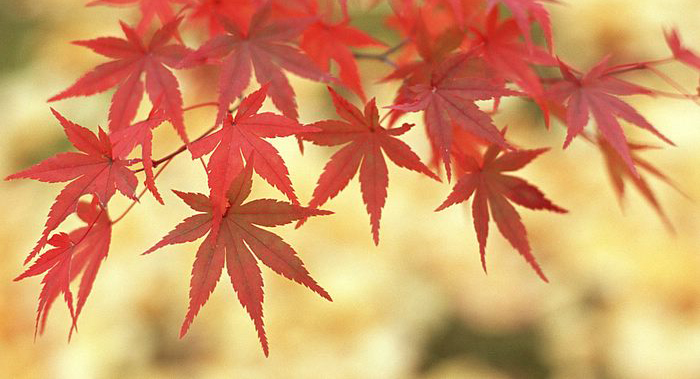 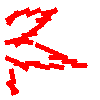 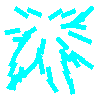 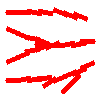 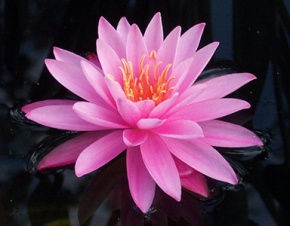 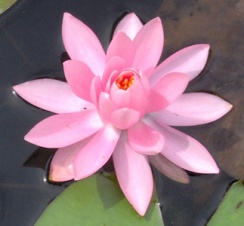 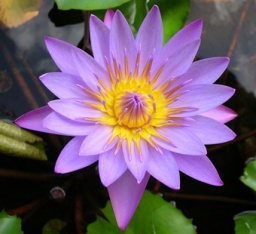 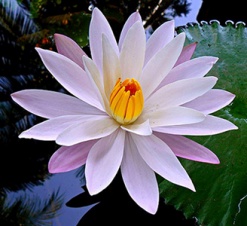 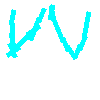 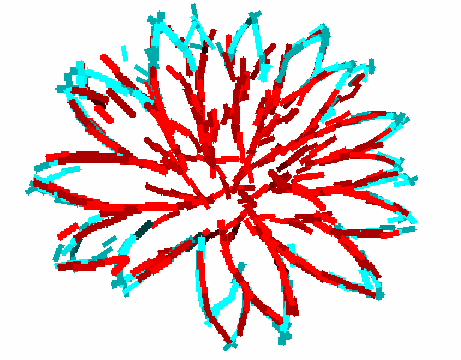 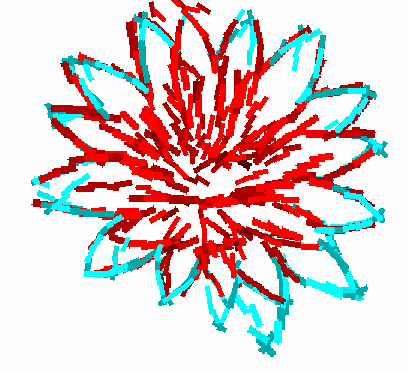 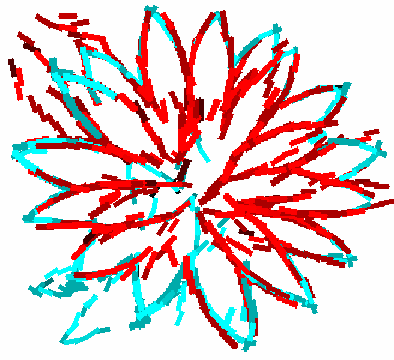 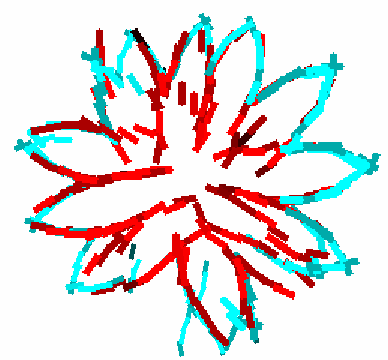 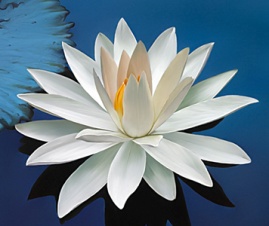 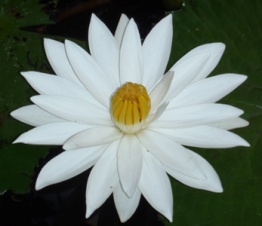 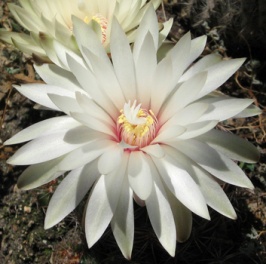 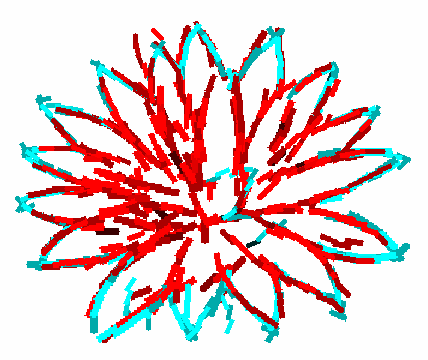 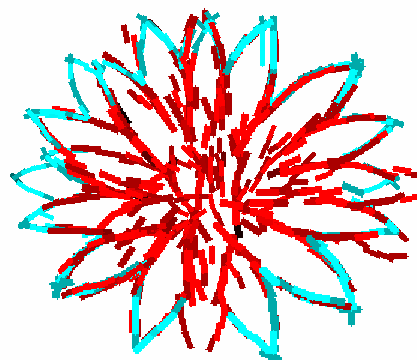 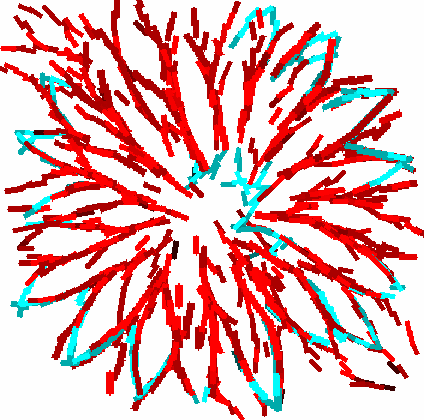 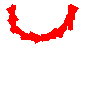 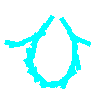 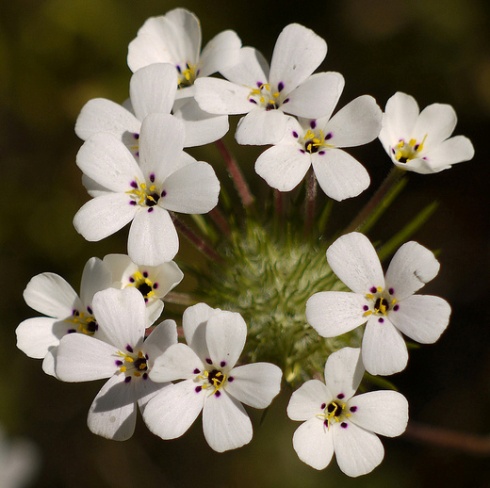 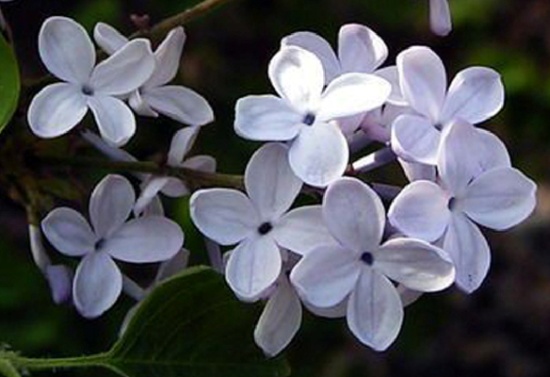 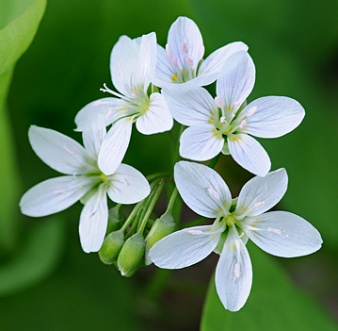 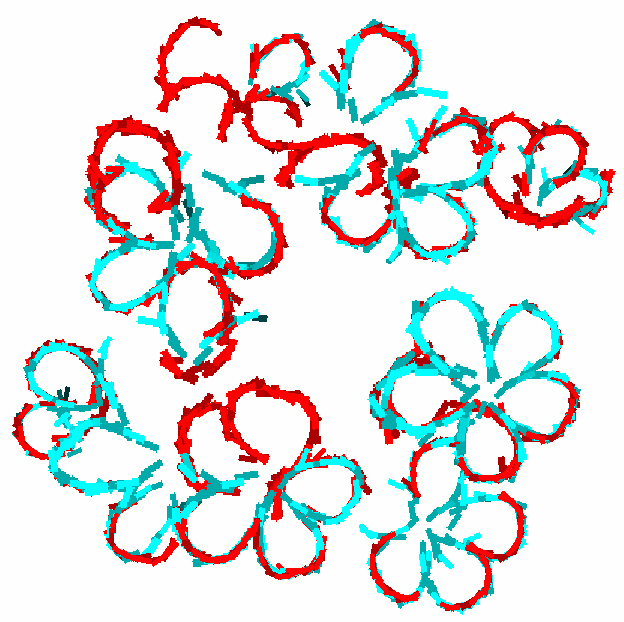 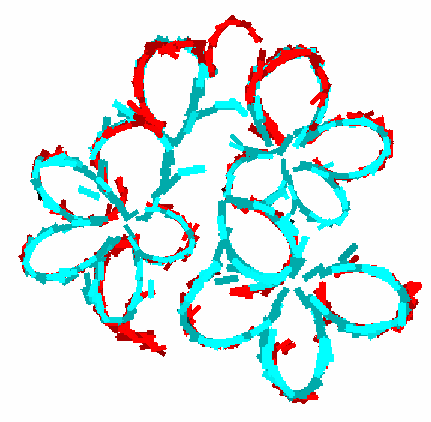 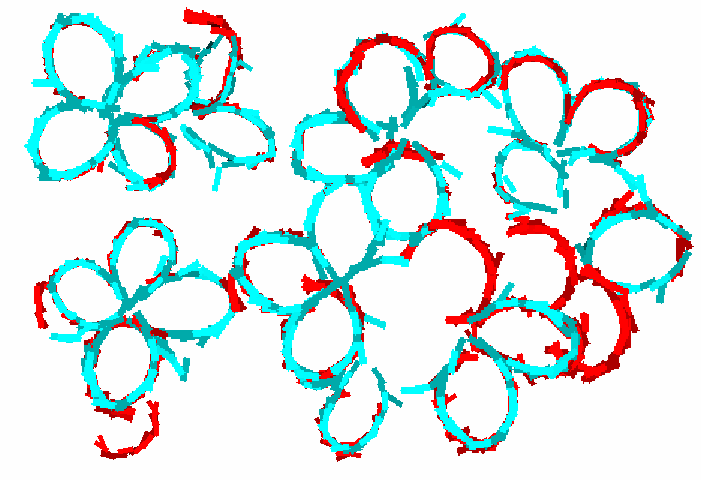 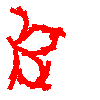 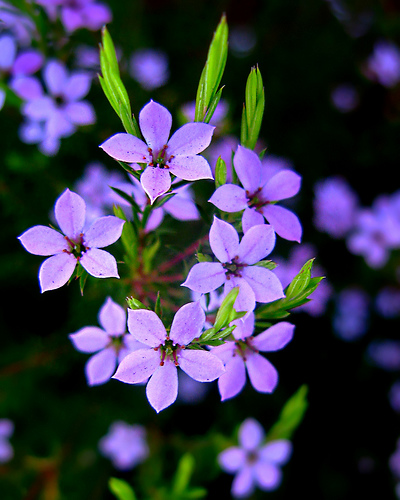 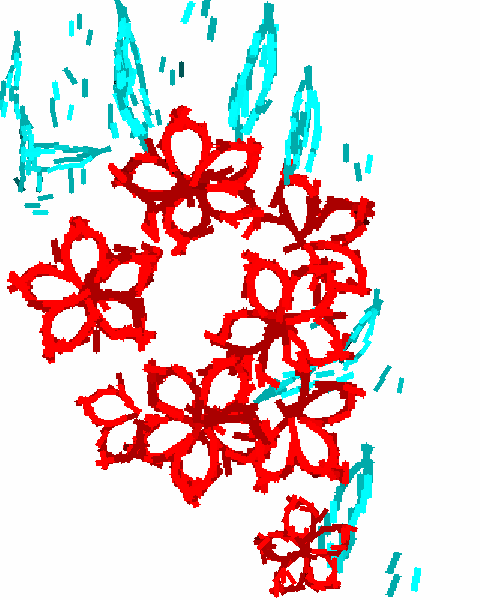 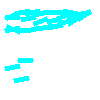 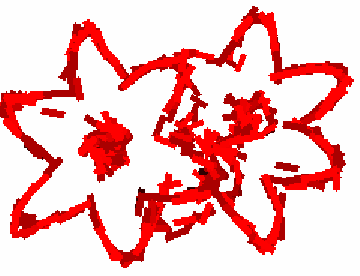 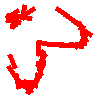 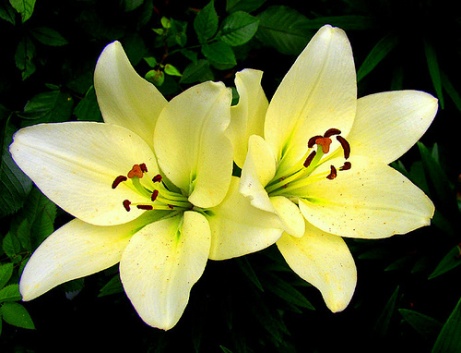 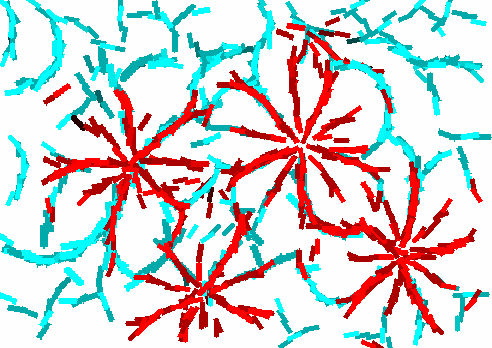 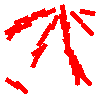 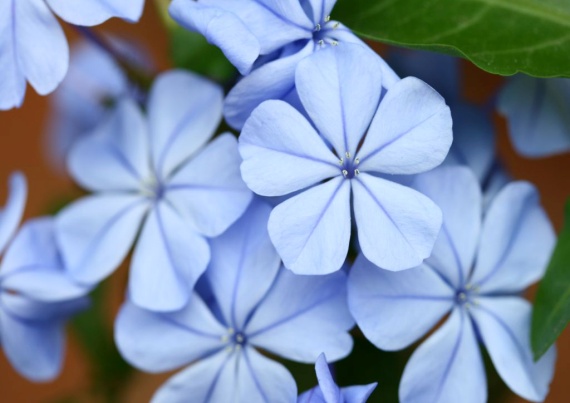 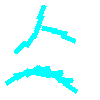 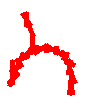 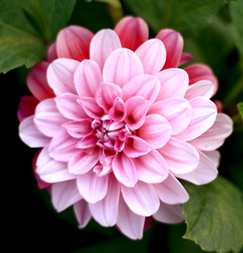 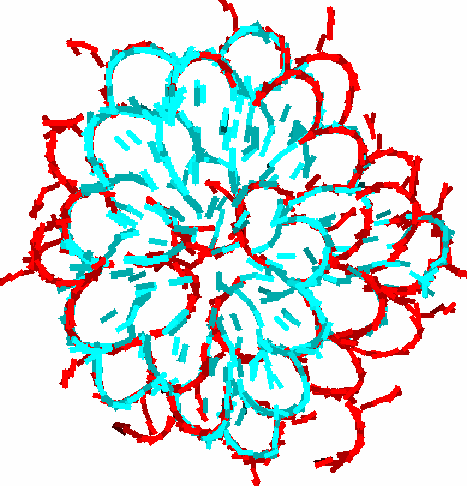 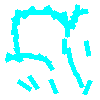 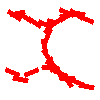 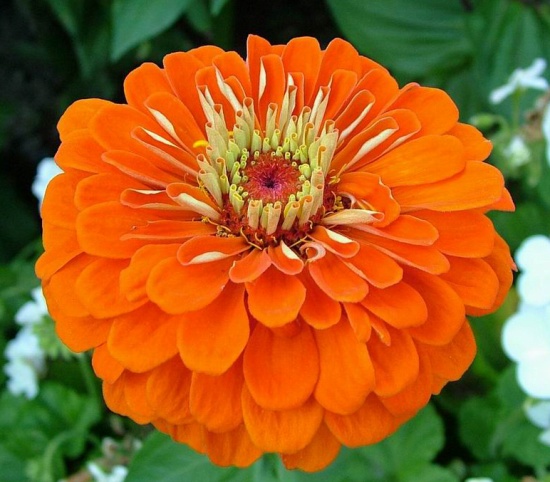 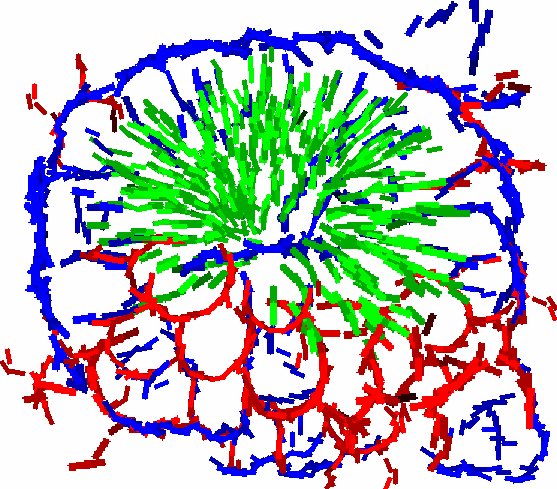 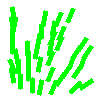 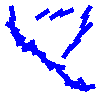 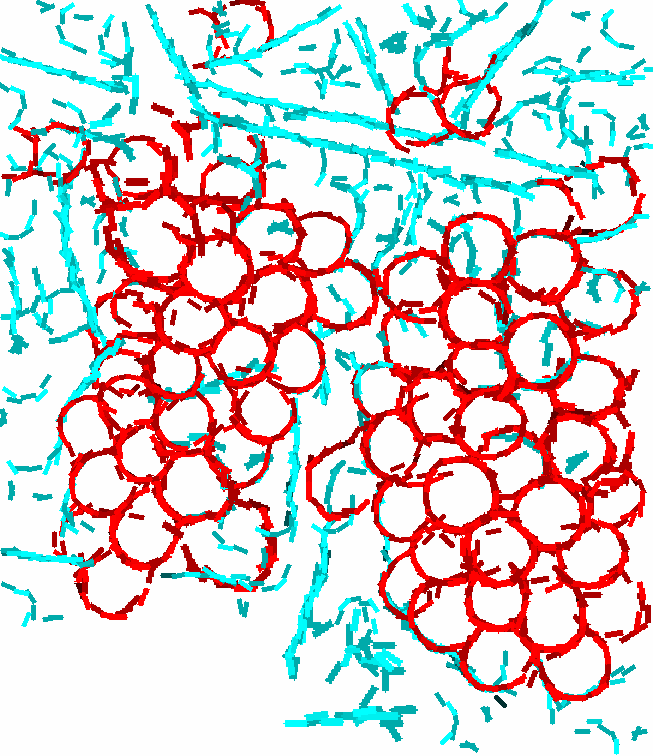 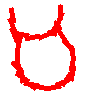 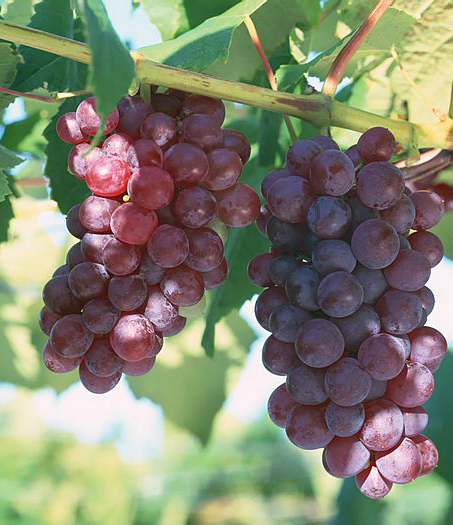 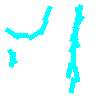 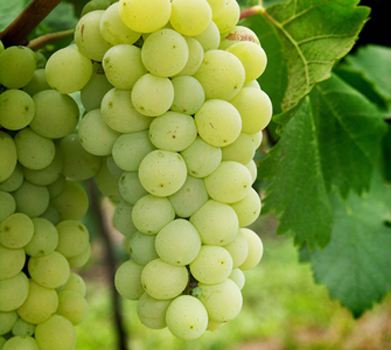 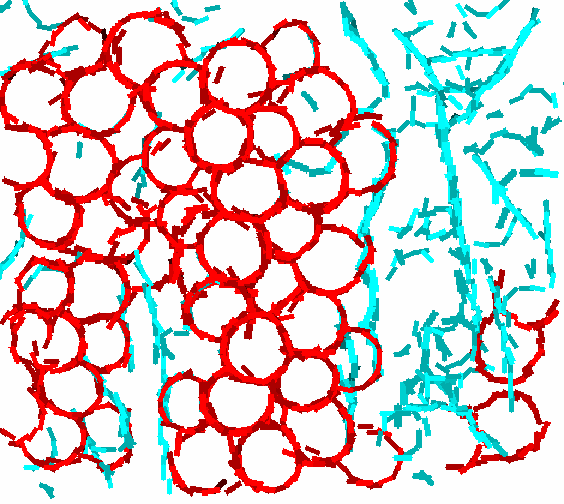 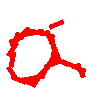 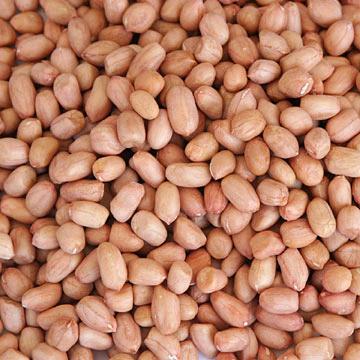 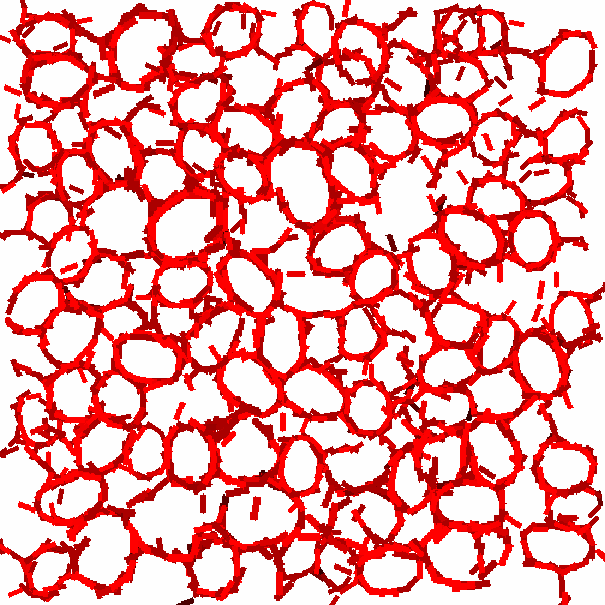 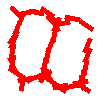 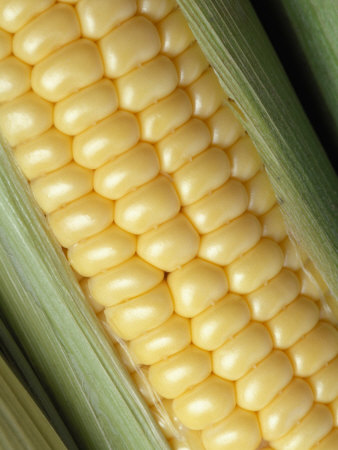 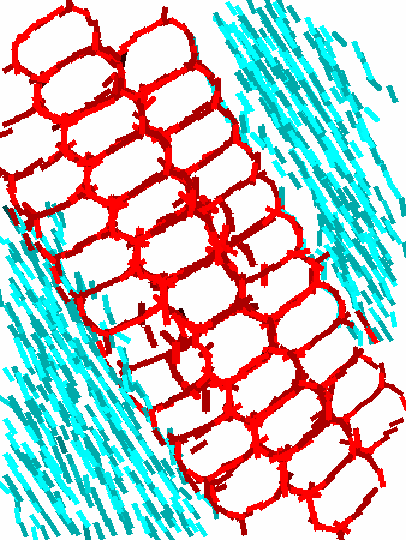 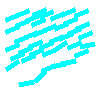 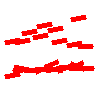 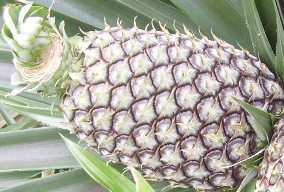 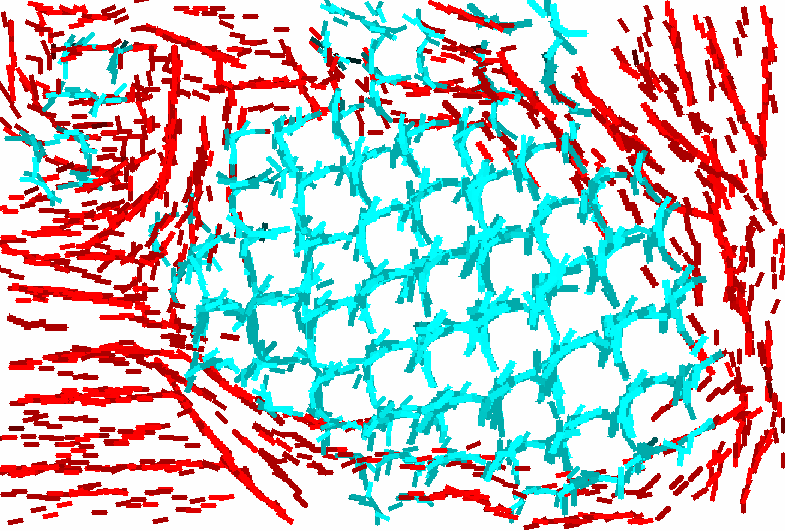 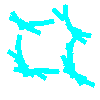 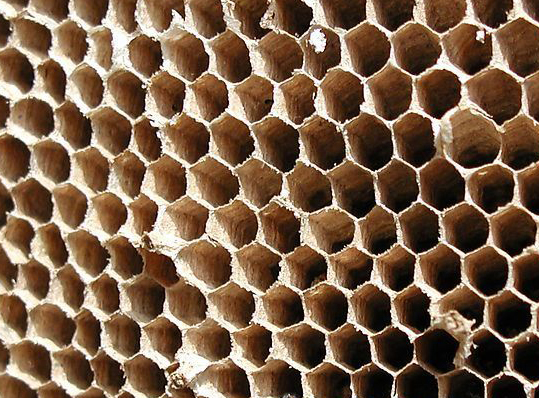 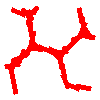 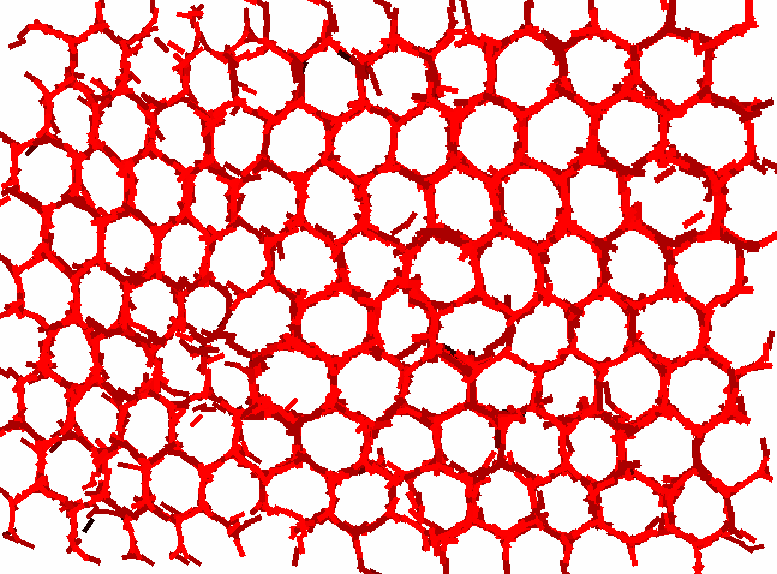 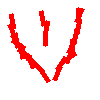 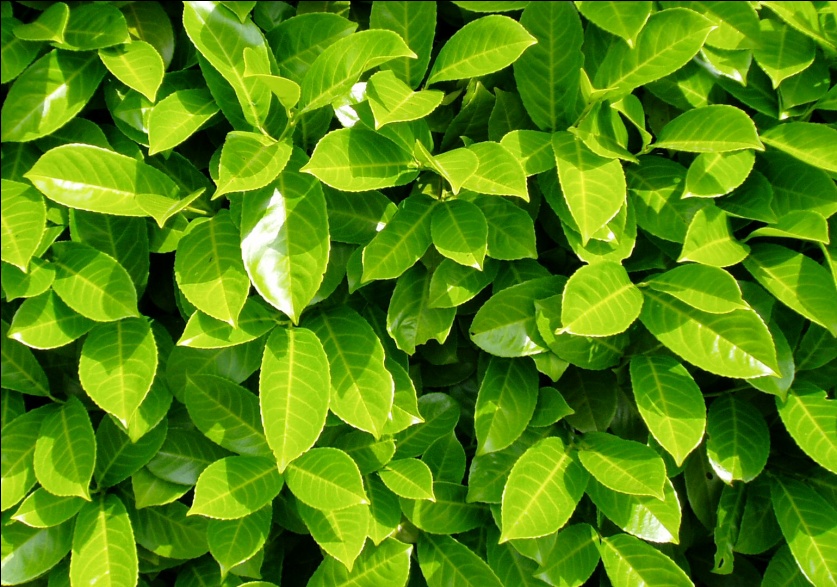 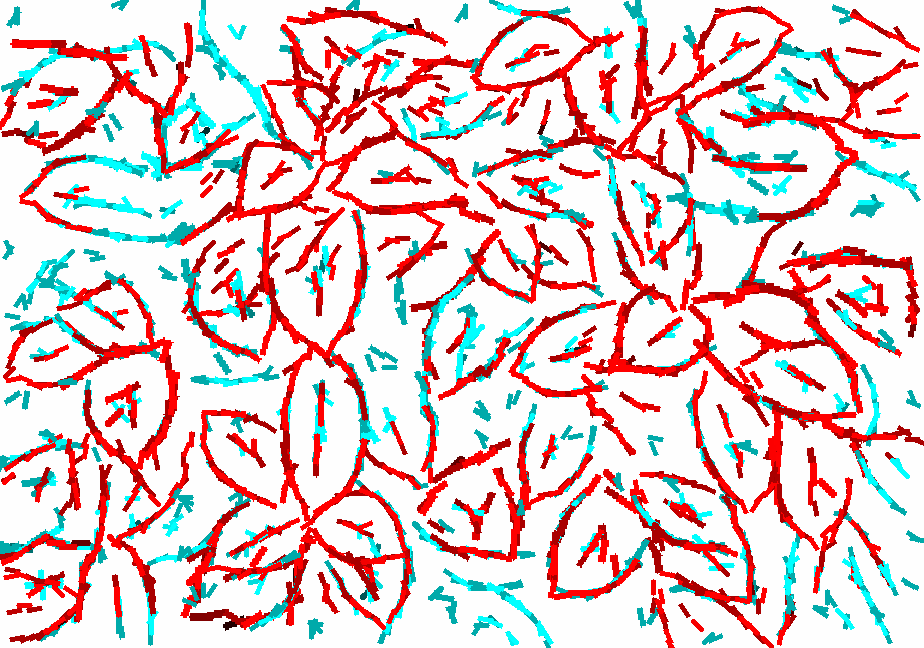 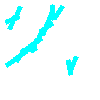 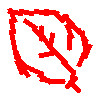 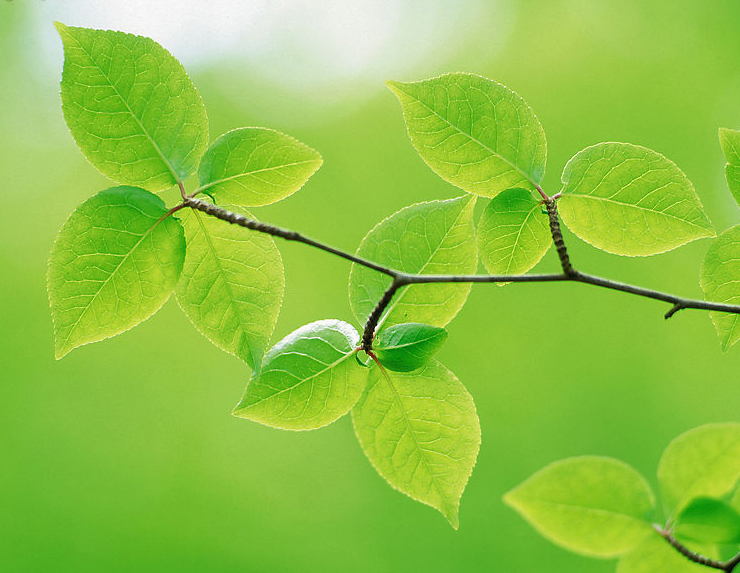 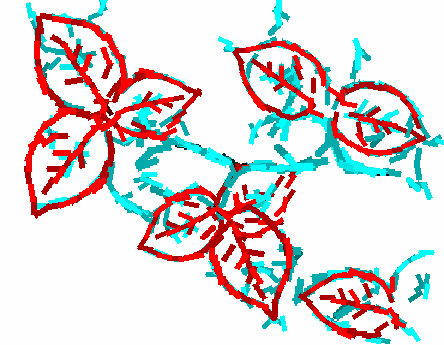 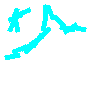 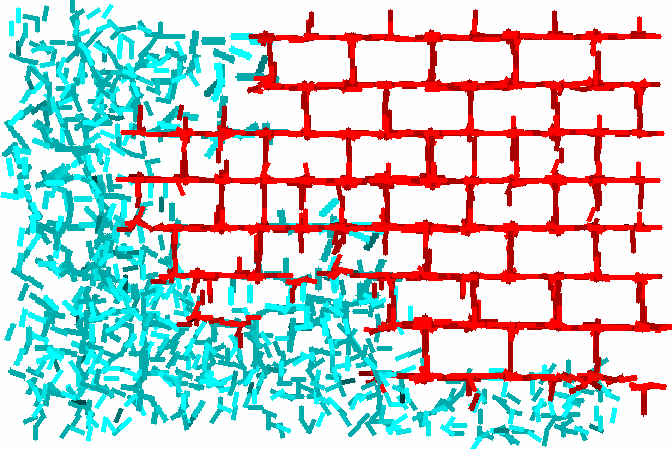 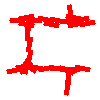 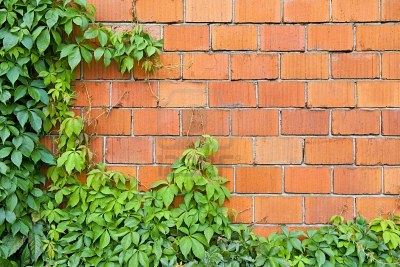 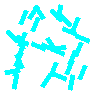 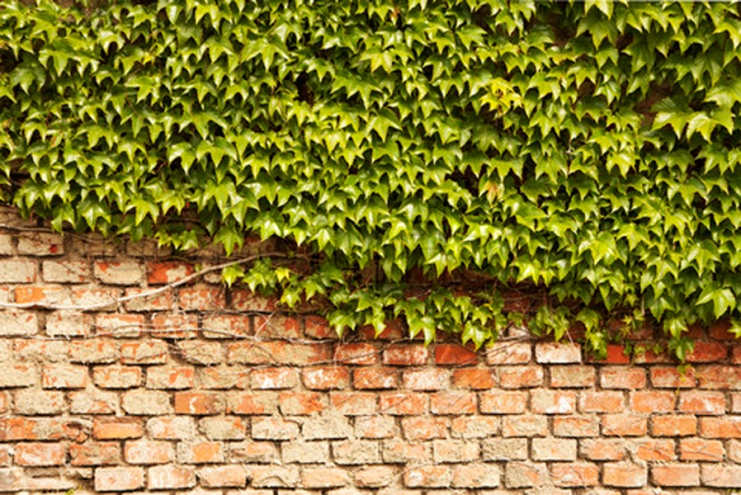 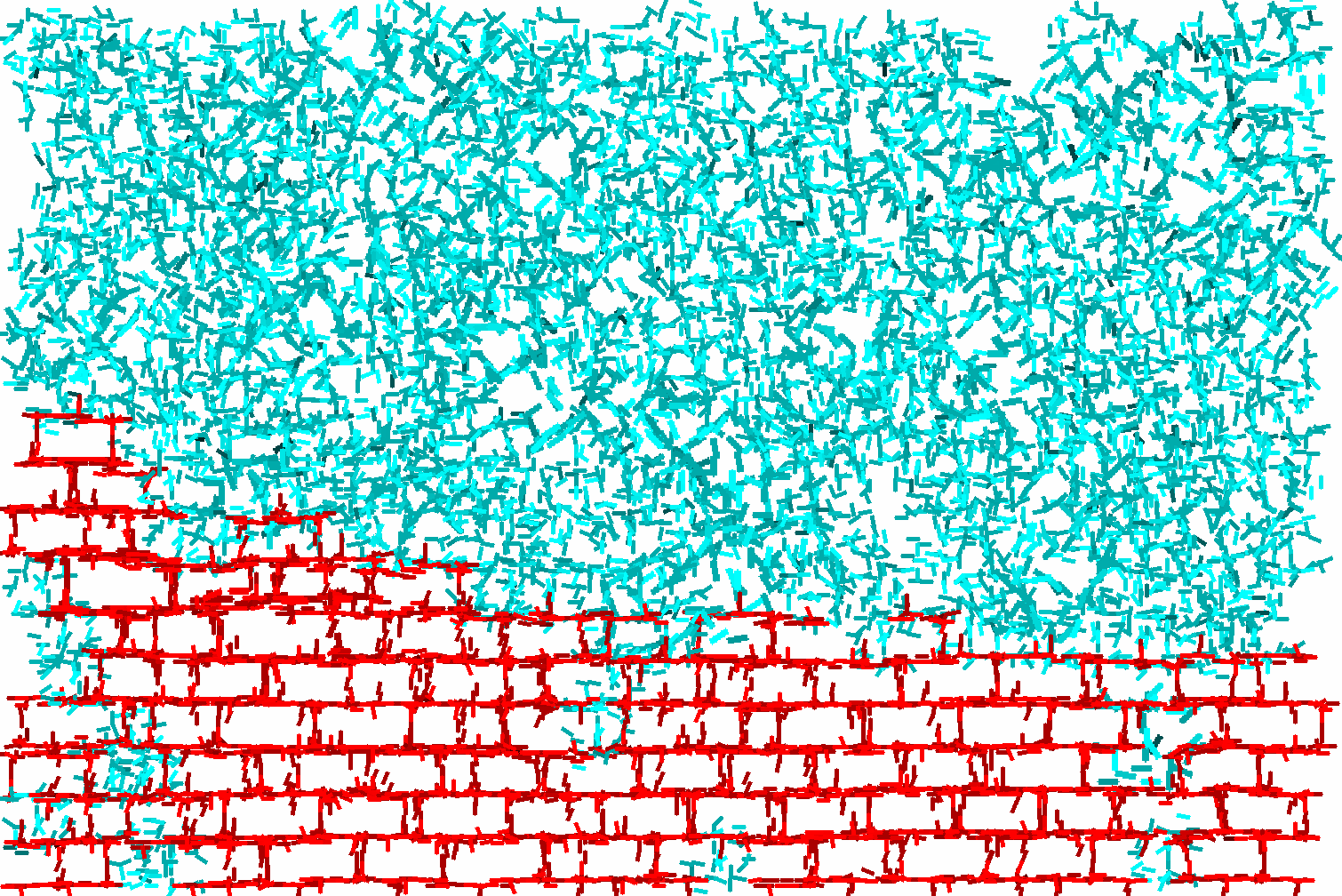 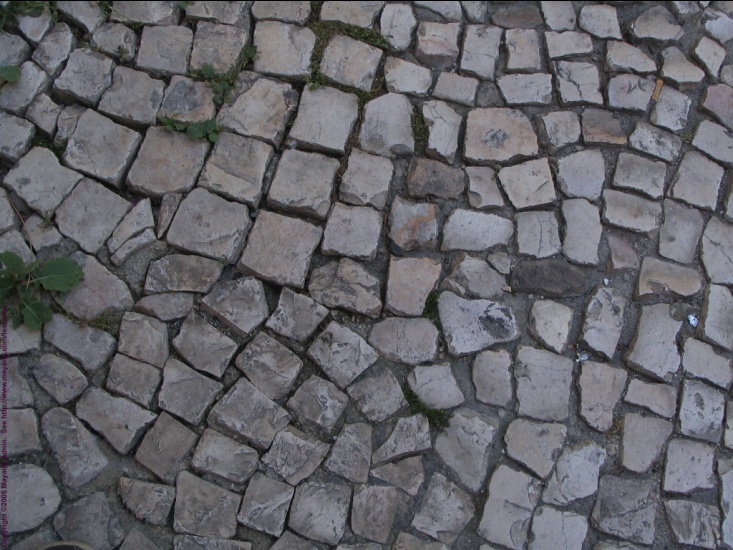 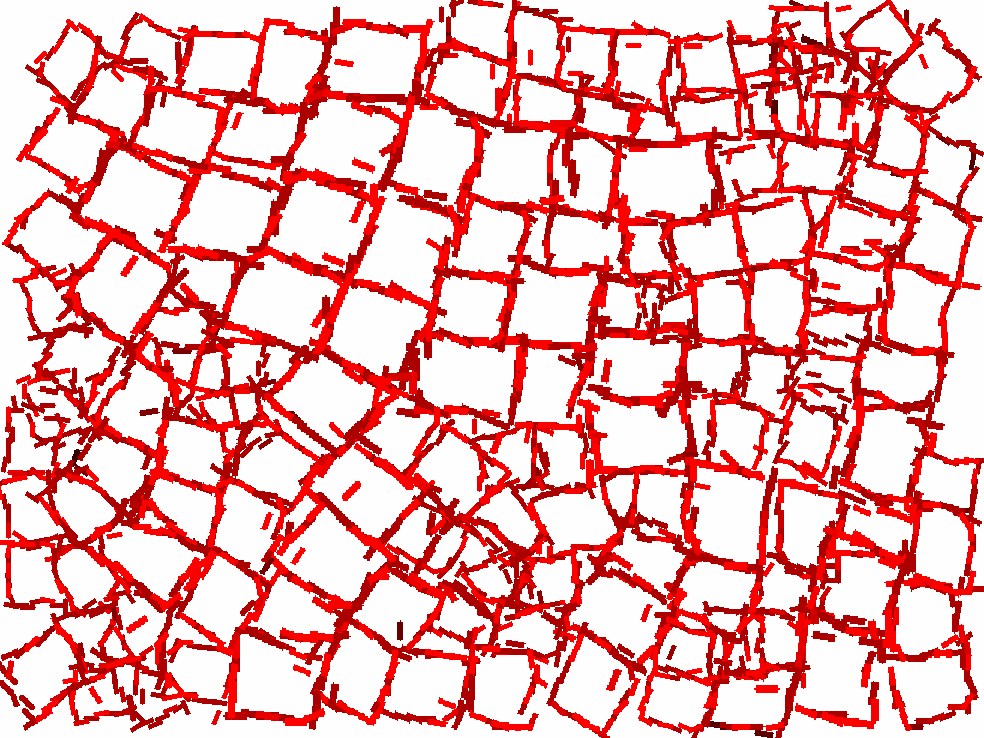 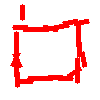 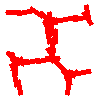 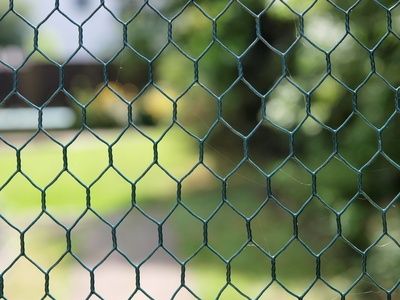 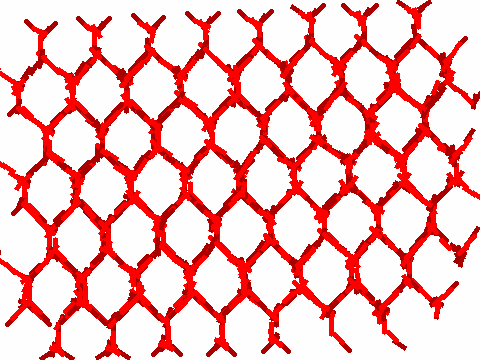 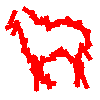 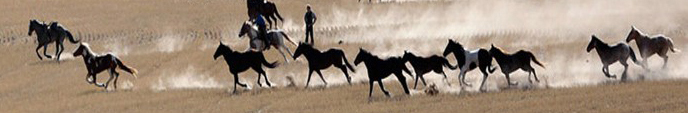 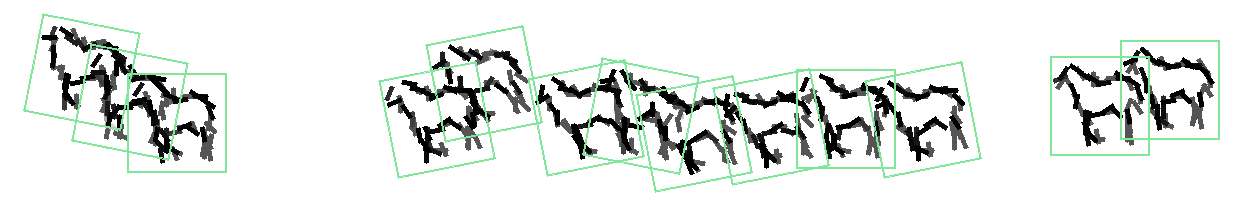 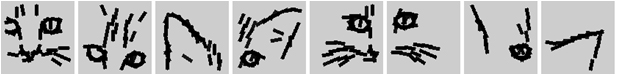 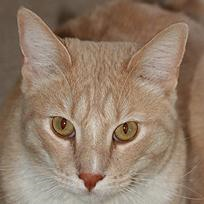 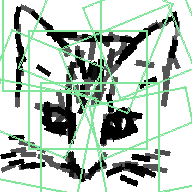 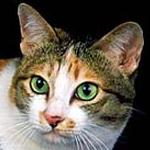 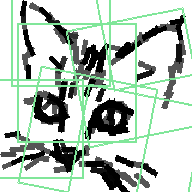 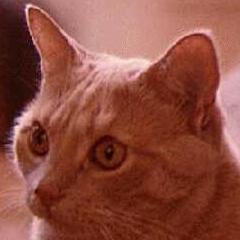 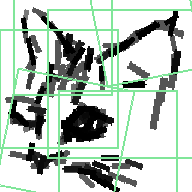 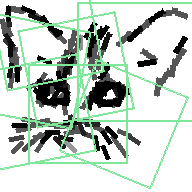 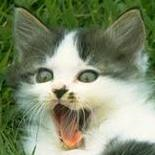 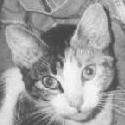 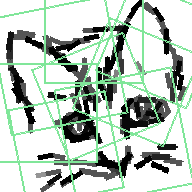 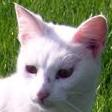 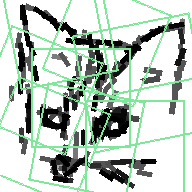 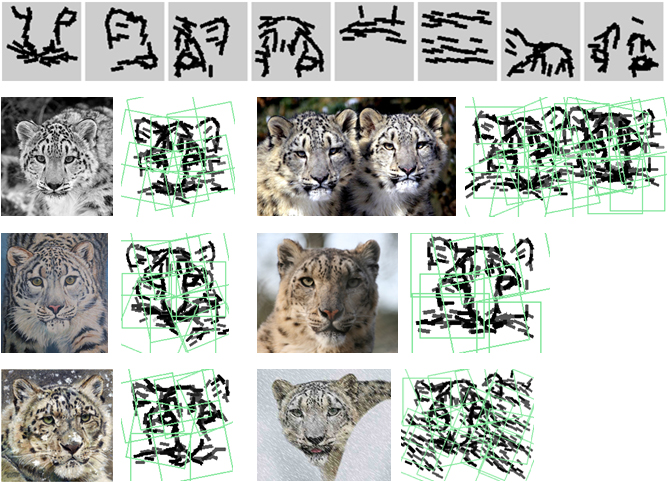 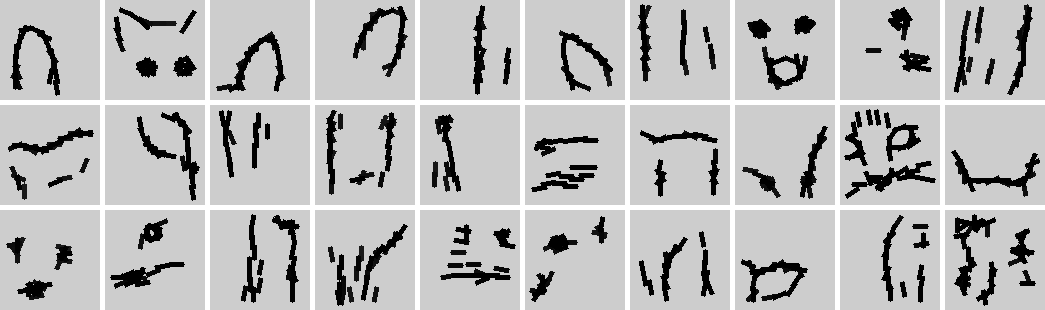 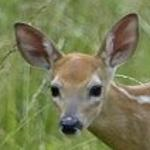 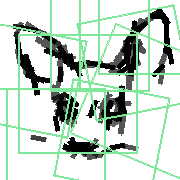 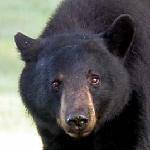 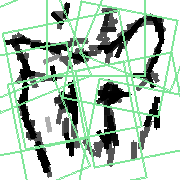 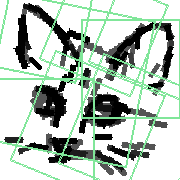 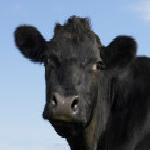 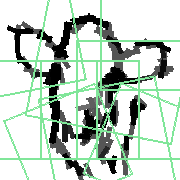 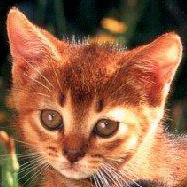 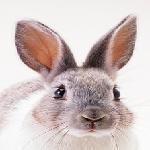 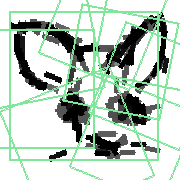 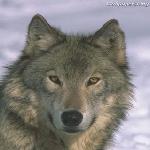 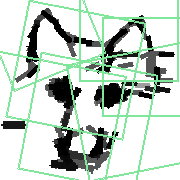 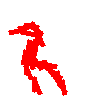 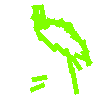 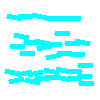 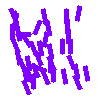 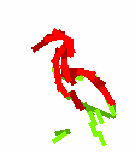 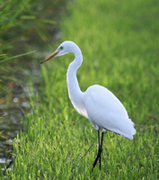 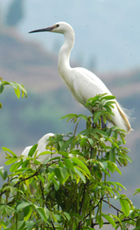 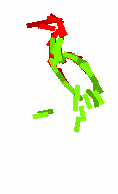 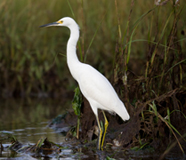 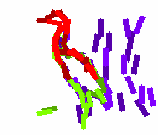 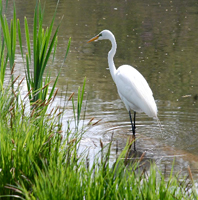 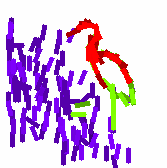 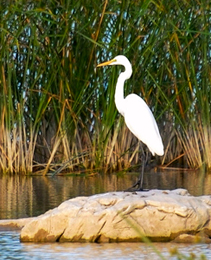 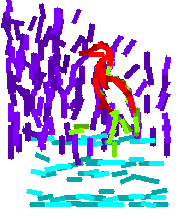 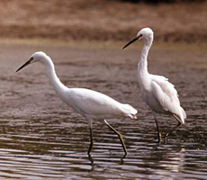 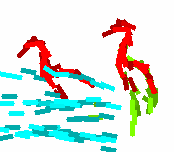 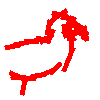 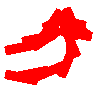 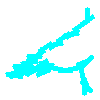 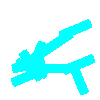 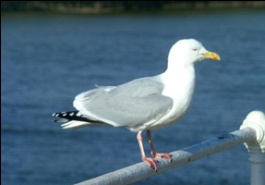 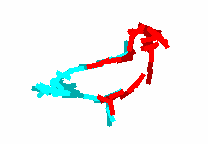 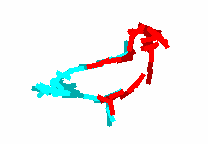 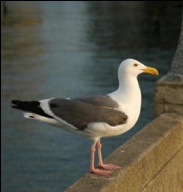 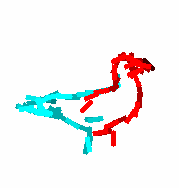 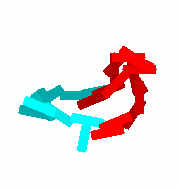 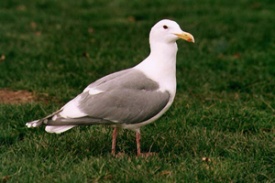 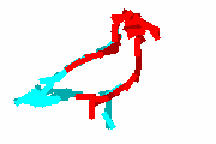 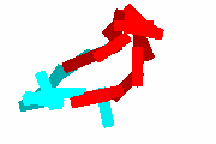 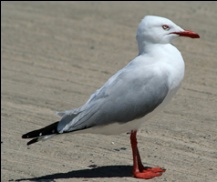 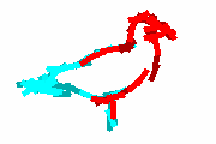 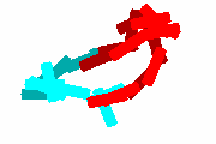 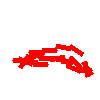 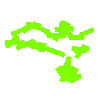 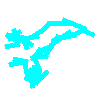 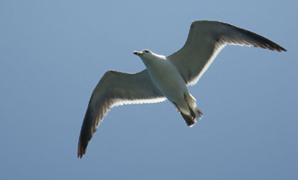 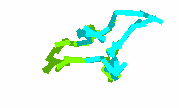 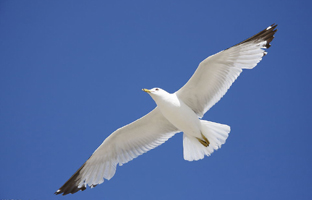 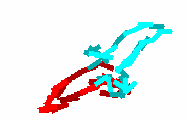 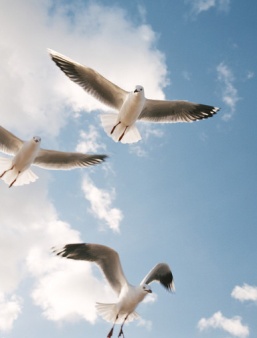 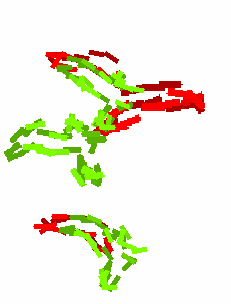 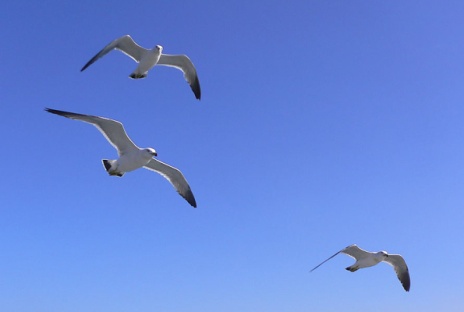 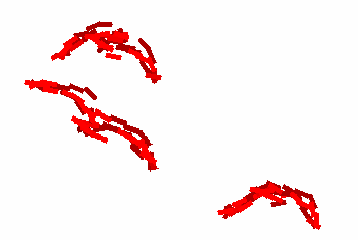 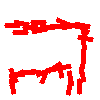 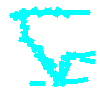 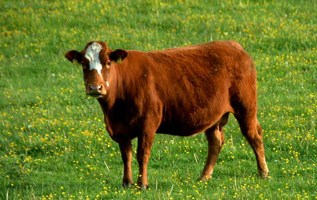 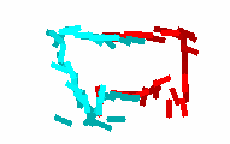 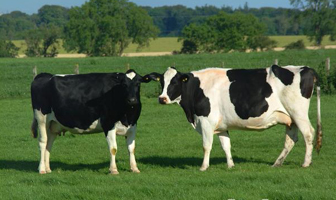 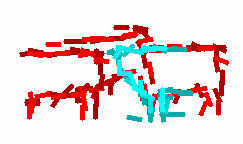 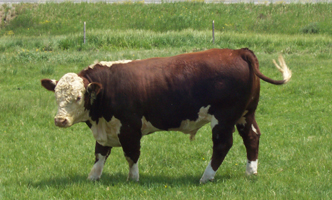 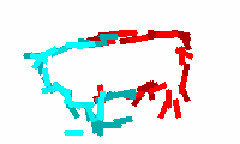 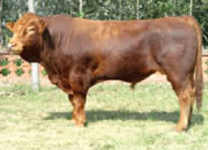 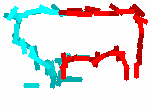 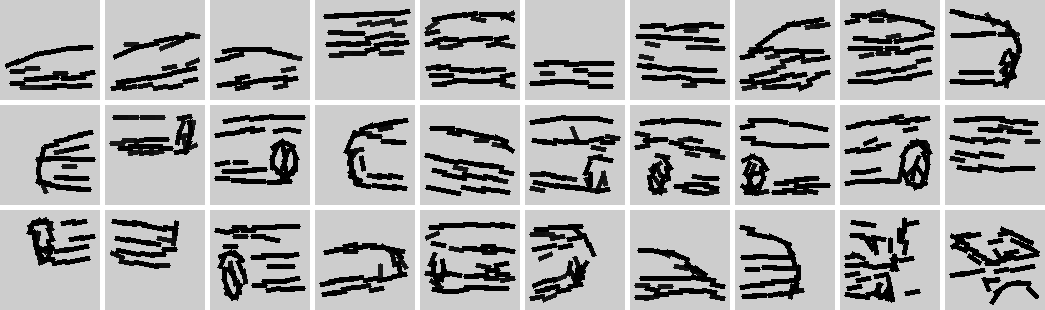 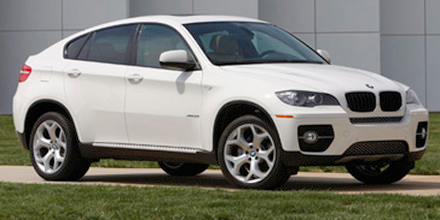 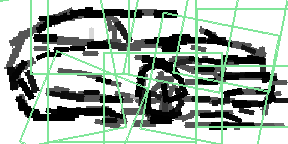 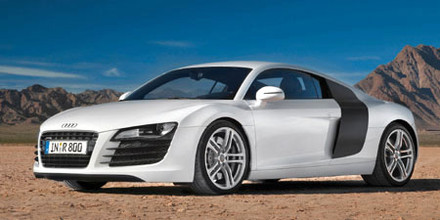 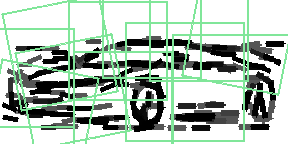 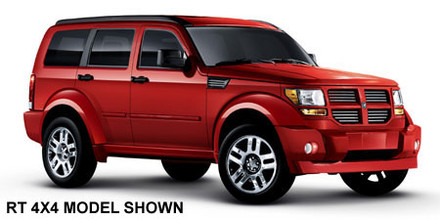 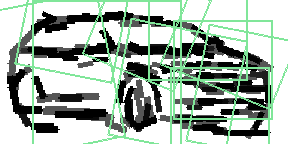 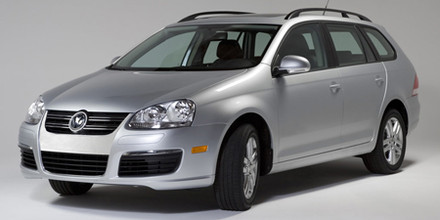 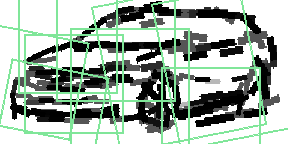 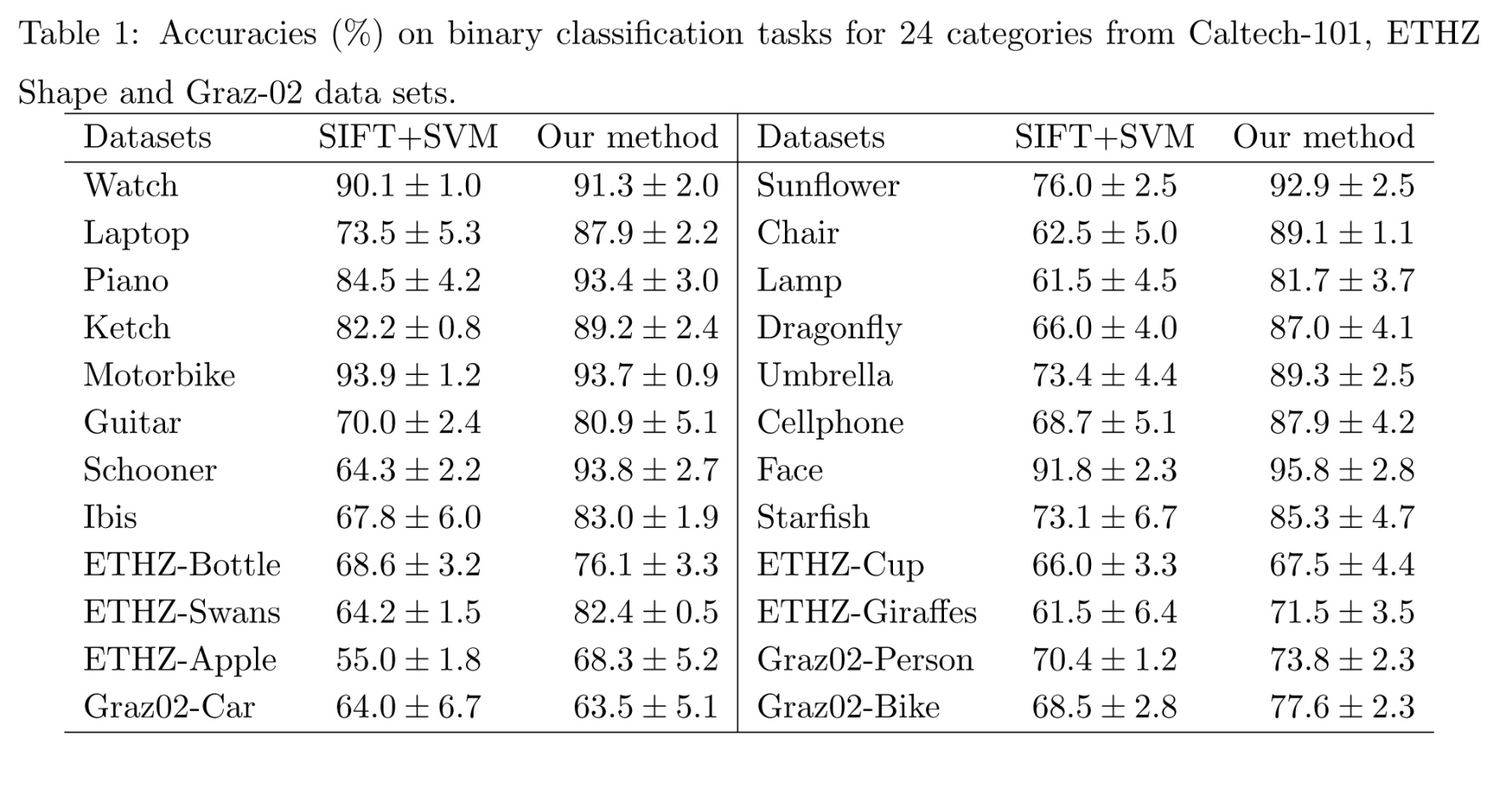 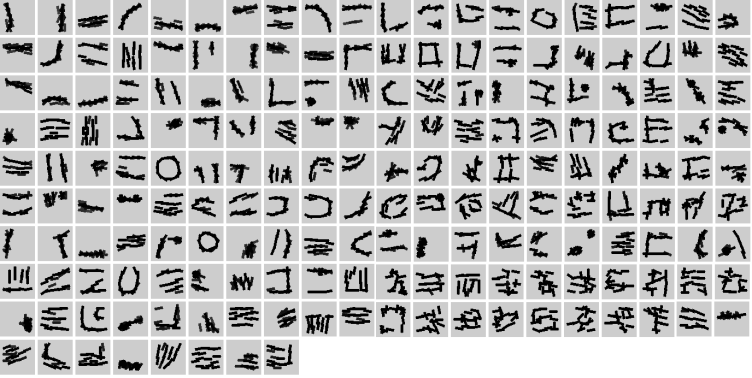 15 training images: 61.63 +/_ 2.2 %
30 training images: 68.49 +/_ 0.9%
Multiple response vectors, but 
what to regress on?
    Learning dictionary of candidate regressors
    Learning dictionary of candidate groups
            highly patterned variable selection (convexification?)
Visual cortex: what is beyond V1?      
Harmonic analysis: what is beyond sparsity?
Statistical modeling: what is model of coefficients?
Probing deeper than sparsity
     Spasity: signal recovery (compression, denoising, compressed sensing)
     Patterned sparsity: signal understanding (classification, recognition, …)
                                     frequently occuring, commonly shared sparse coding